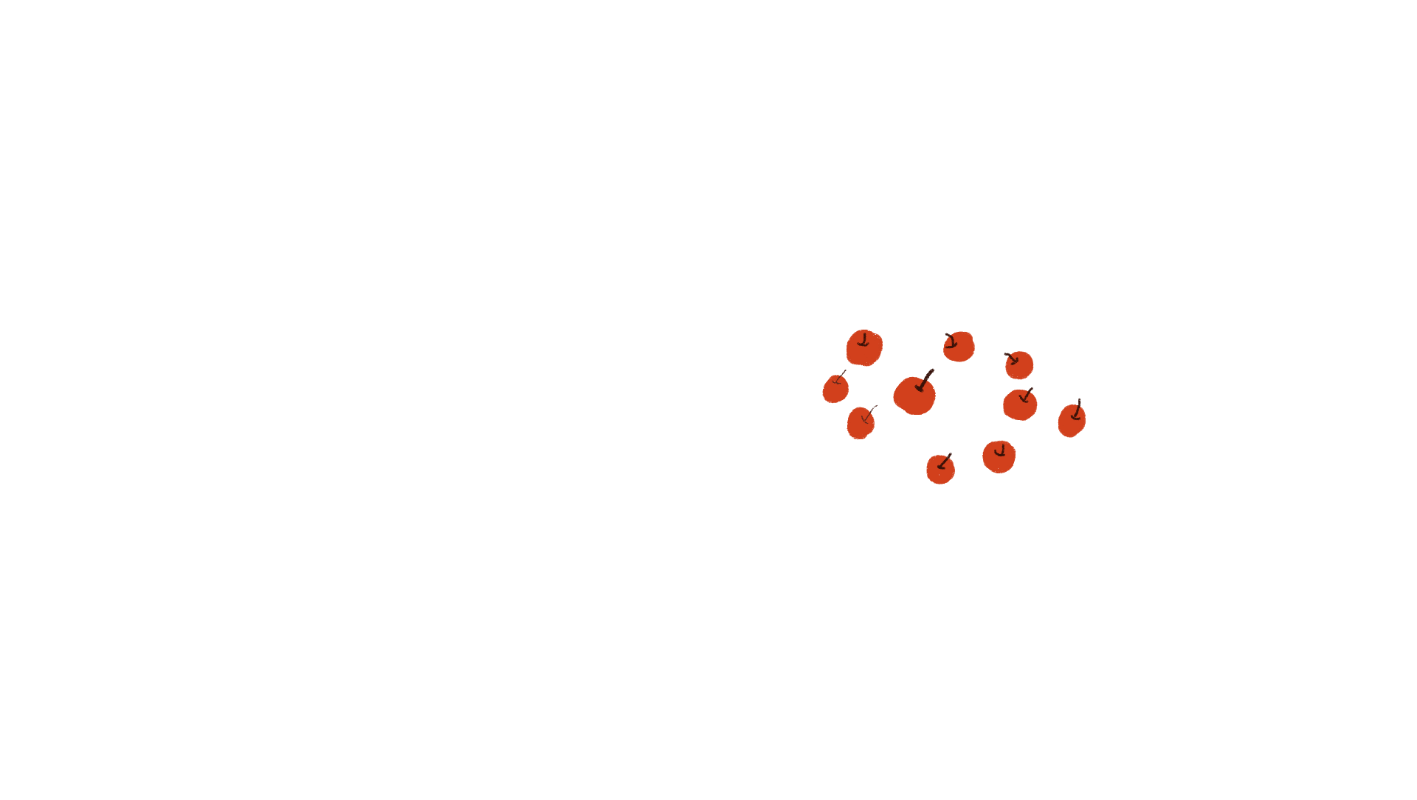 Khoa học 5 
Bài 11
ÔN TẬP CHỦ ĐỀ 
THỰC VẬT VÀ ĐỘNG VẬT
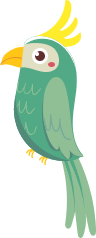 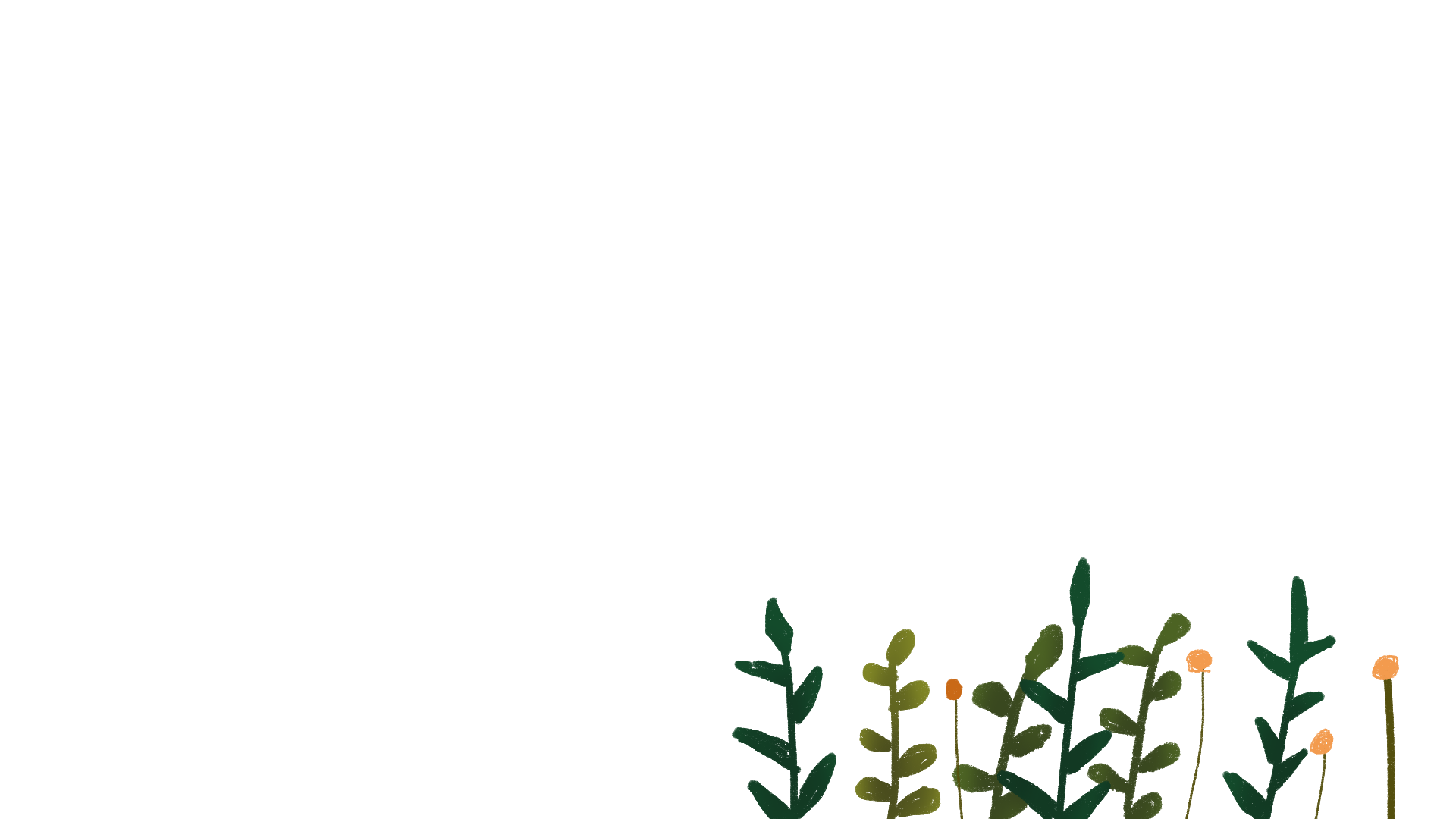 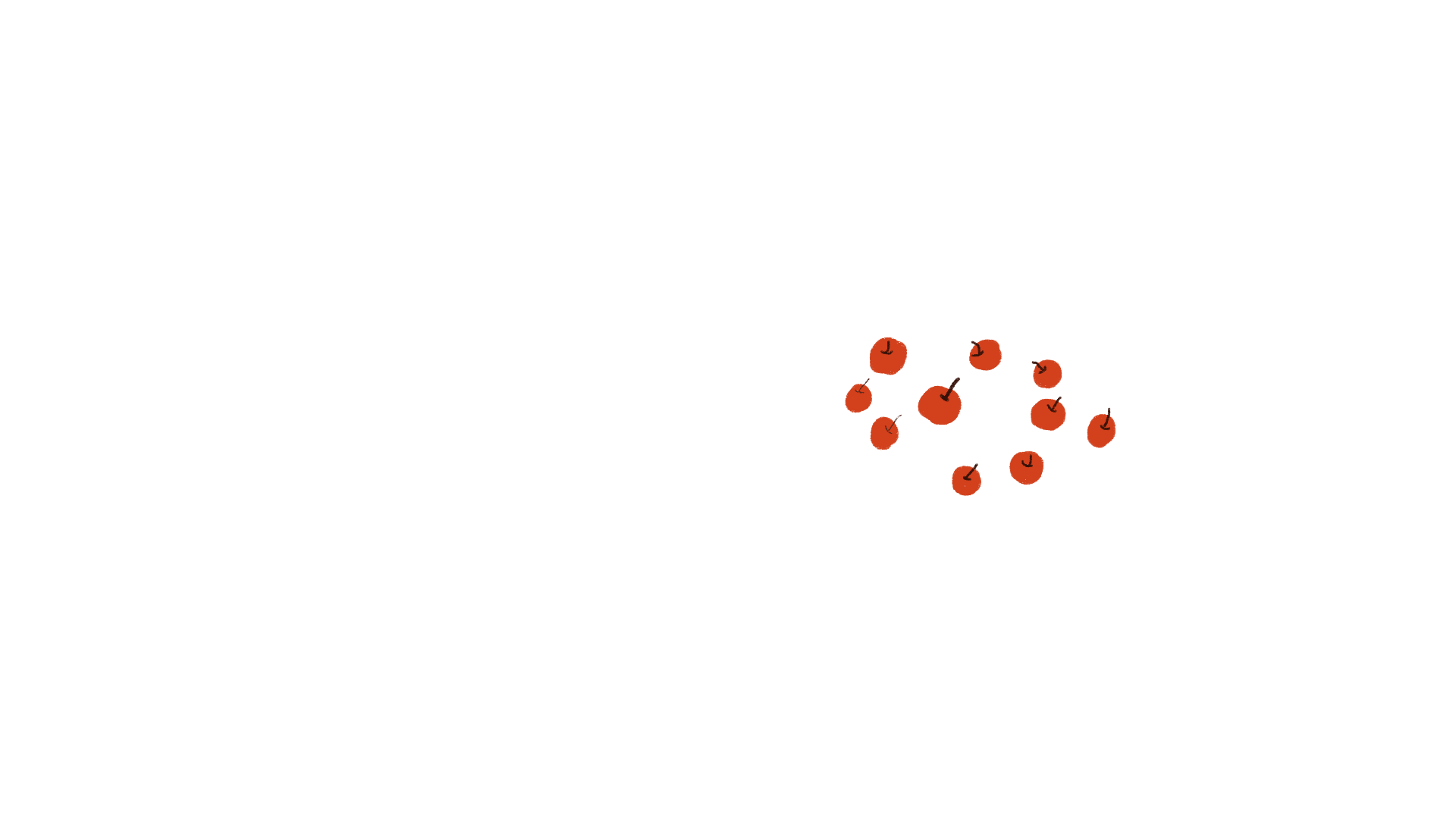 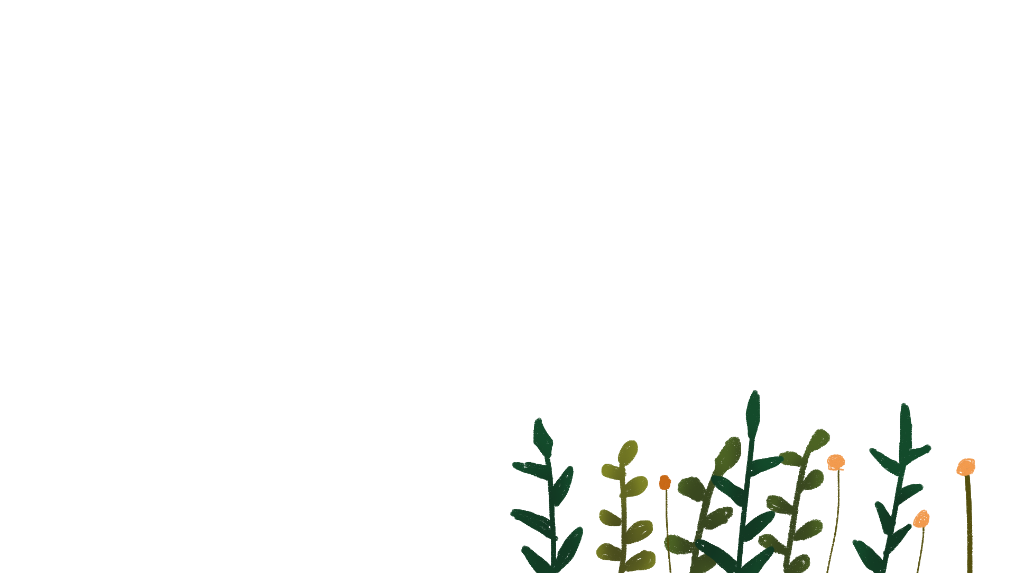 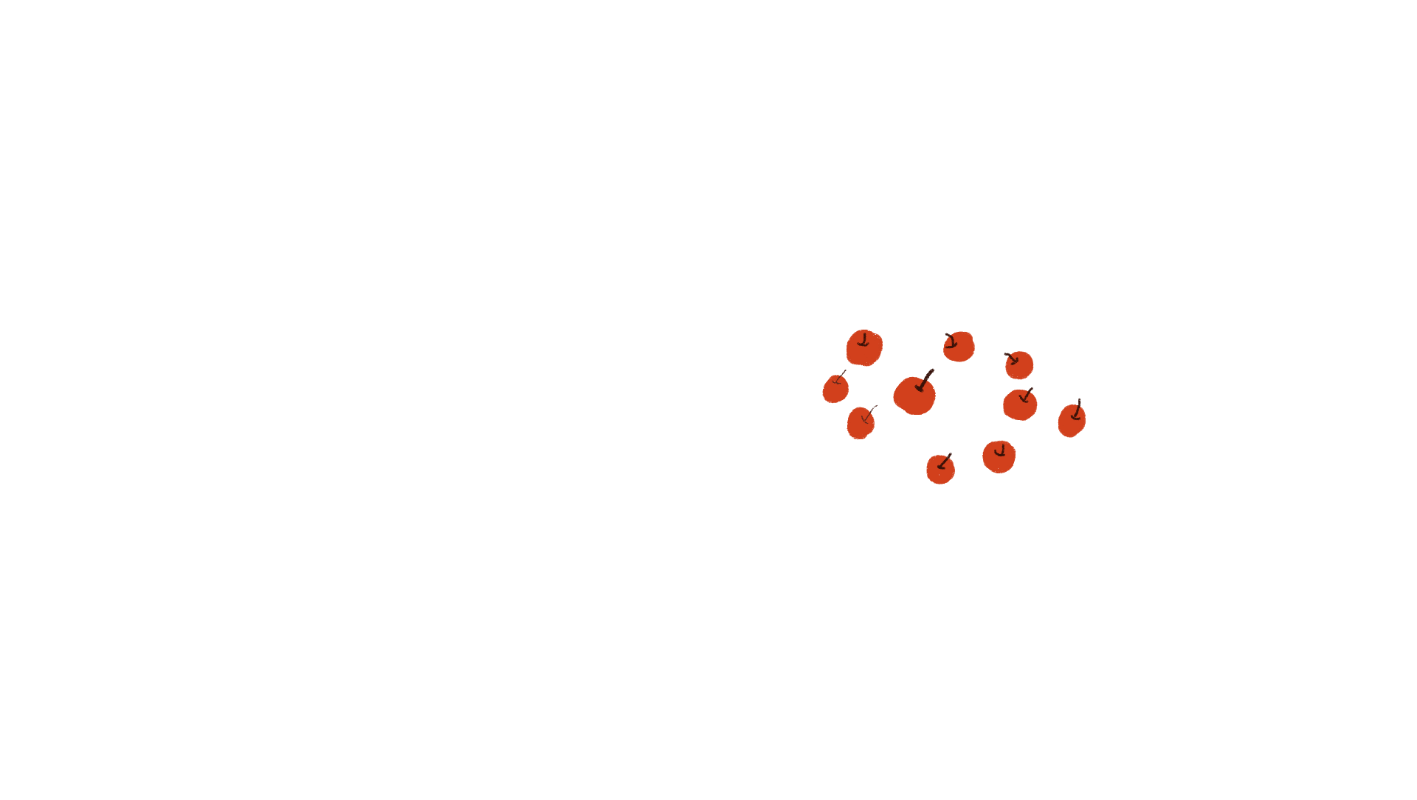 KHỞI ĐỘNG
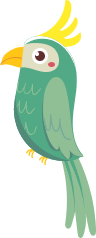 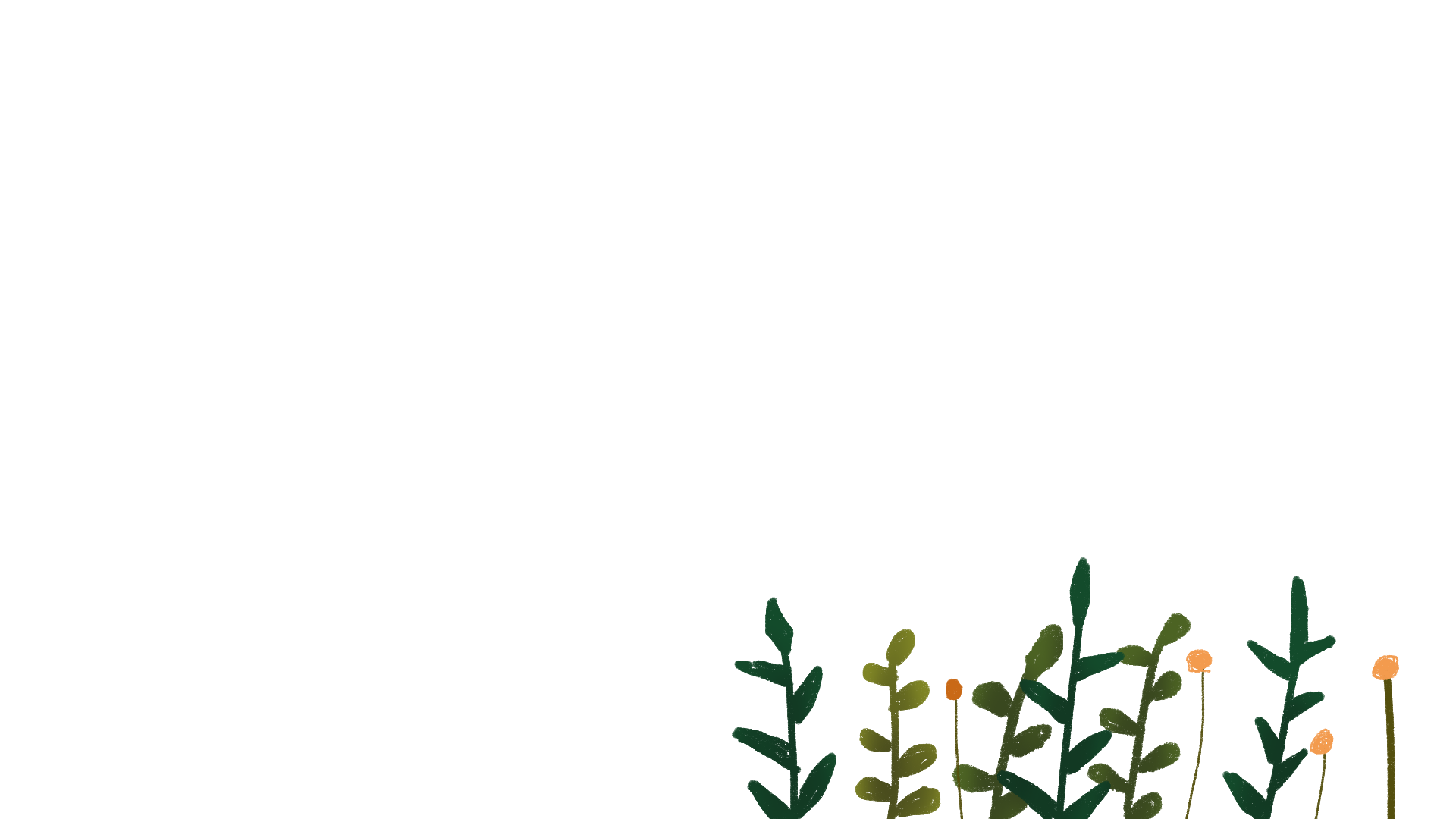 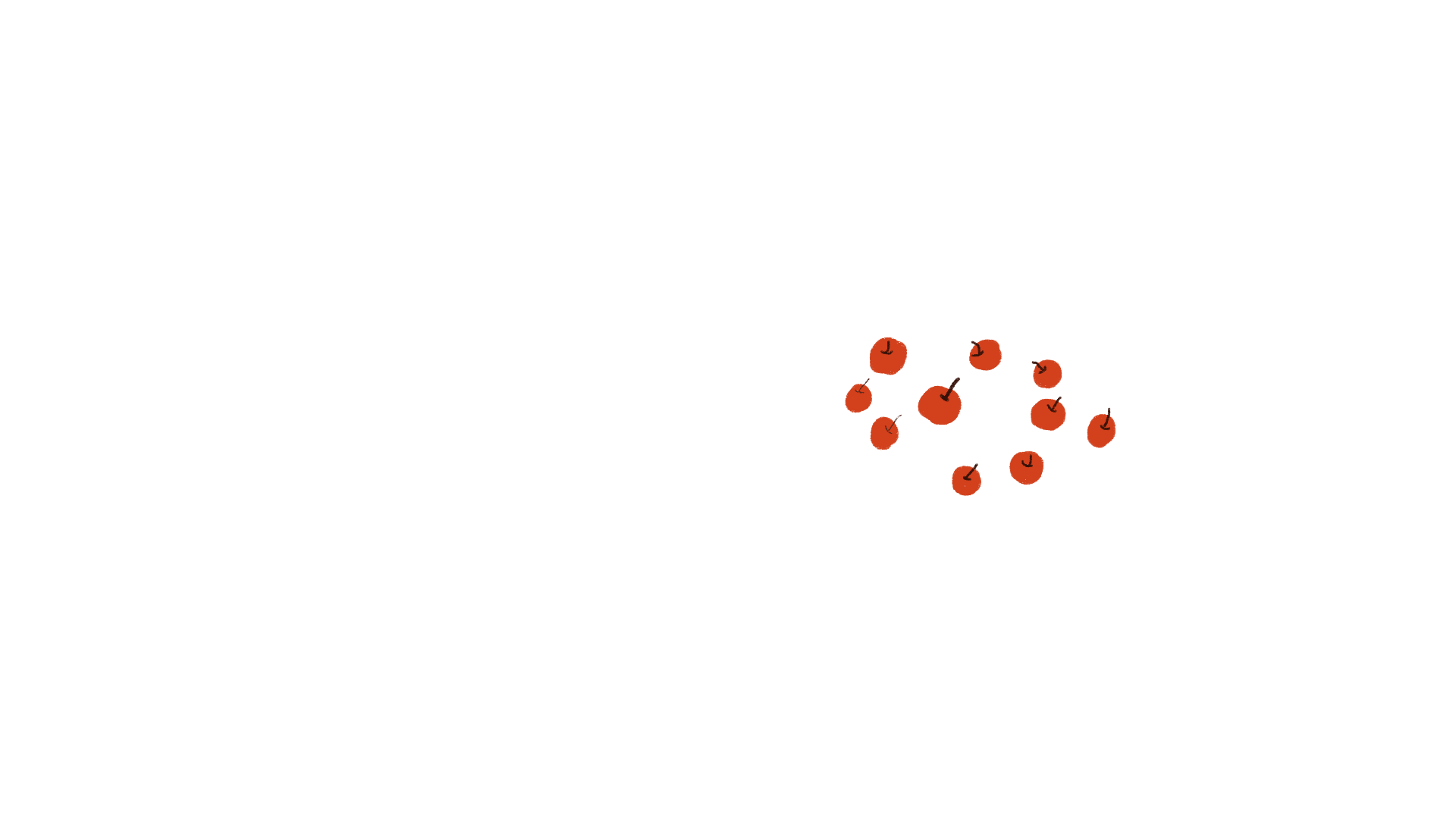 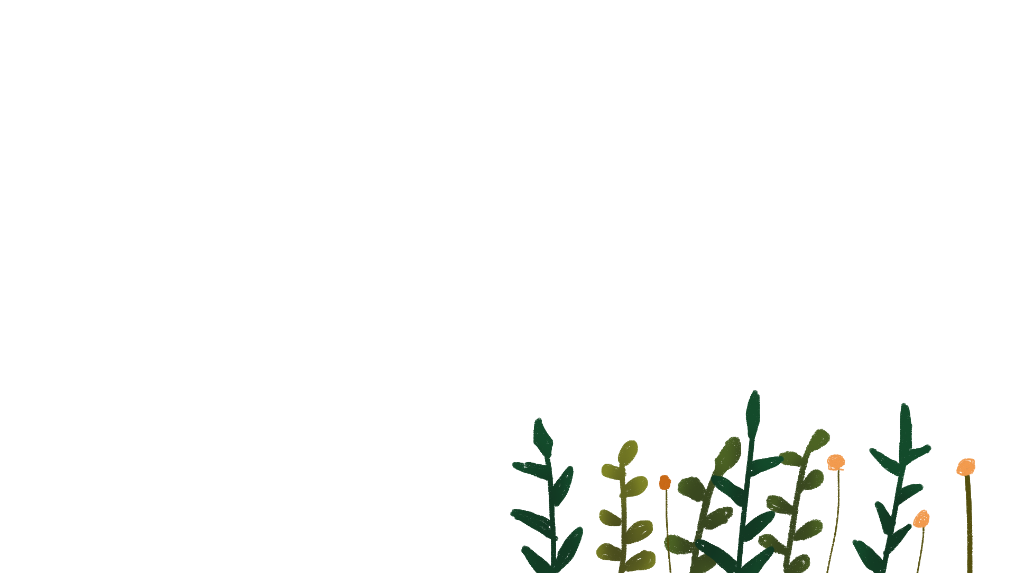 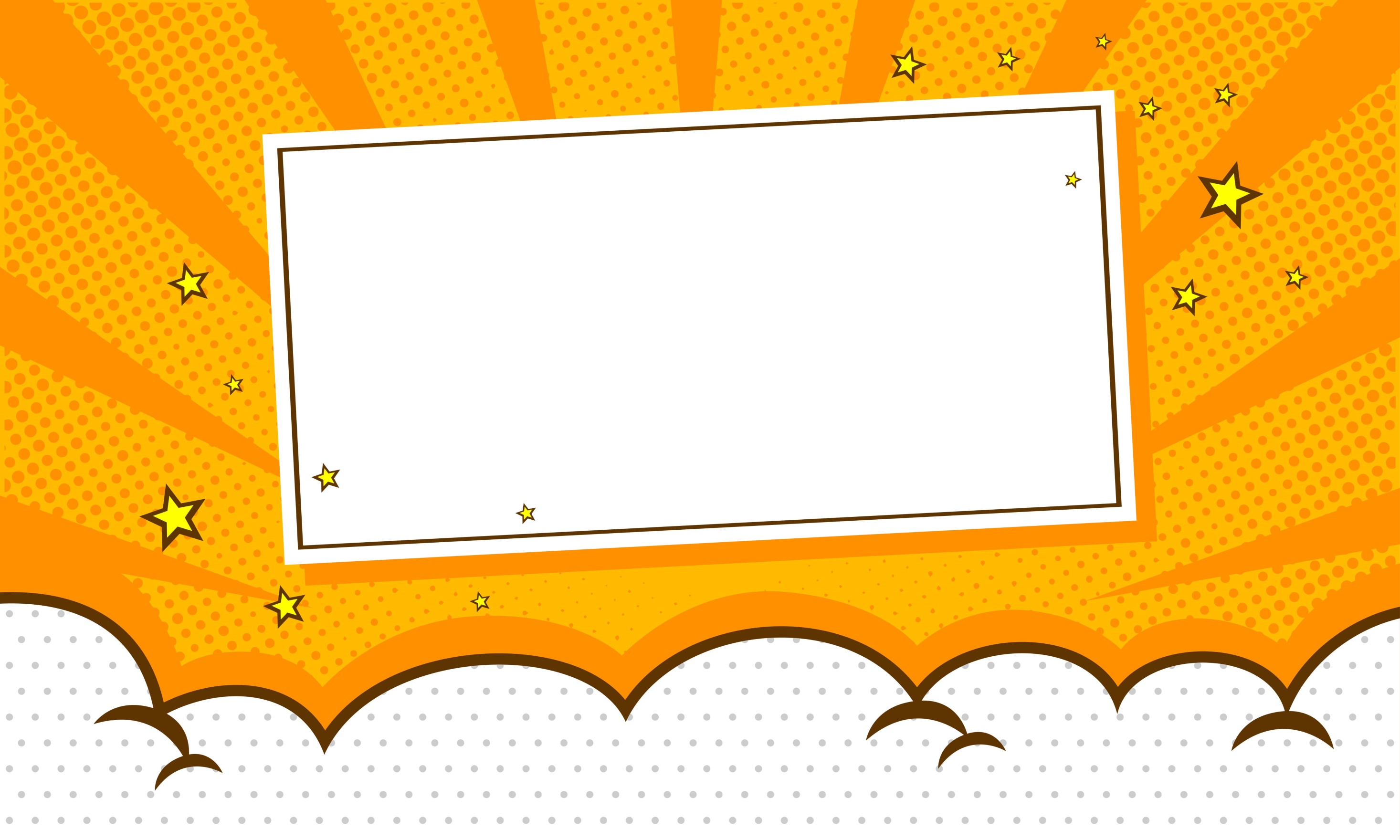 TRÒ CHƠI
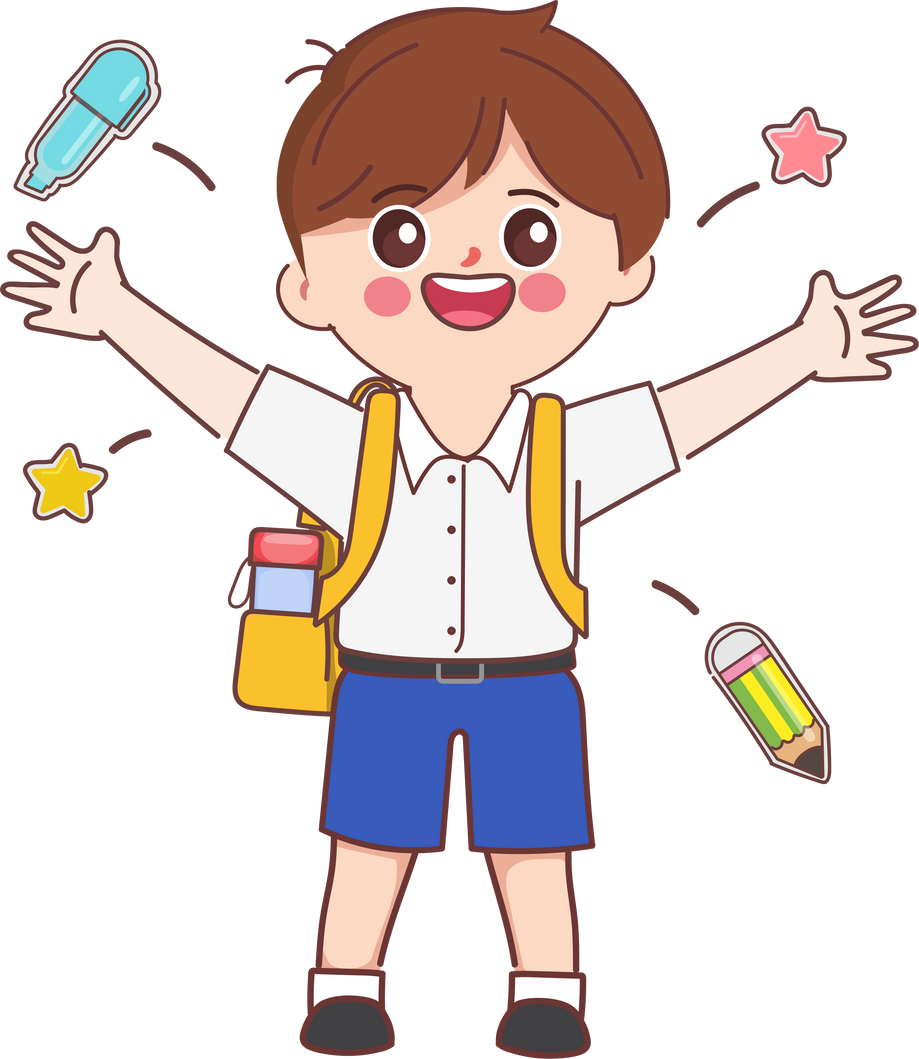 “TRUYỂN ĐIỆN”.
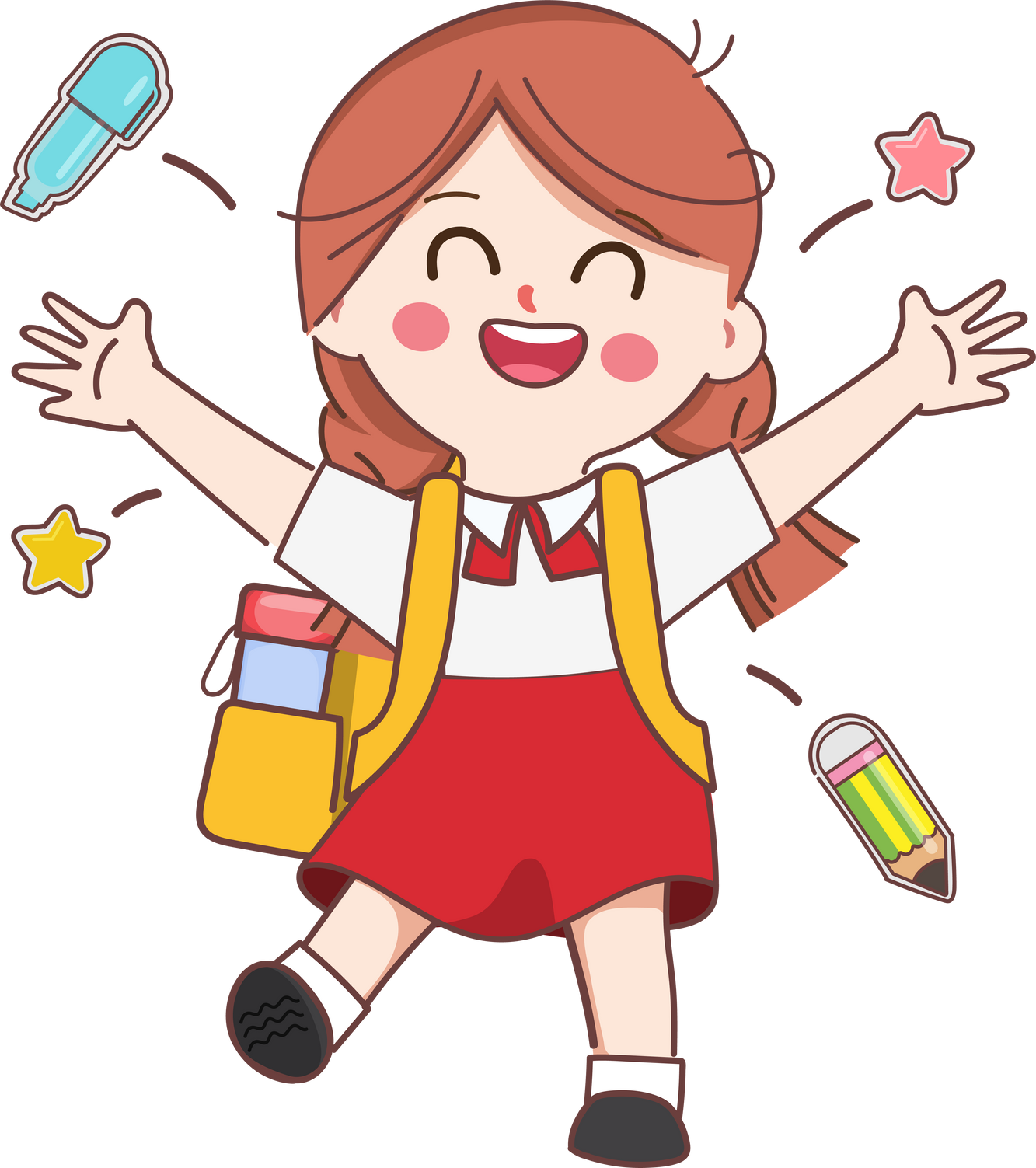 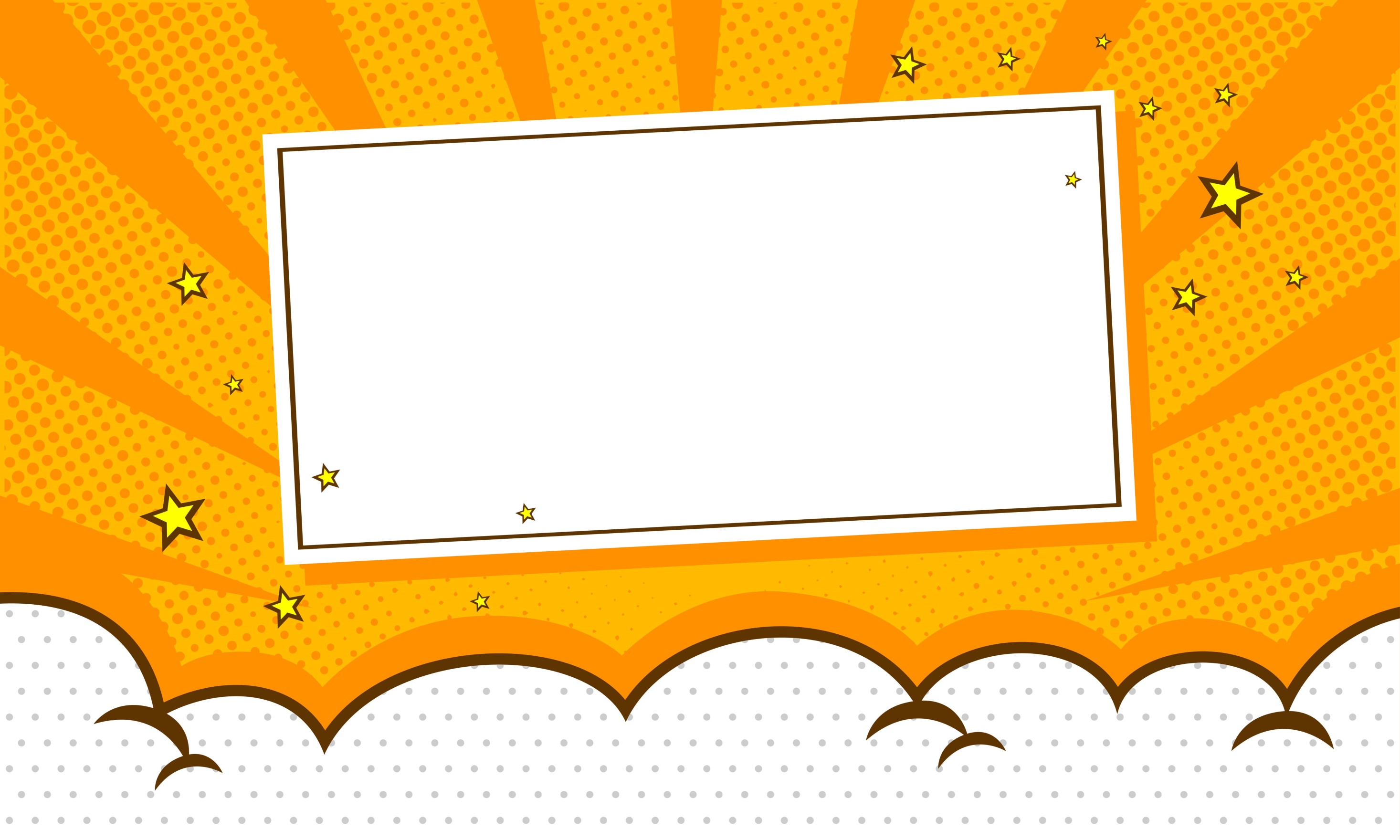 Các em hãy kể tên 
các loài động vật 
đẻ trứng, đẻ con
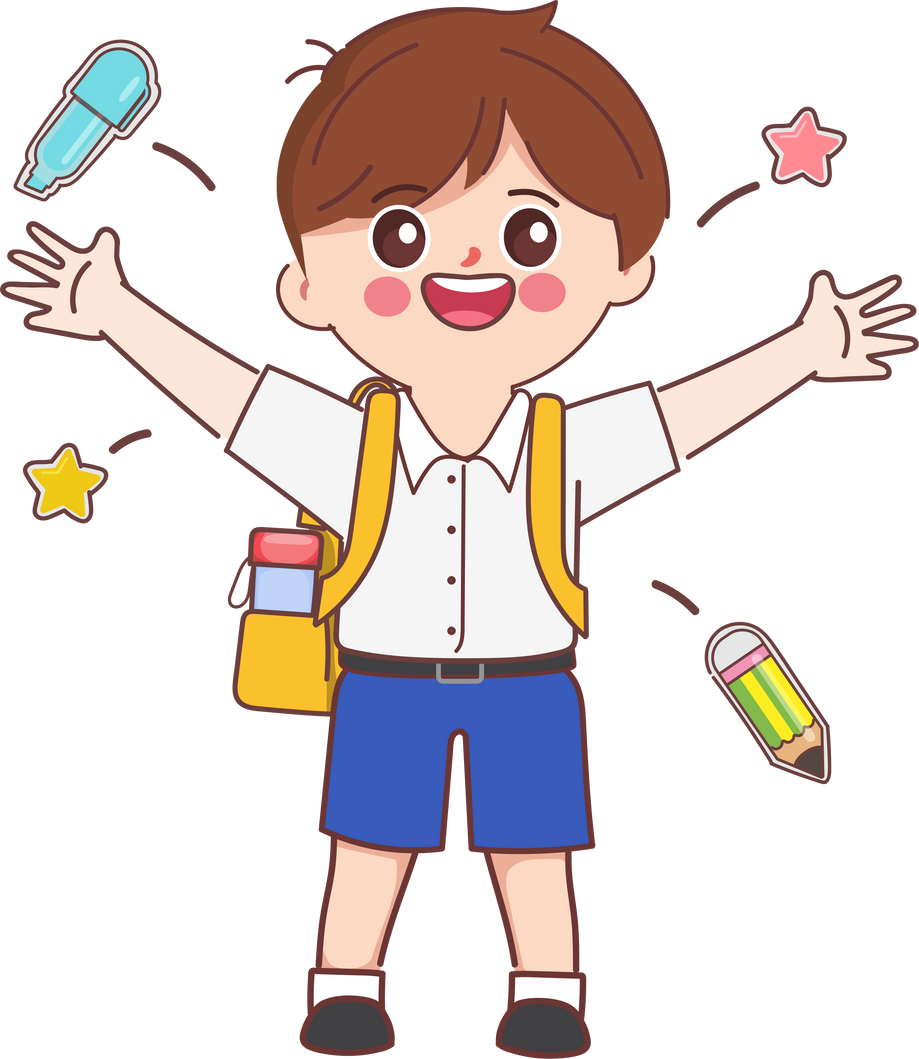 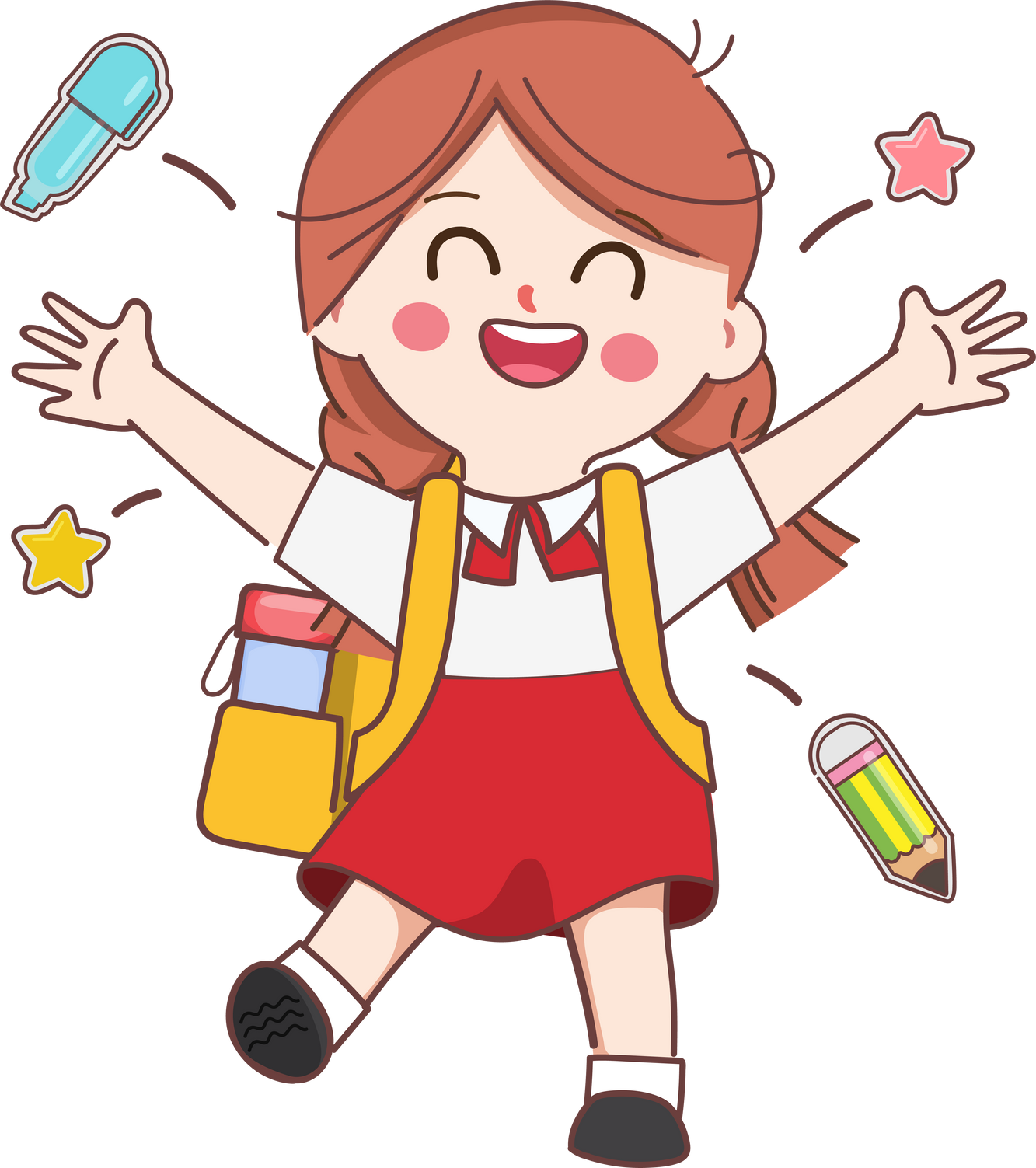 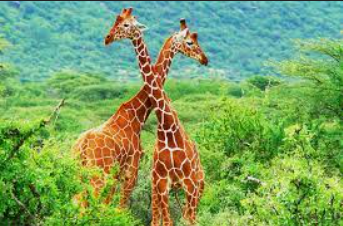 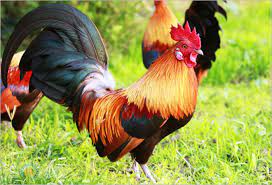 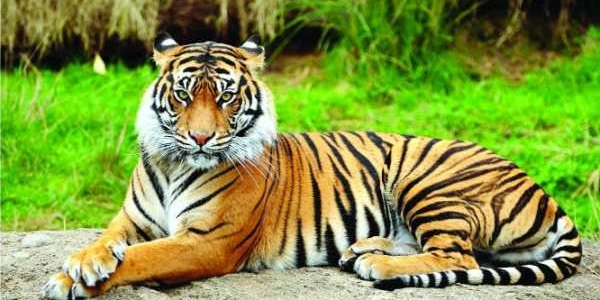 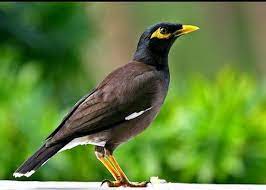 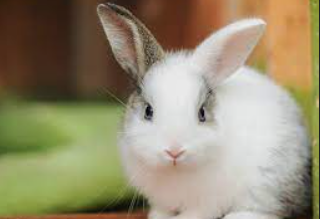 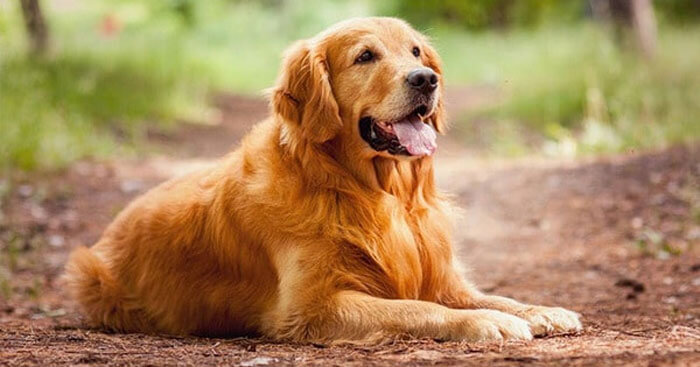 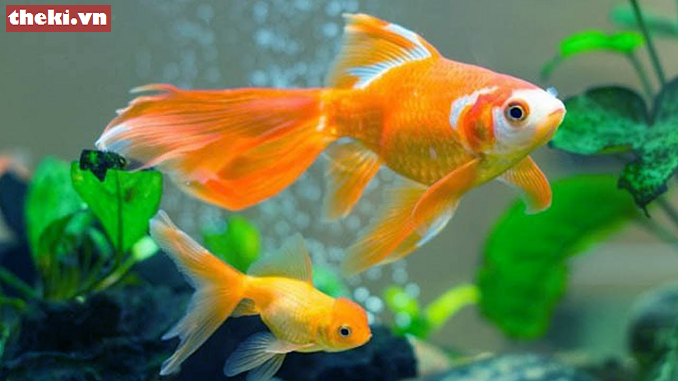 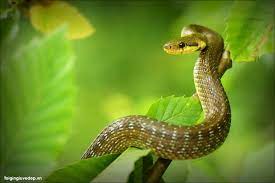 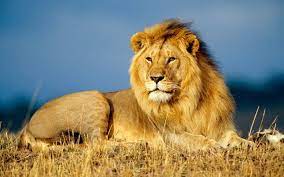 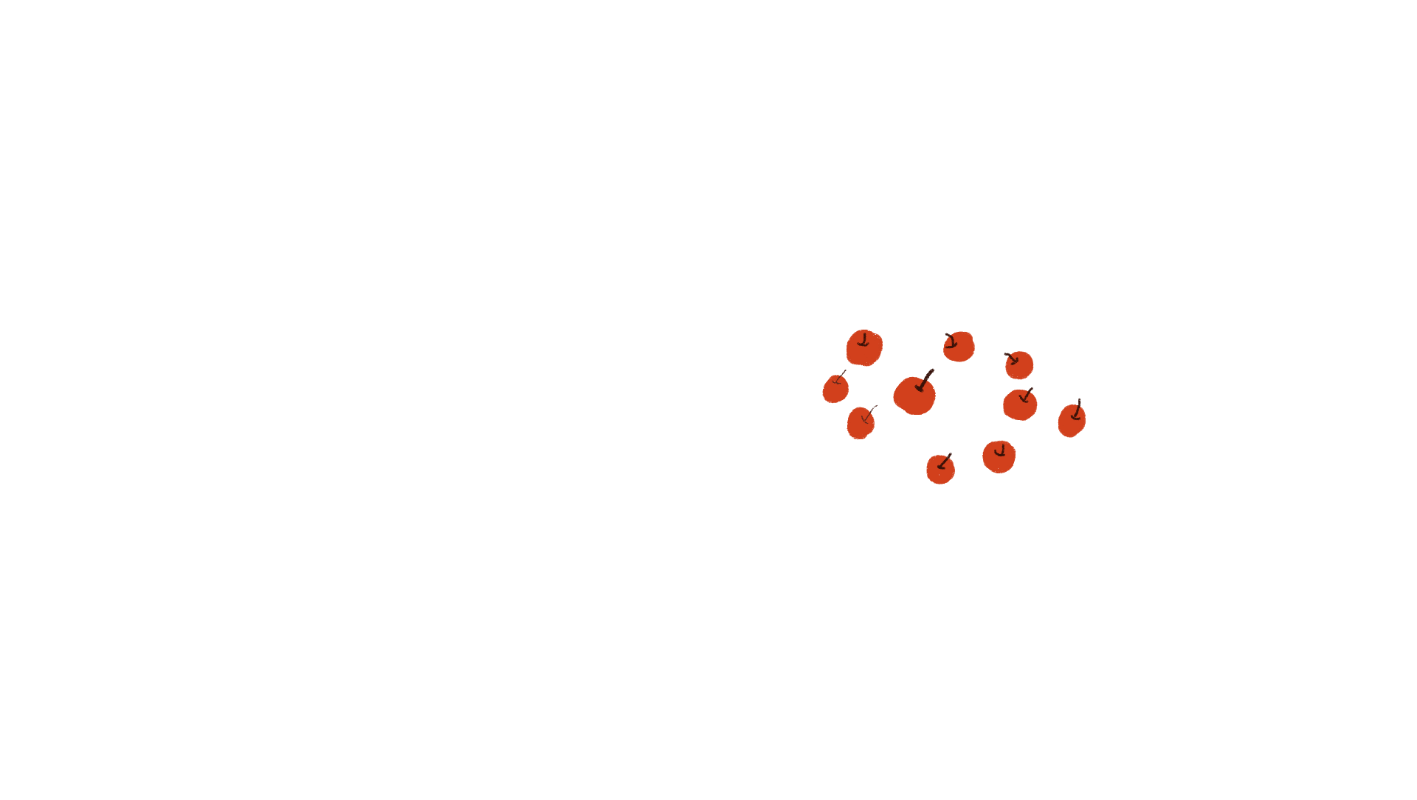 LUYỆN TẬP 
VẬN DỤNG
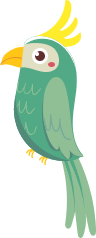 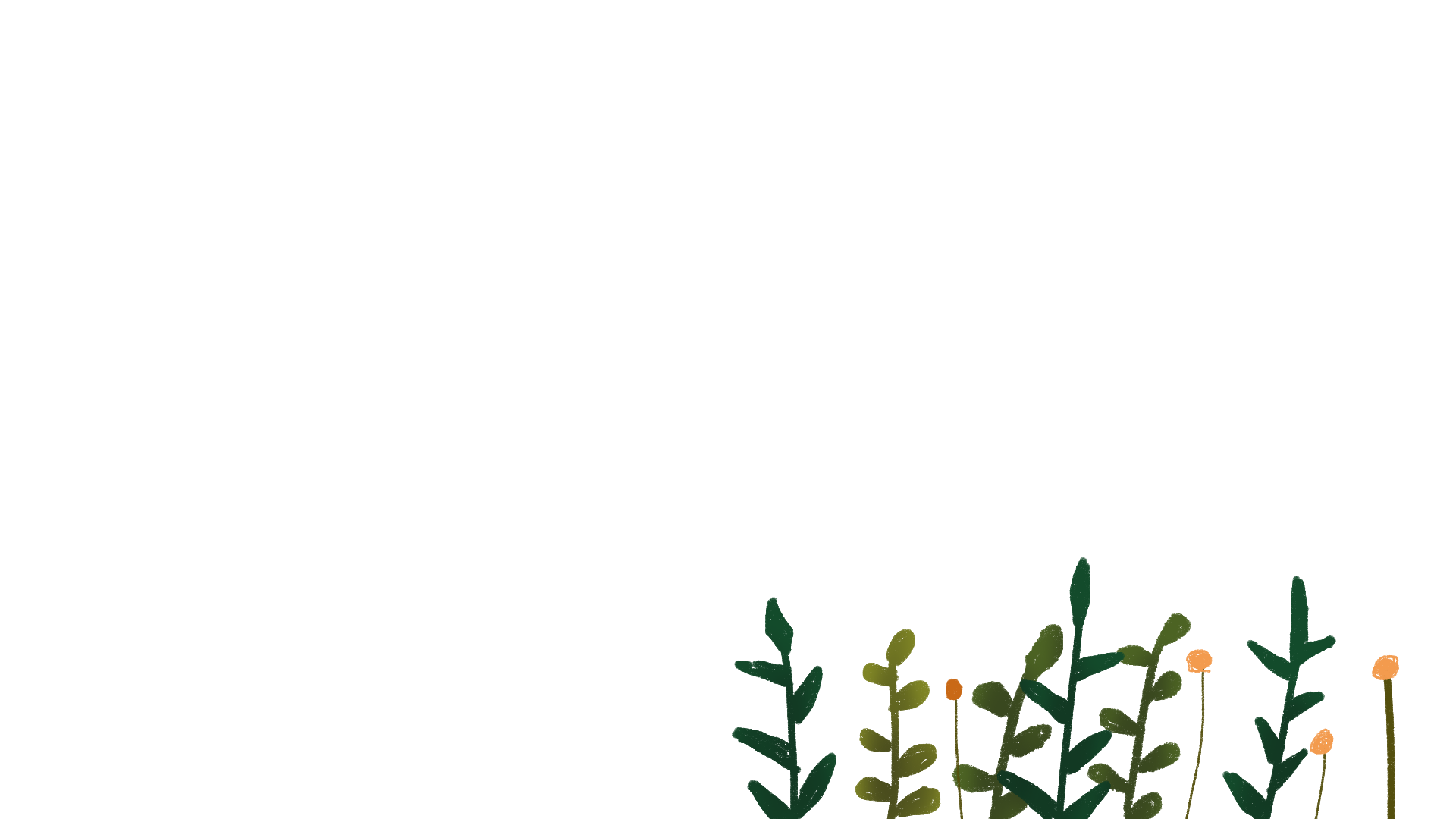 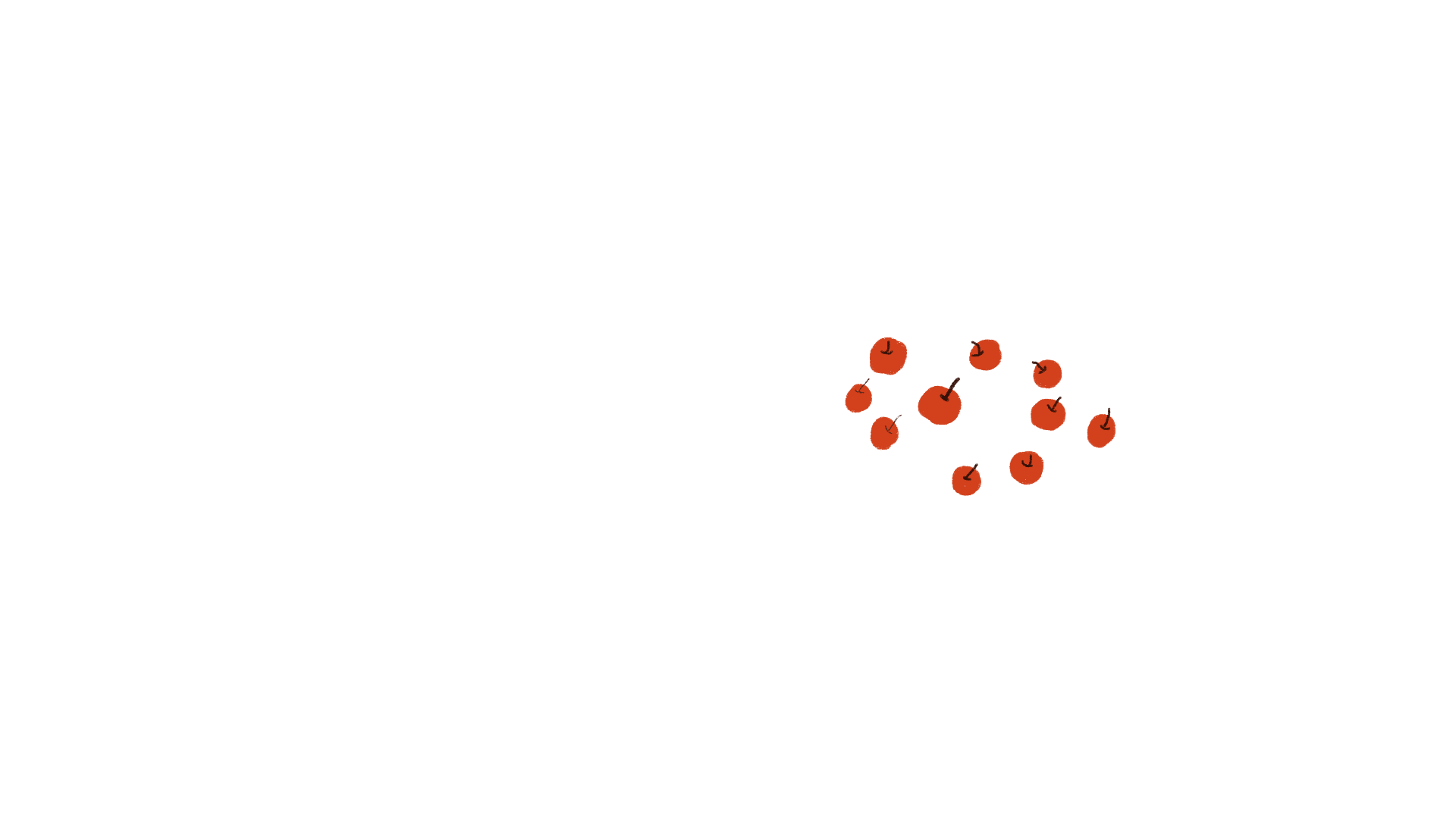 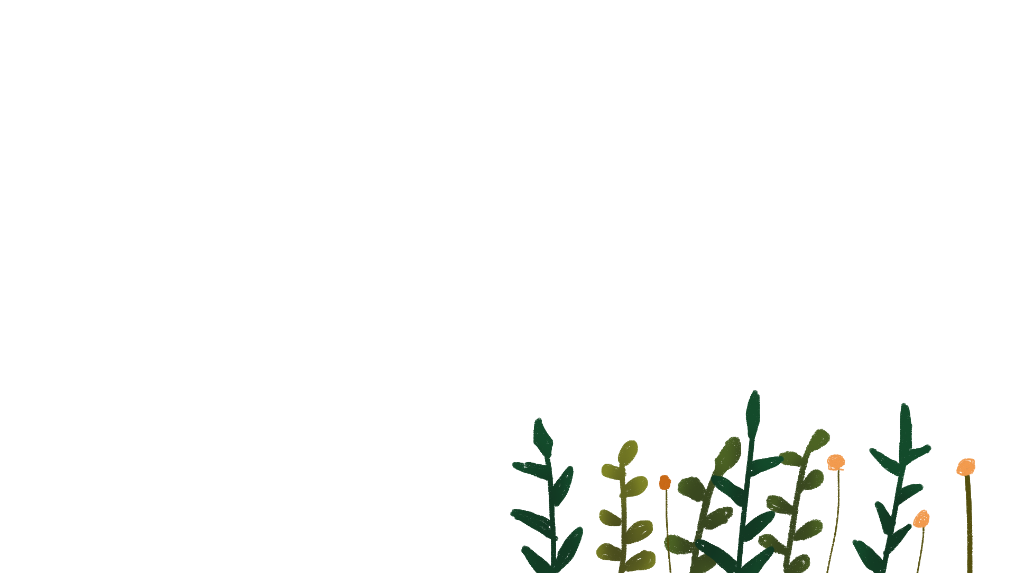 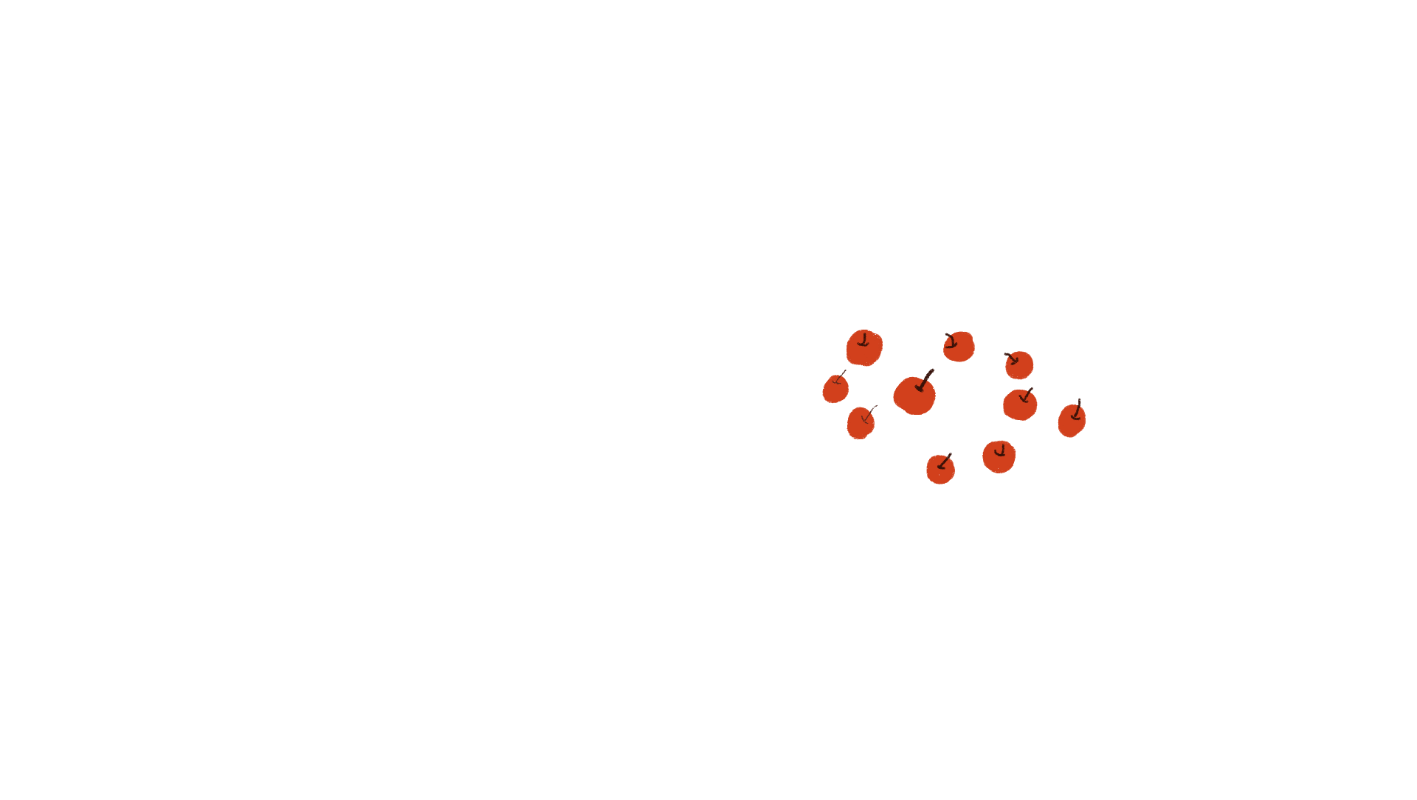 Hoạt động 1
HỆ THỐNG HÓA 
KIẾN THỨC
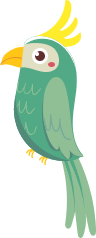 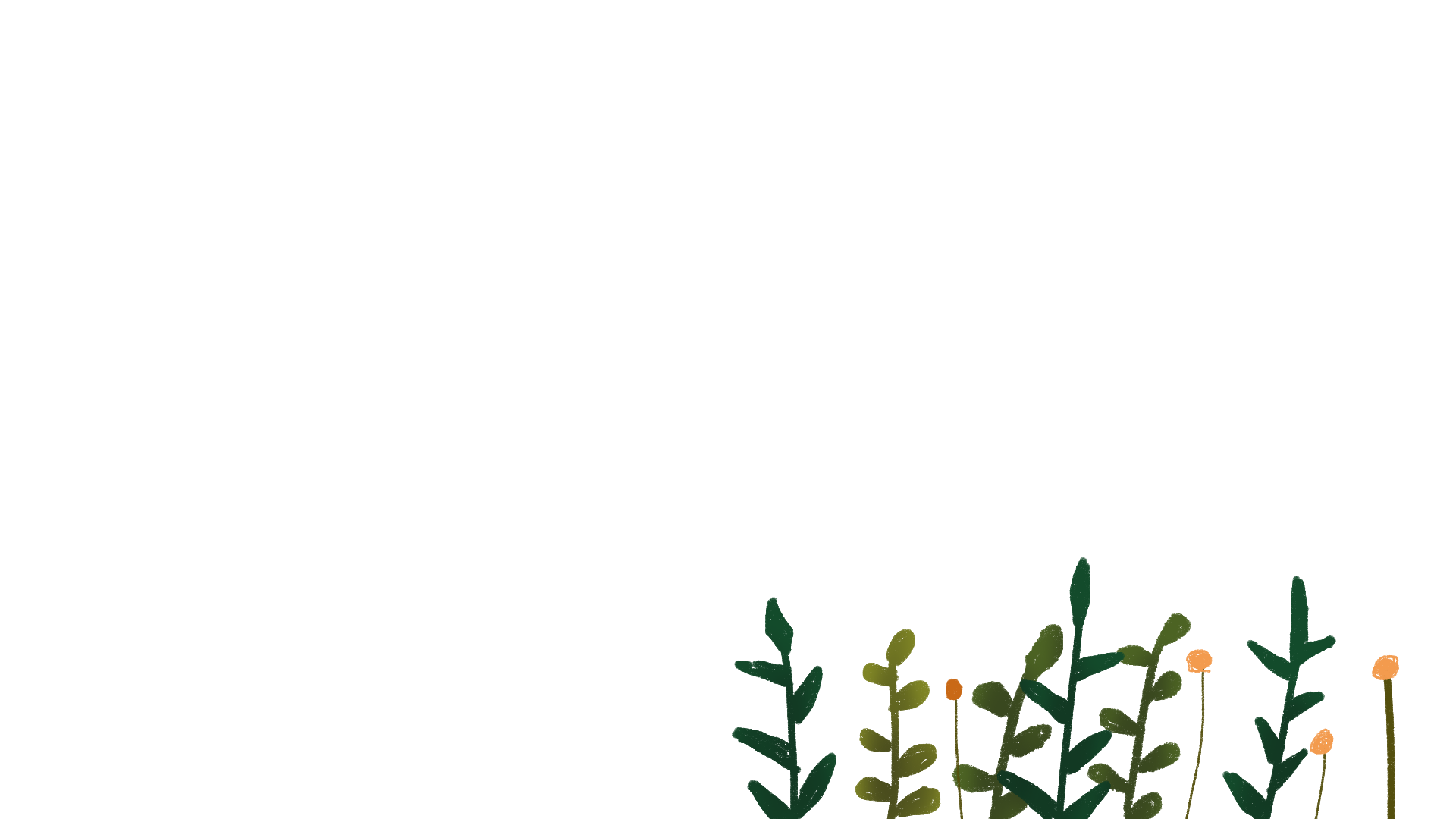 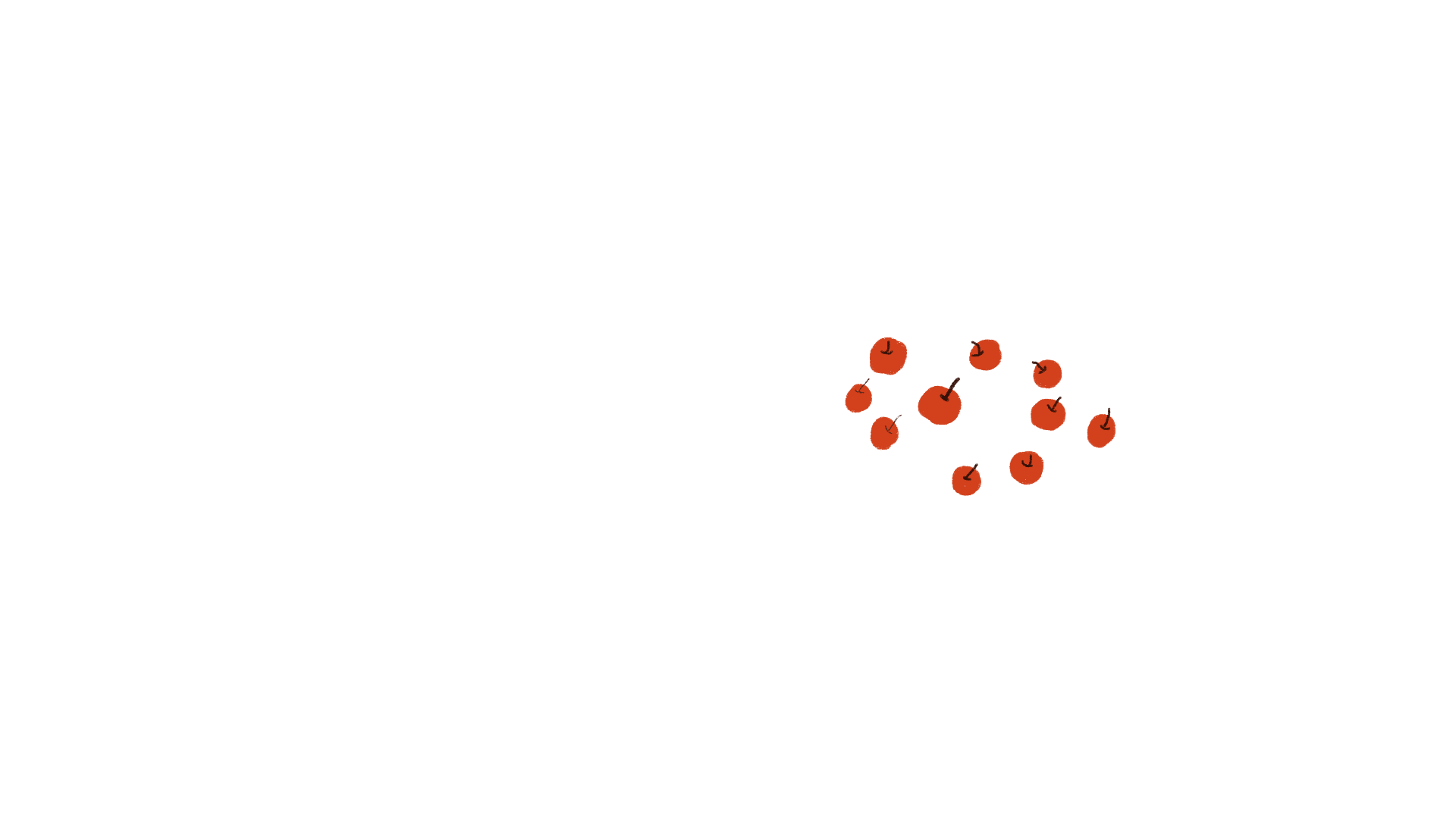 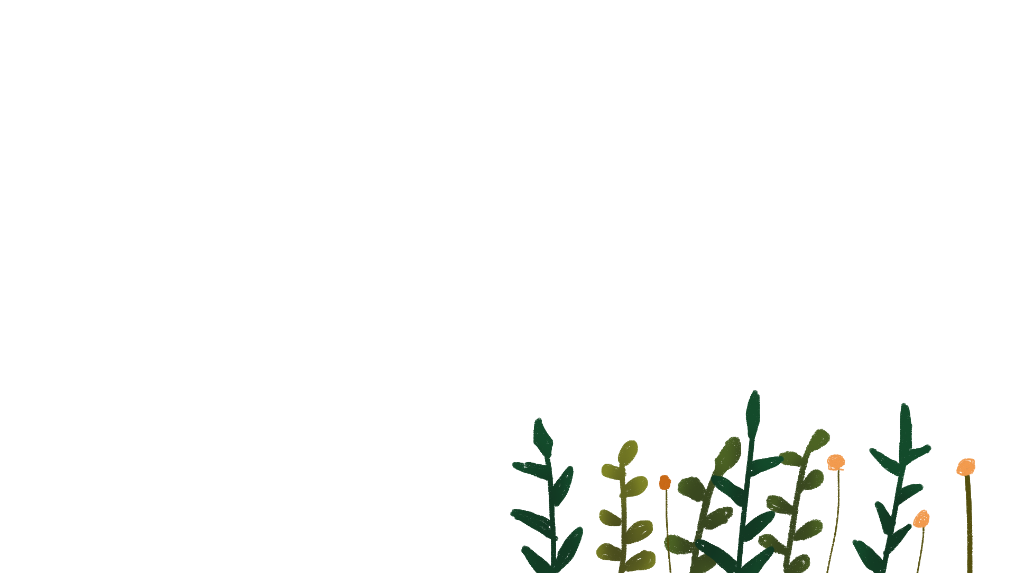 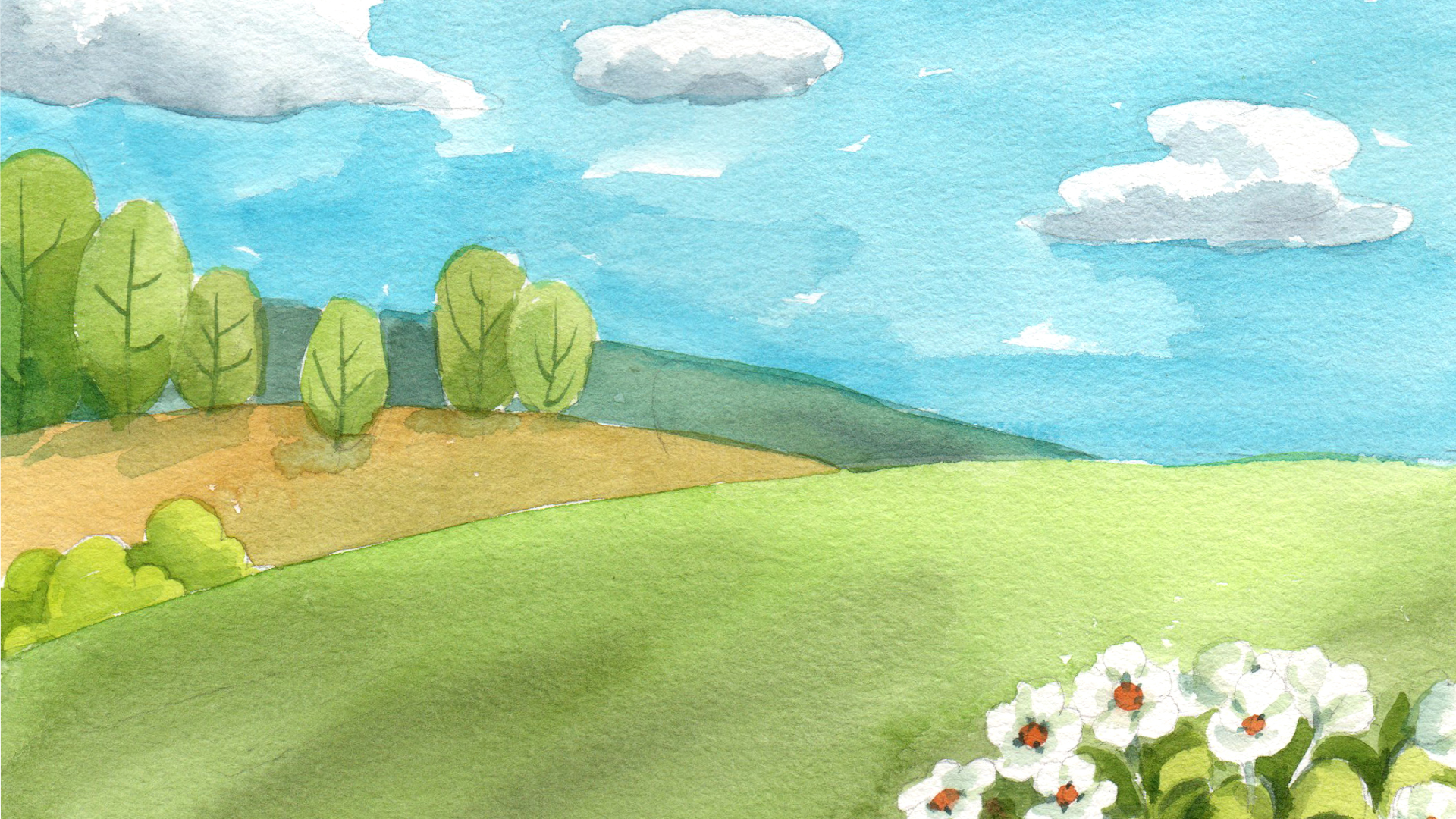 Chọn trình bày một nội dung đã học dựa vào sơ đồ dưới đây, vẽ sơ đồ tư duy và chia sẻ với bạn
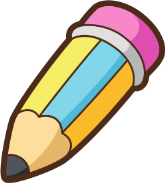 Thực vật và động vật
Động vật
Thực vật
Sự lớn lên và phát triển của cây con từ hạt và các bộ phận khác của cây mẹ
Vòng đời của động vật đẻ trứng, động vật đẻ con
Sinh sản của động vật đẻ trứng, đẻ con
Sinh sản của thực vật có hoa
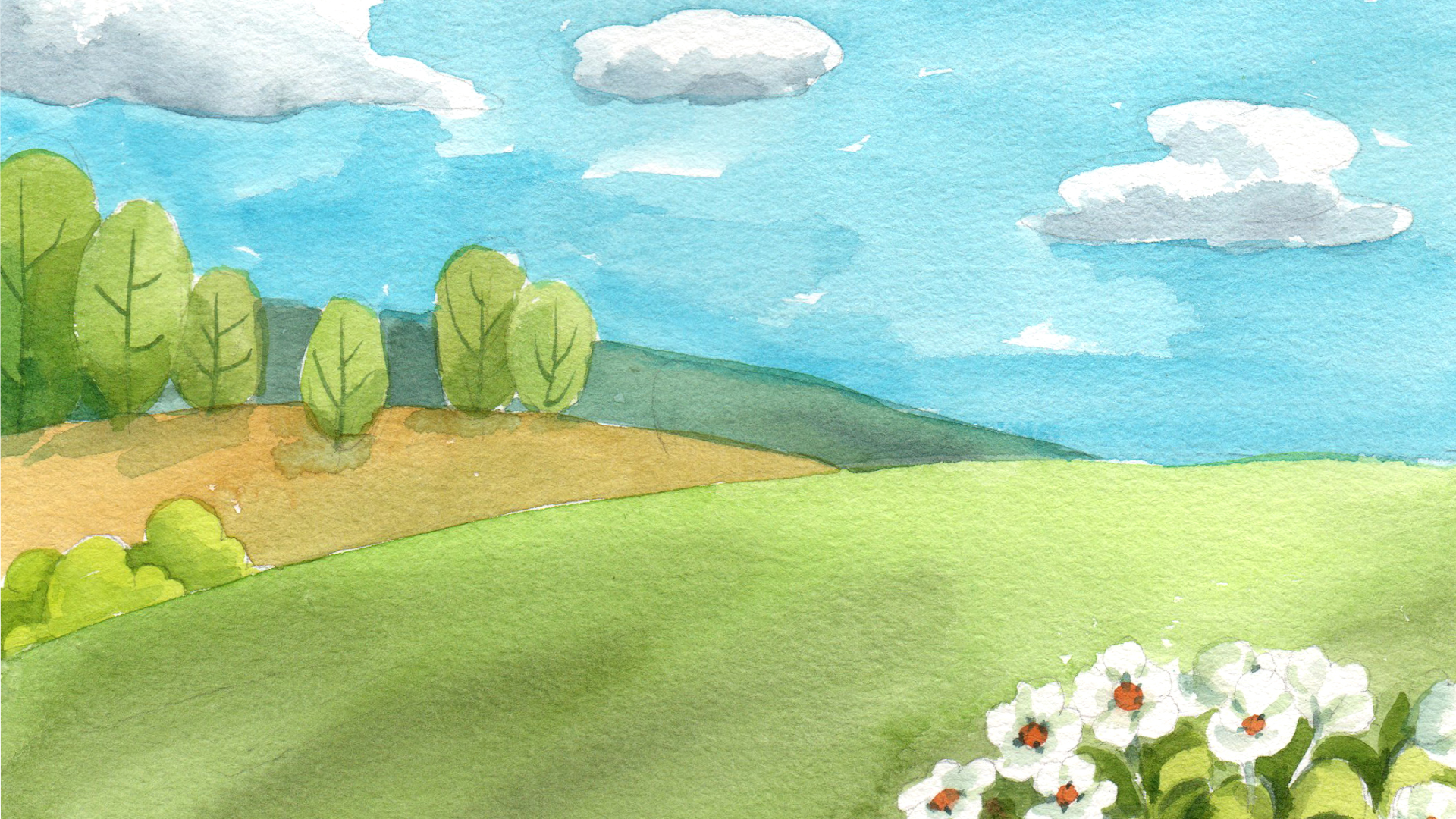 Nhiệm vụ của học sinh
Chọn nội dung để làm sơ đồ tư duy
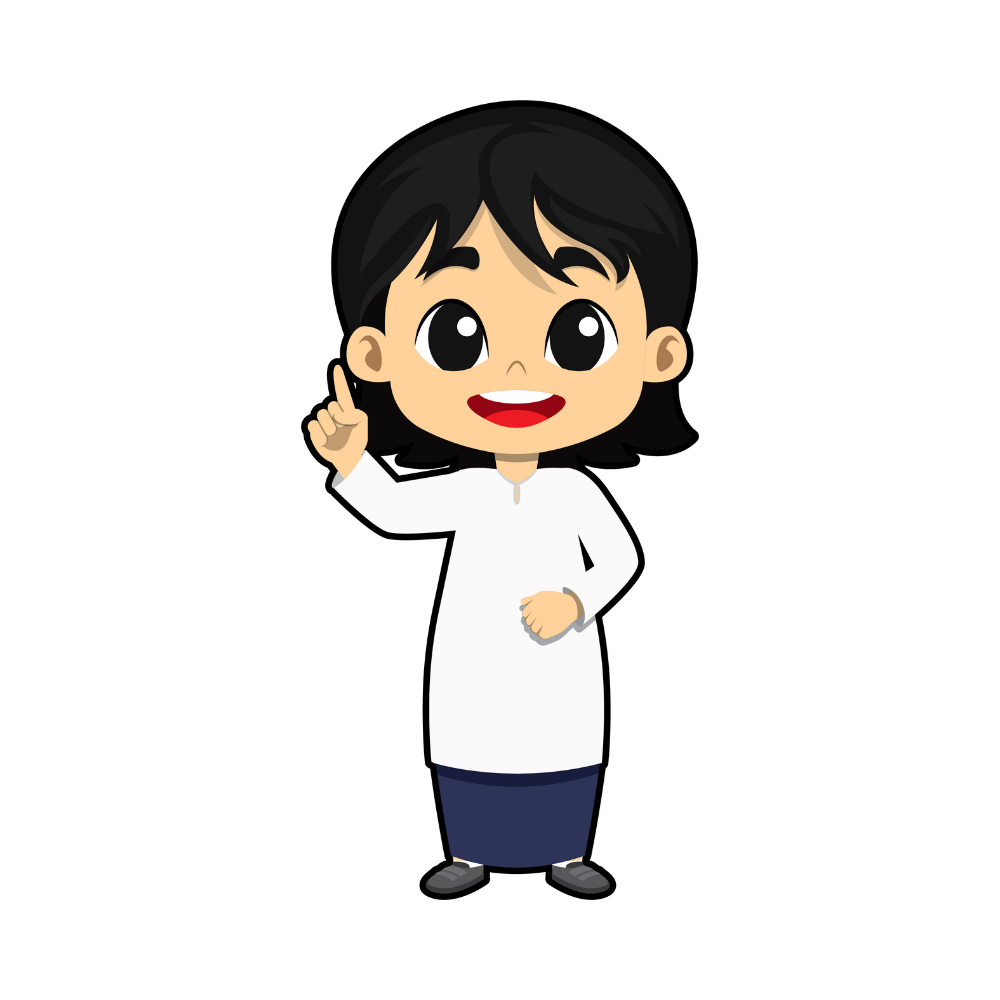 Chia nhóm để làm sơ đồ tư duy
Treo sản phẩm trước lớp để trình  bày
Lắng nghe, quan sát và nhận xét sản phẩm của nhau
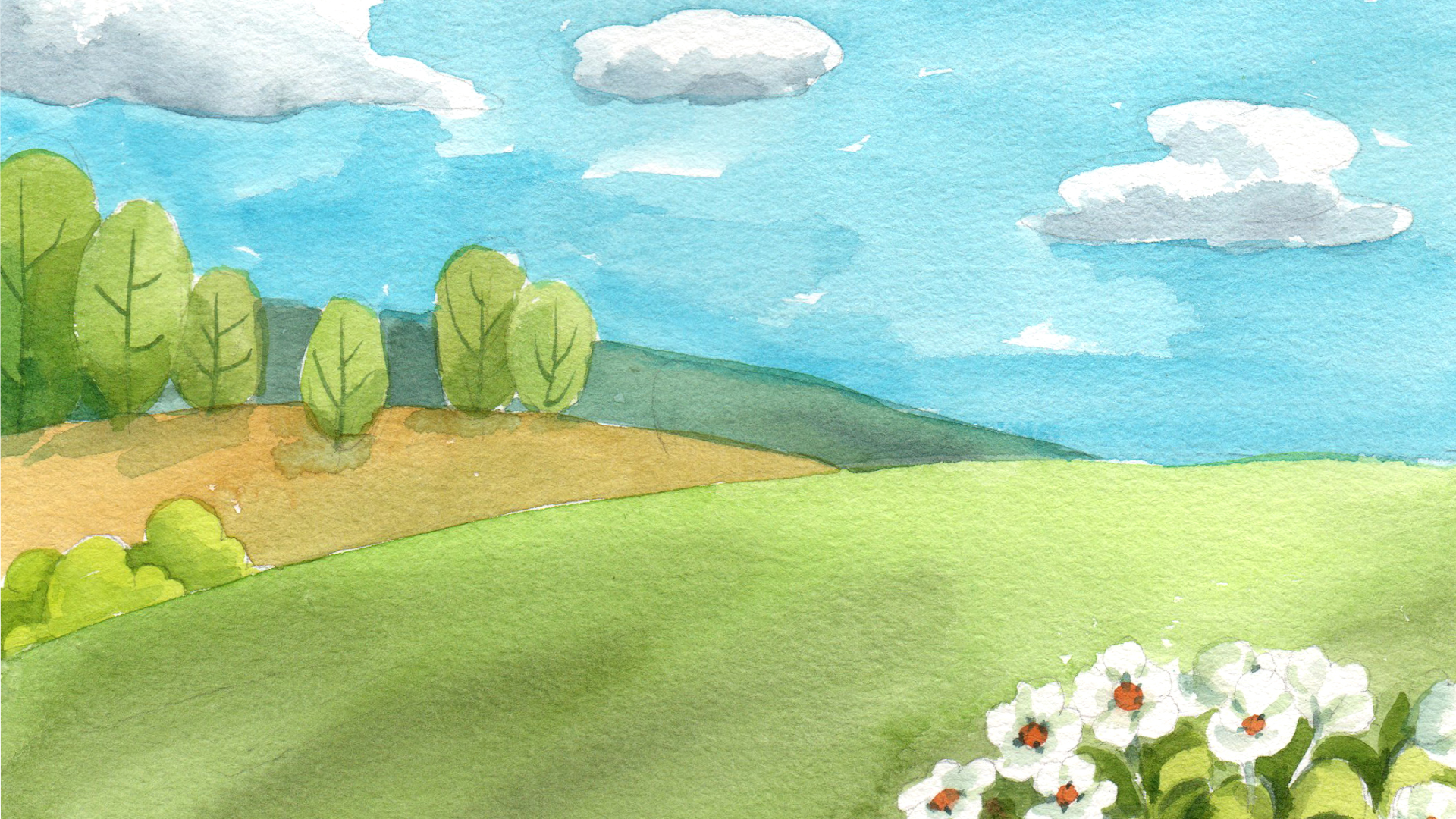 MỘT SỐ MẪU SƠ HỒ TƯ DUY
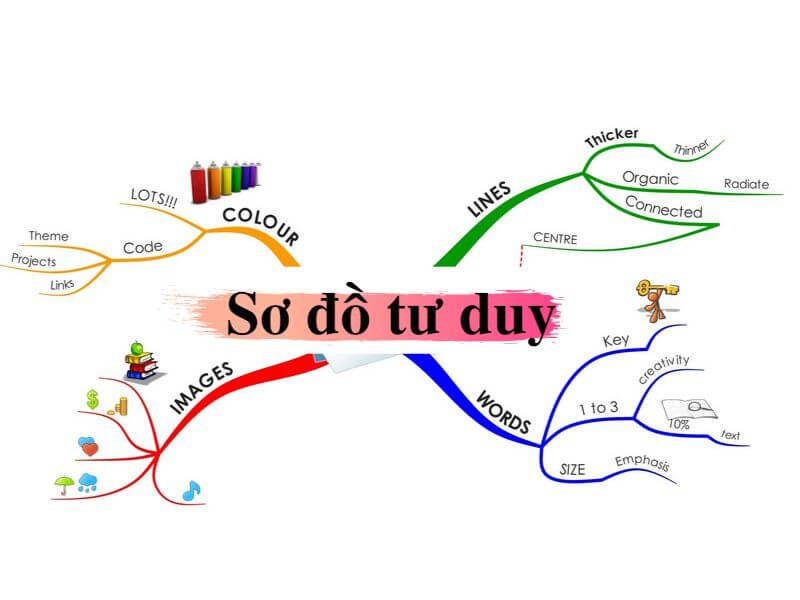 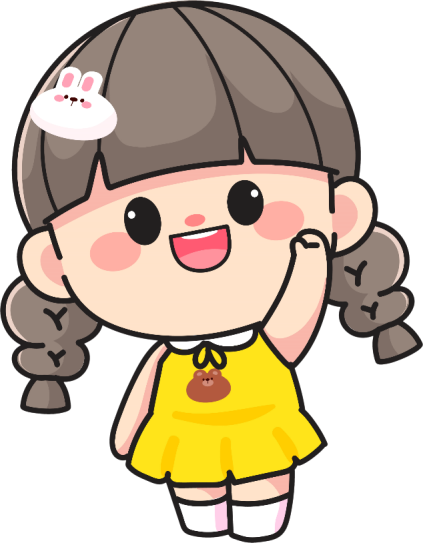 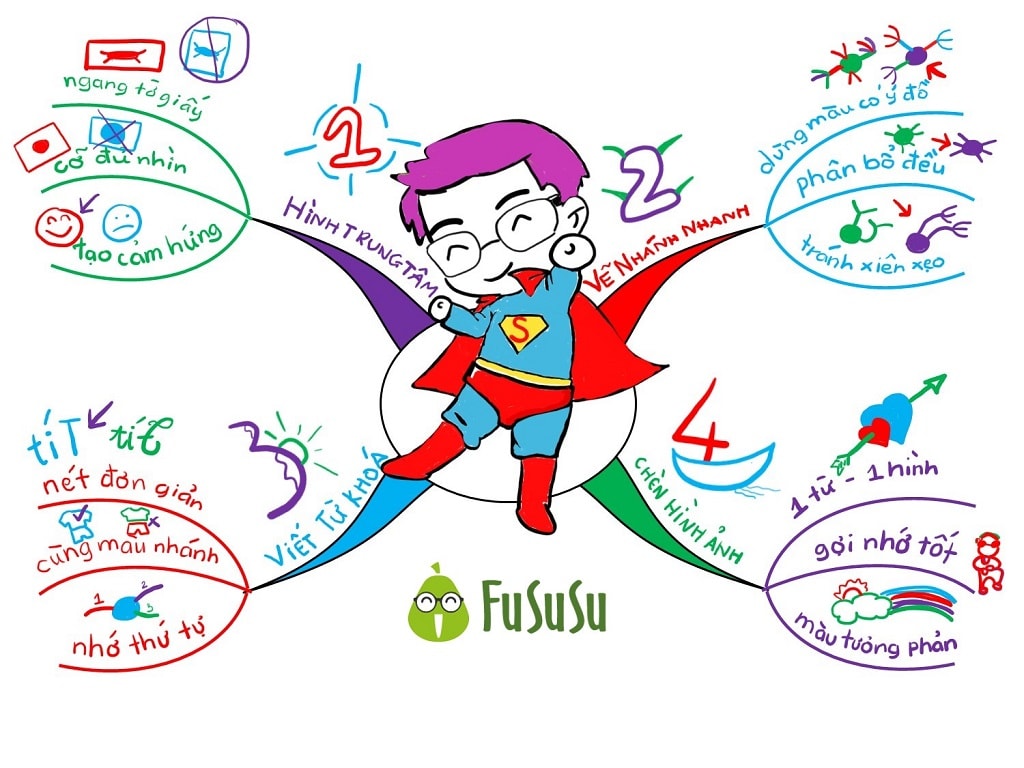 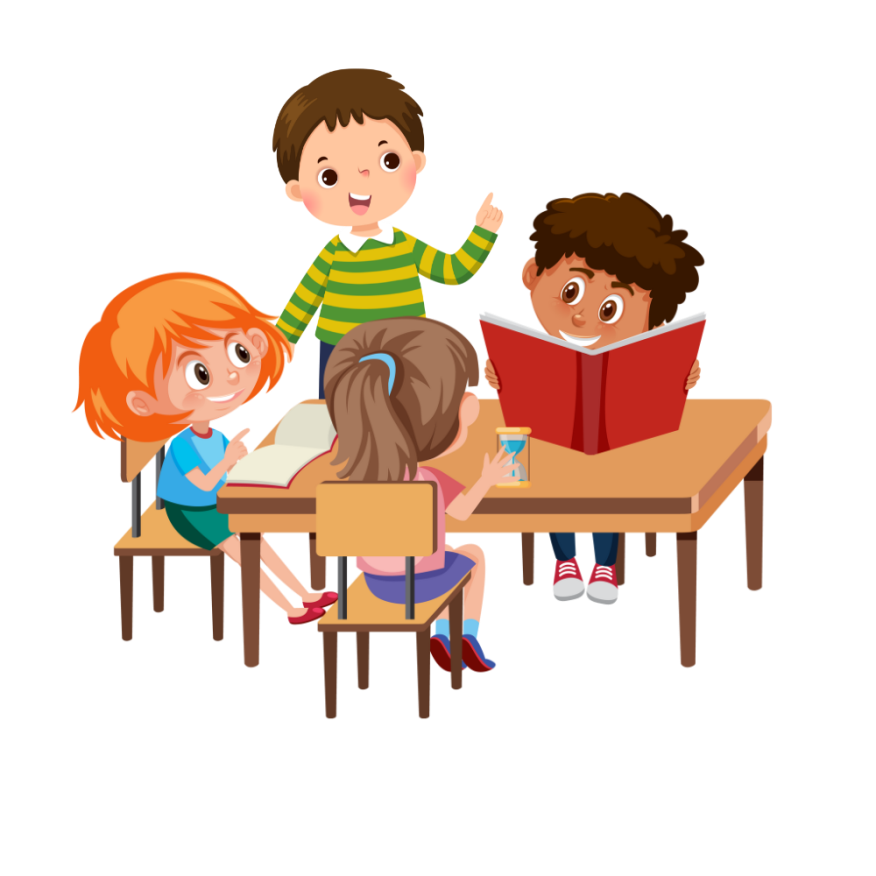 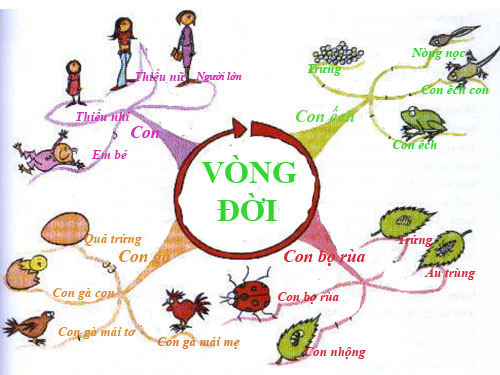 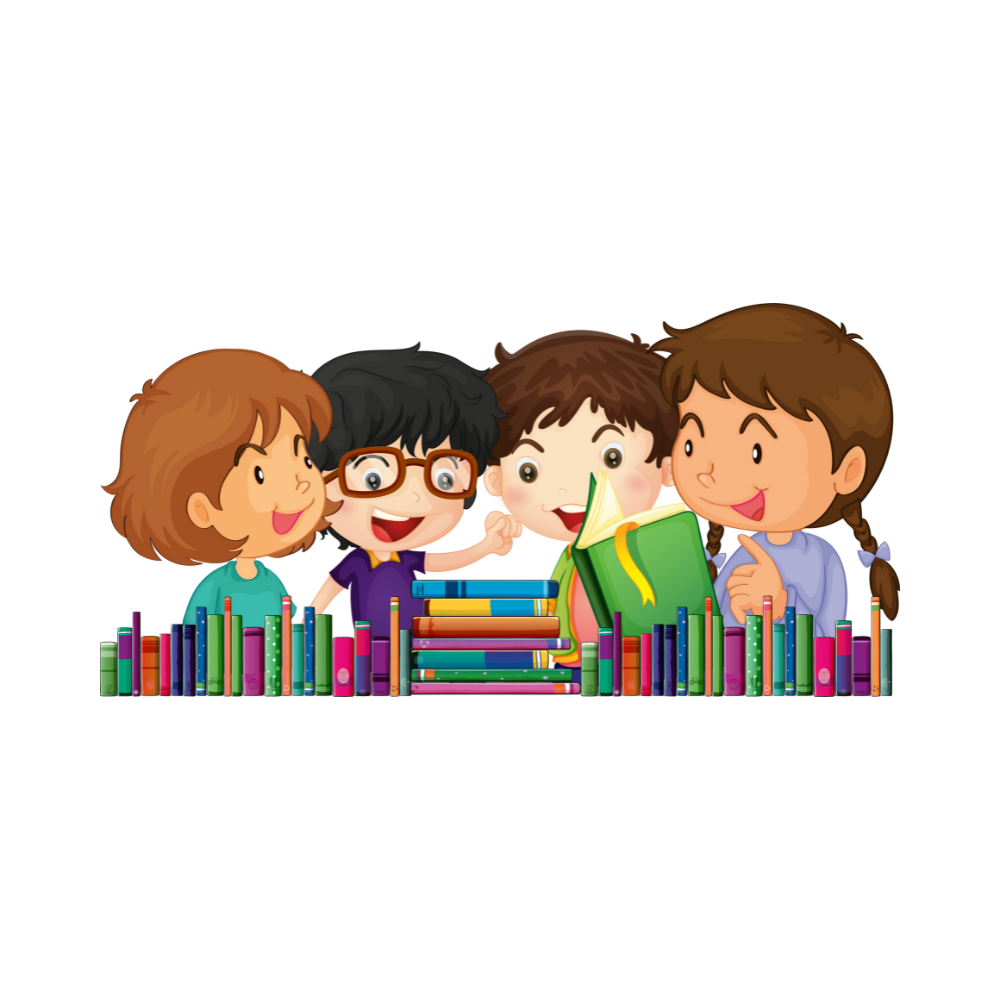 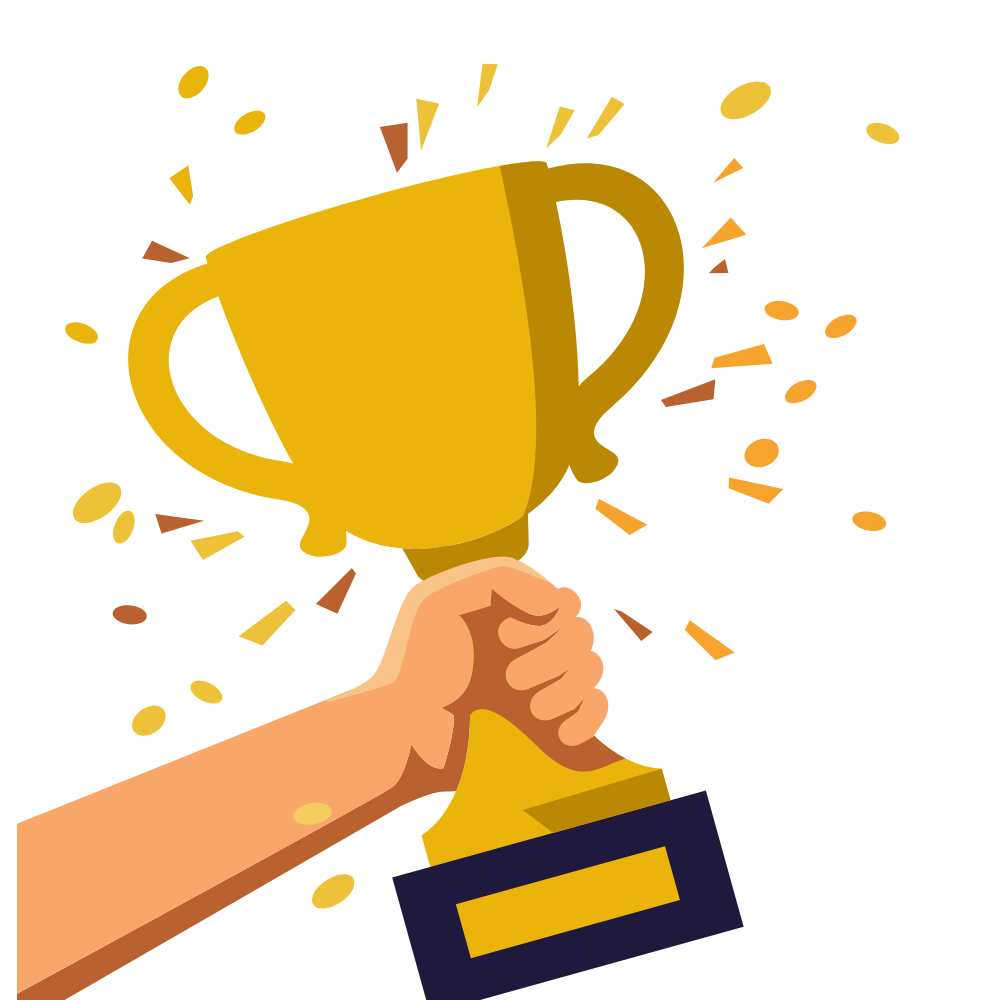 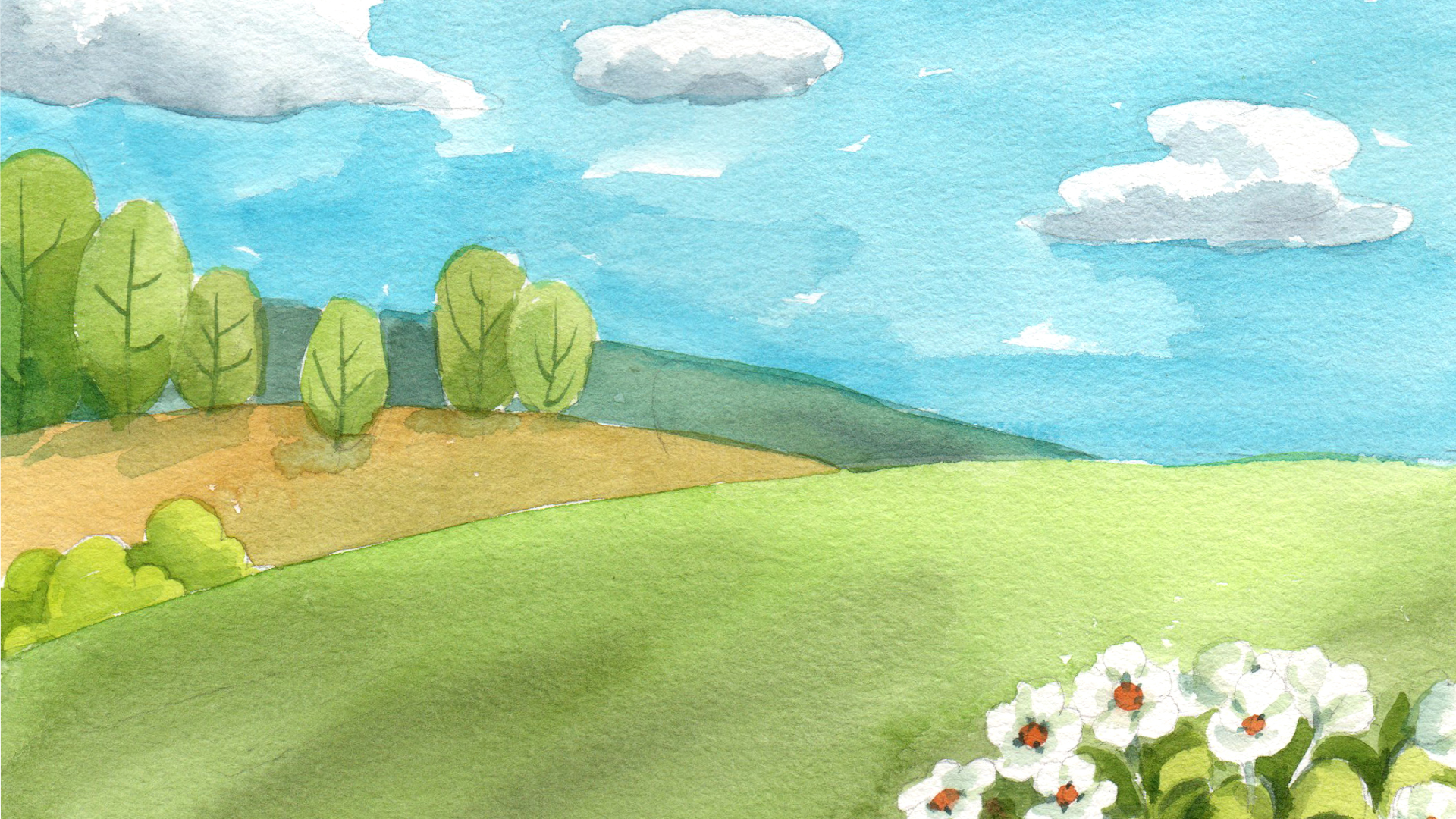 TIÊU CHÍ ĐÁNH GIÁ
Nhóm có phần trình bày đúng nội dung, lưu loát, có nhiều ý mới và sáng tạo.
Nhóm có sản phẩm đẹp, sáng tạo.
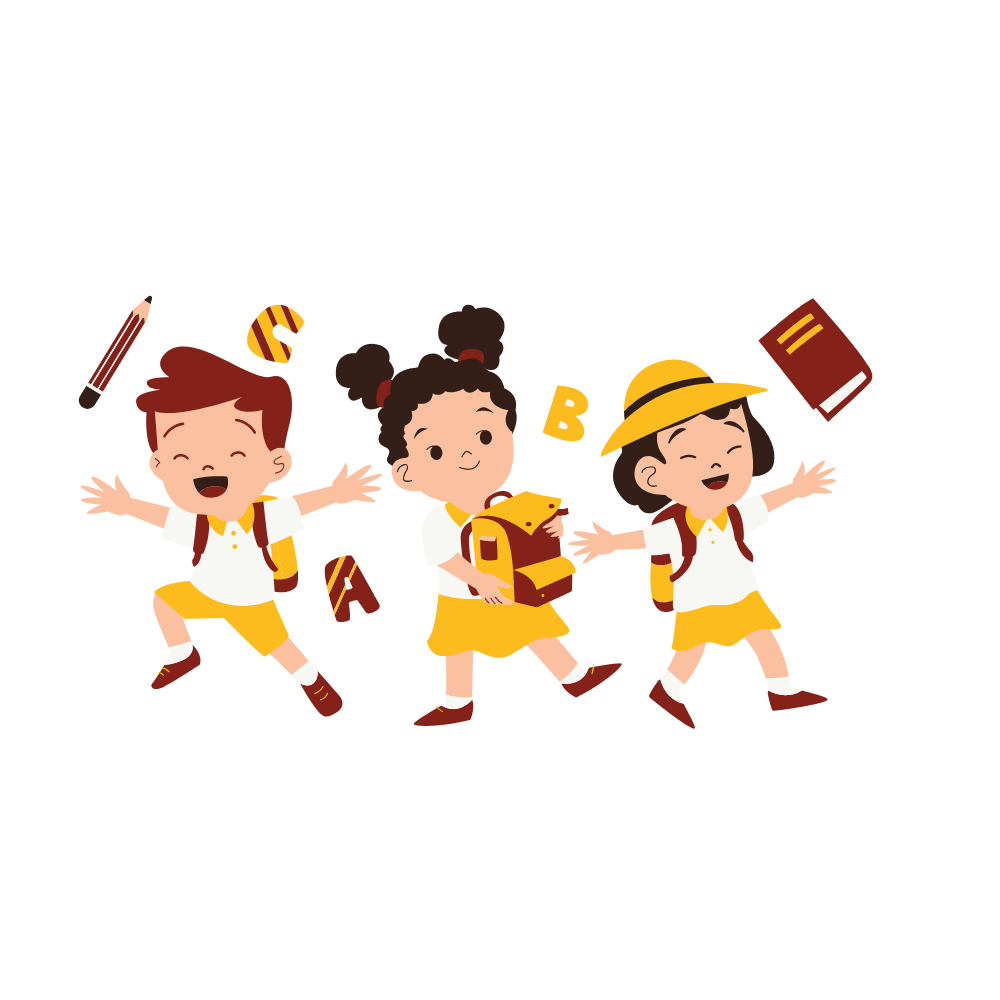 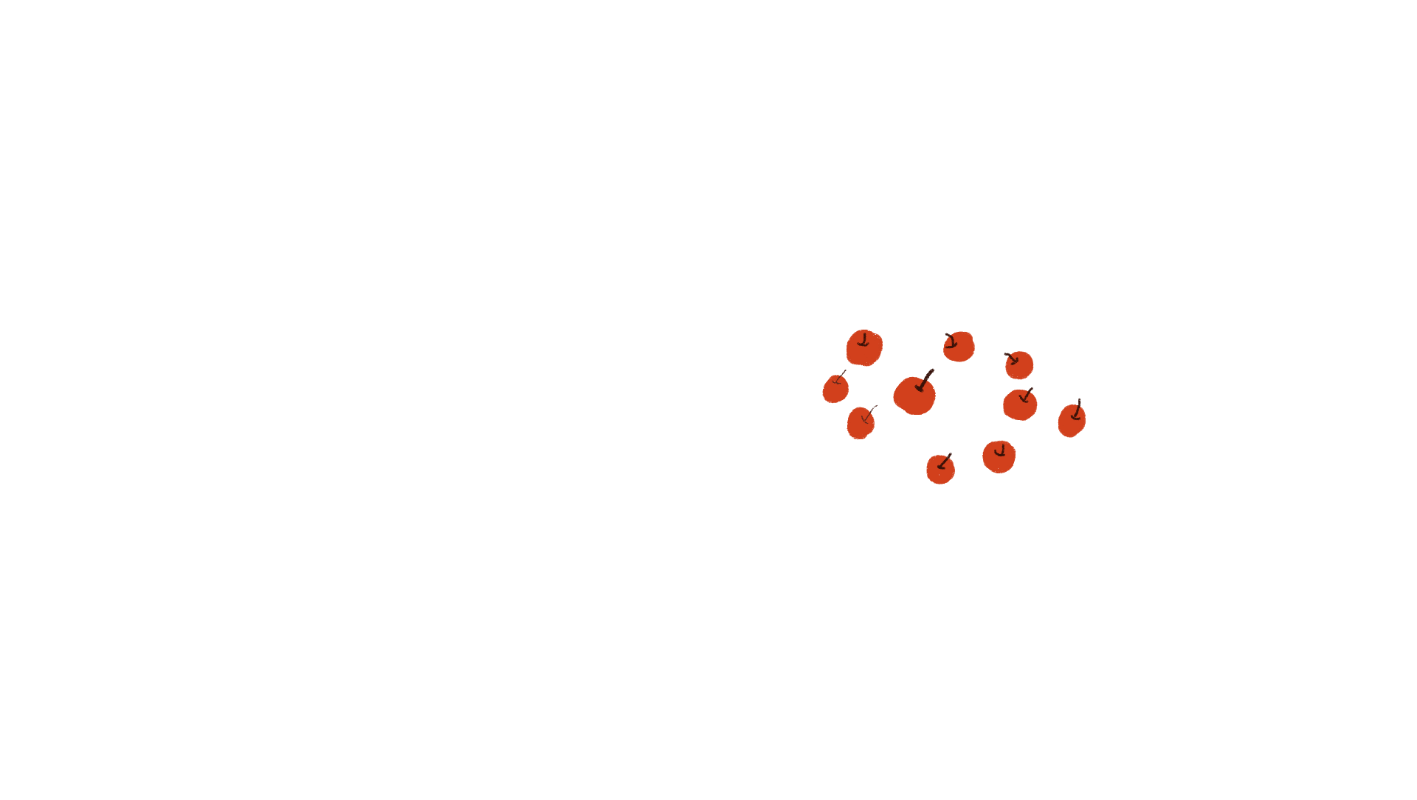 CHIA SẺ SẢN 
PHẨM TRƯỚC LỚP
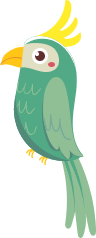 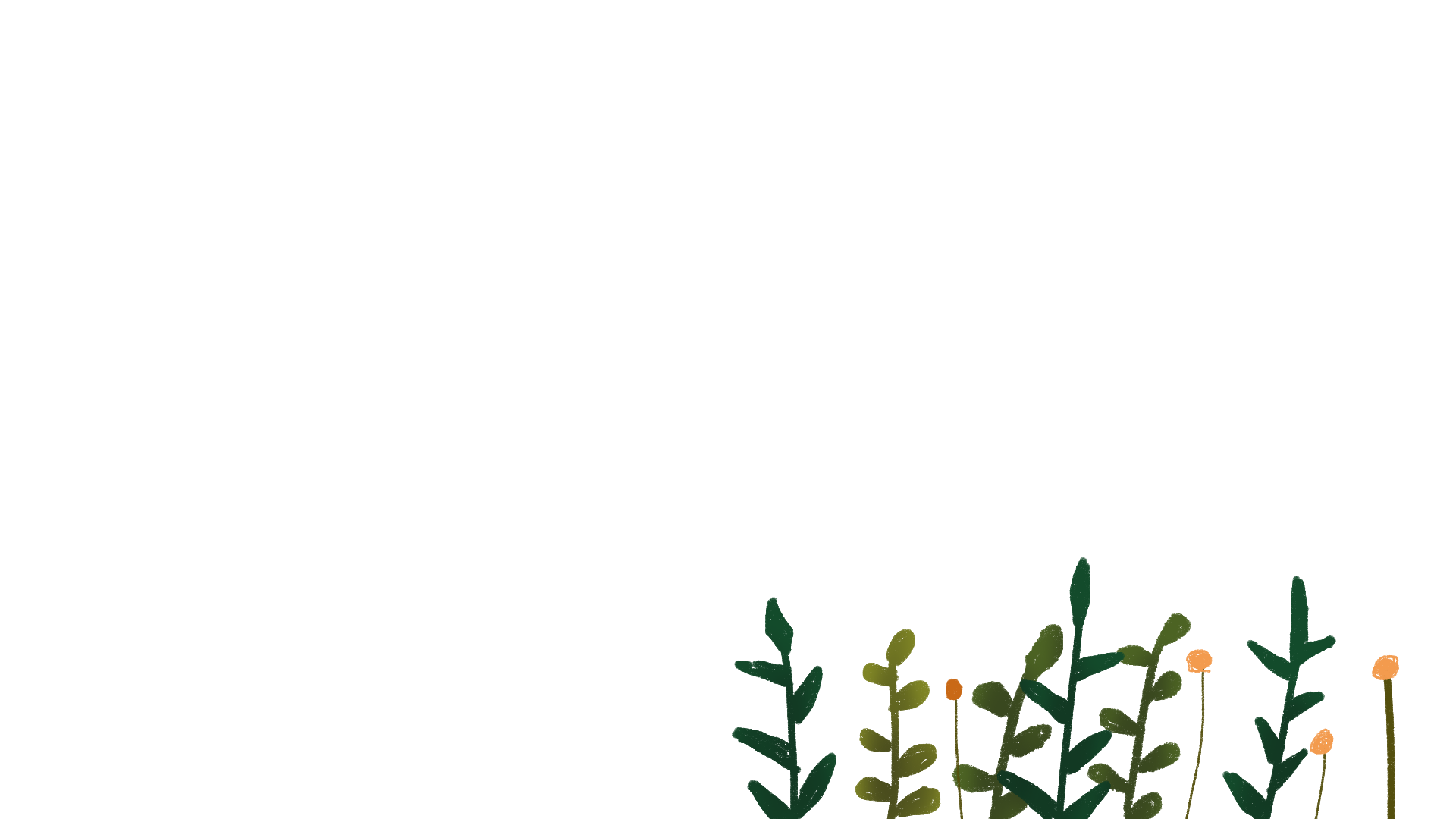 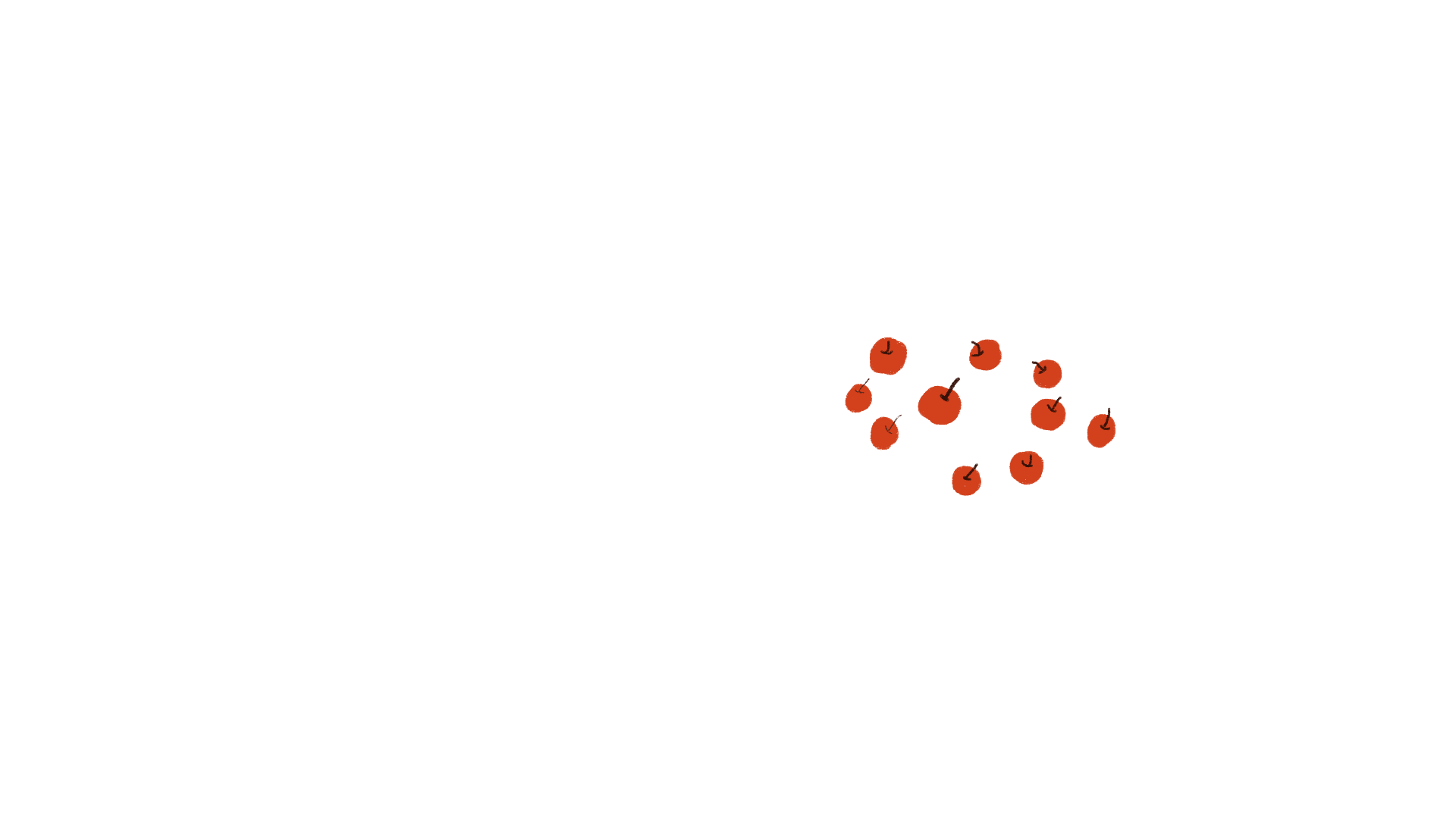 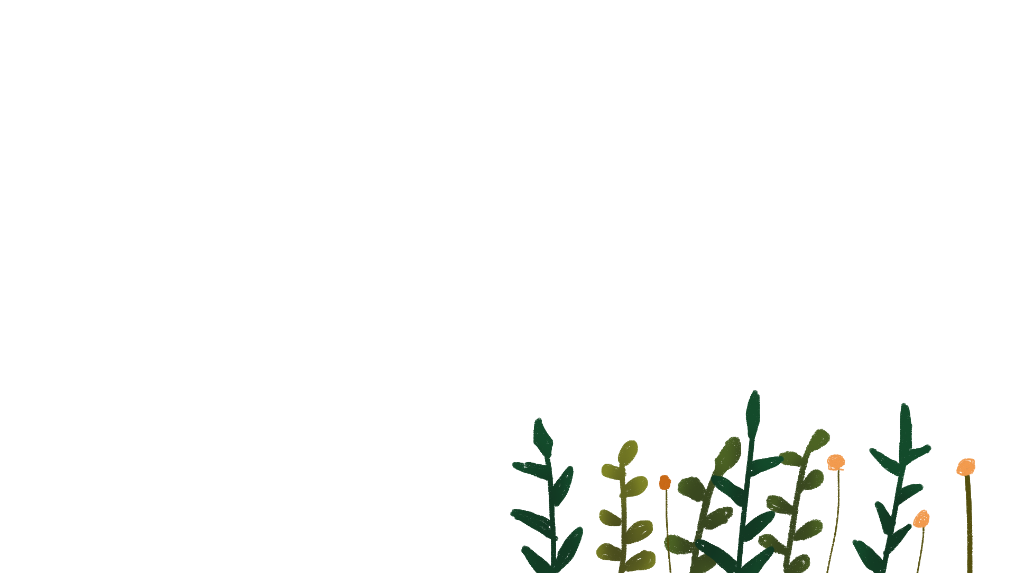 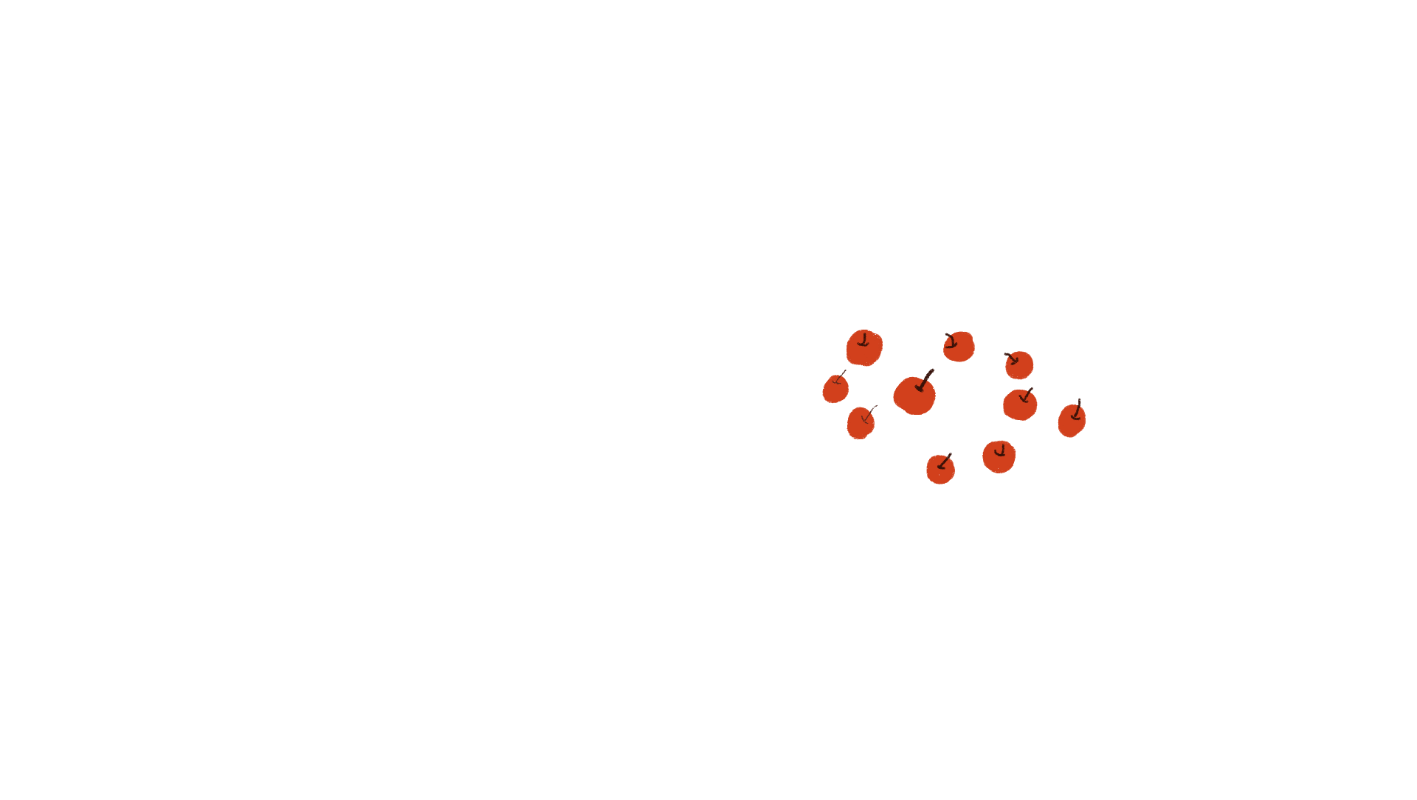 NHẬN XÉT
SẢN PHẨM
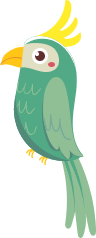 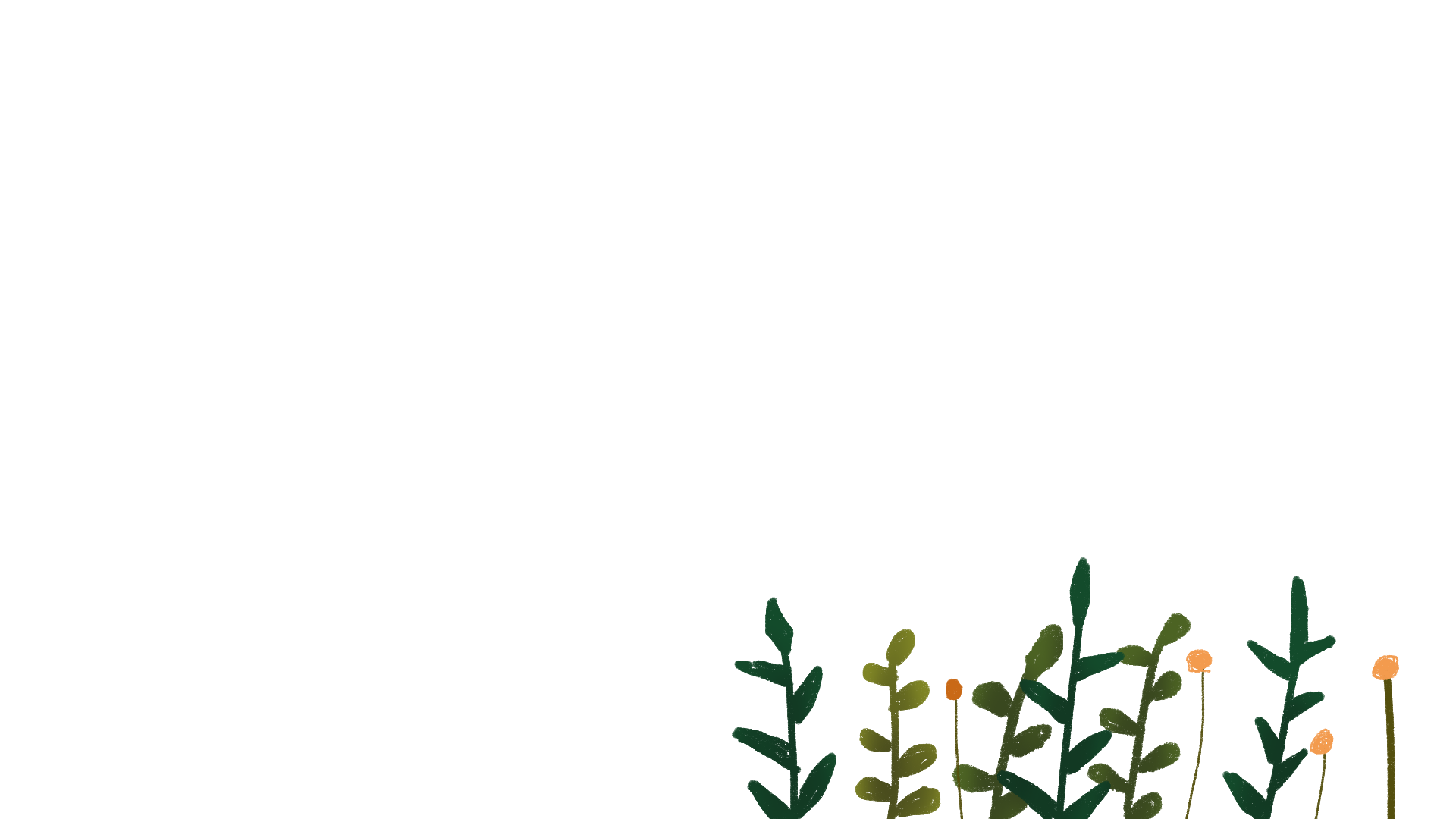 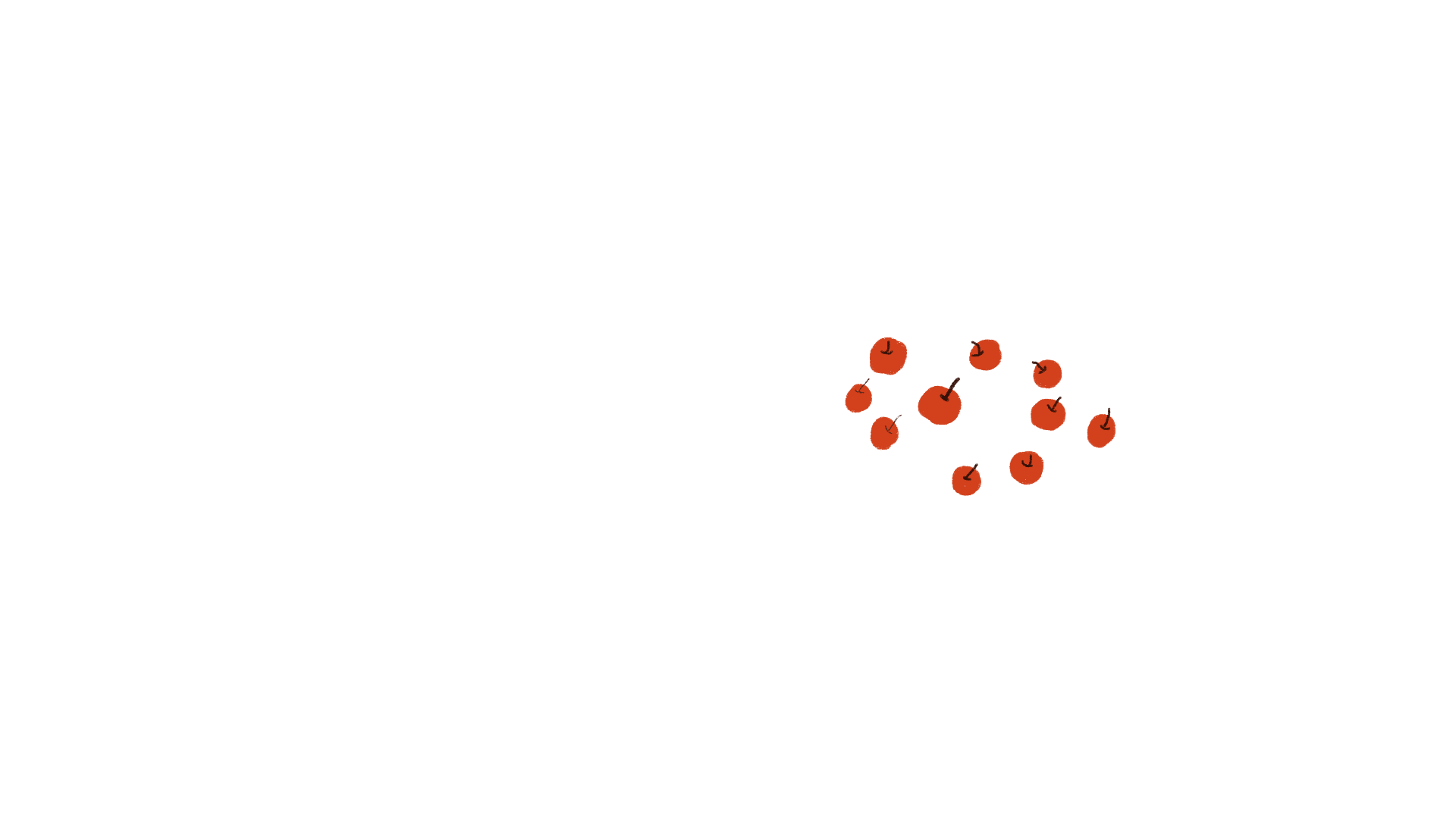 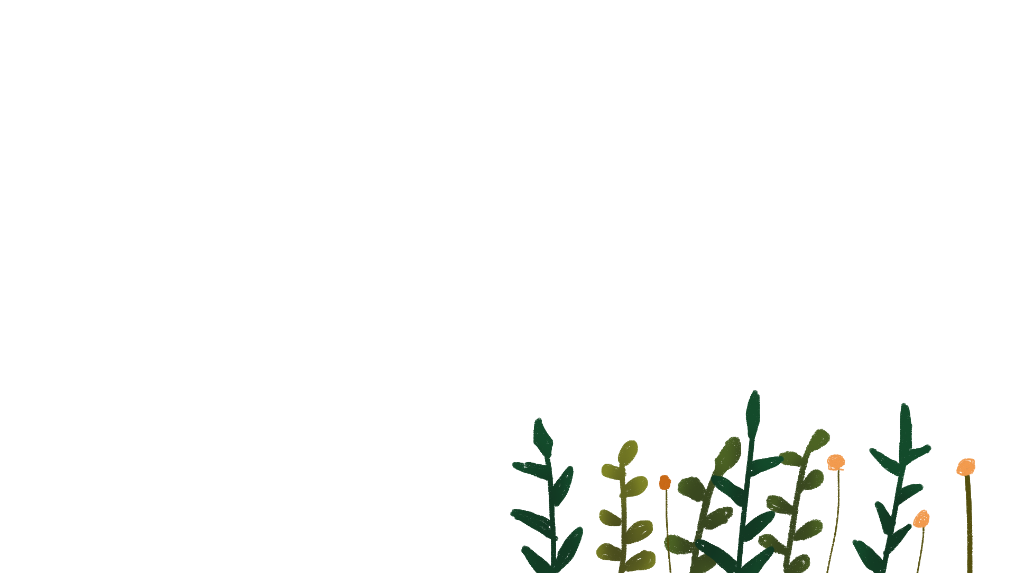 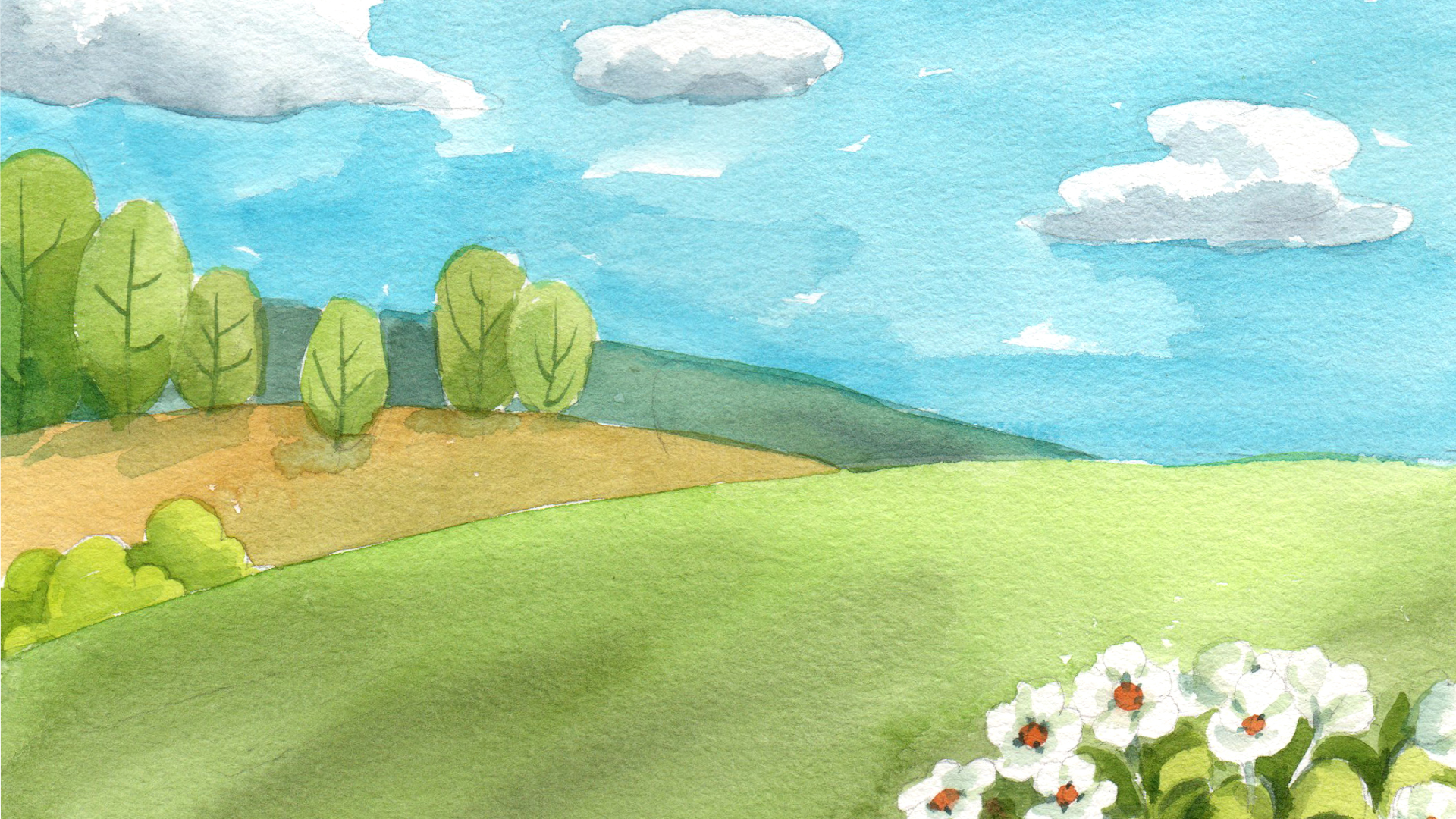 KHEN THƯỞNG
KHEN THƯỞNG
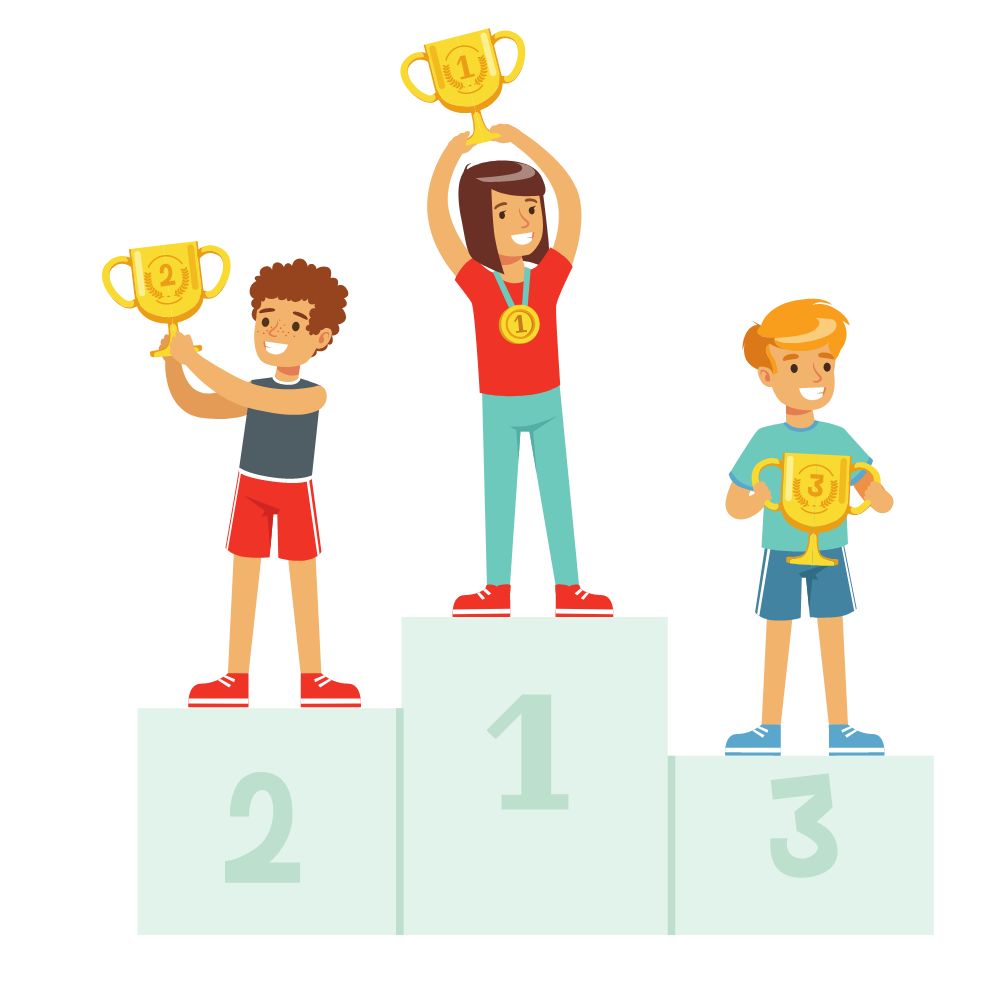 Nhóm có phần trình bày đúng nội dung, lưu loát, có nhiều ý mới và sáng tạo.
Nhóm có sản phẩm đẹp, sáng tạo.
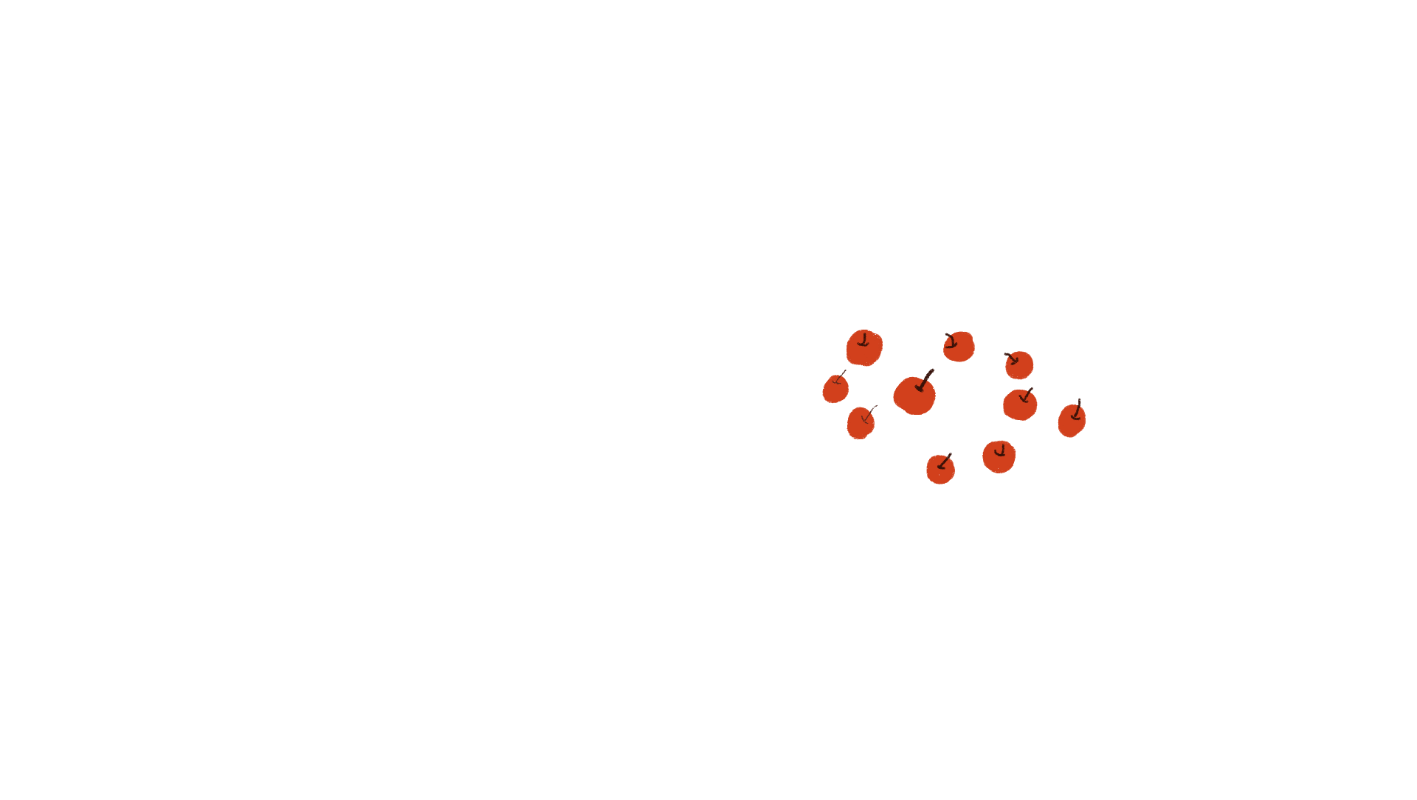 HOẠT ĐỘNG 2
ĐÓNG VAI
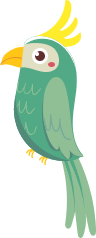 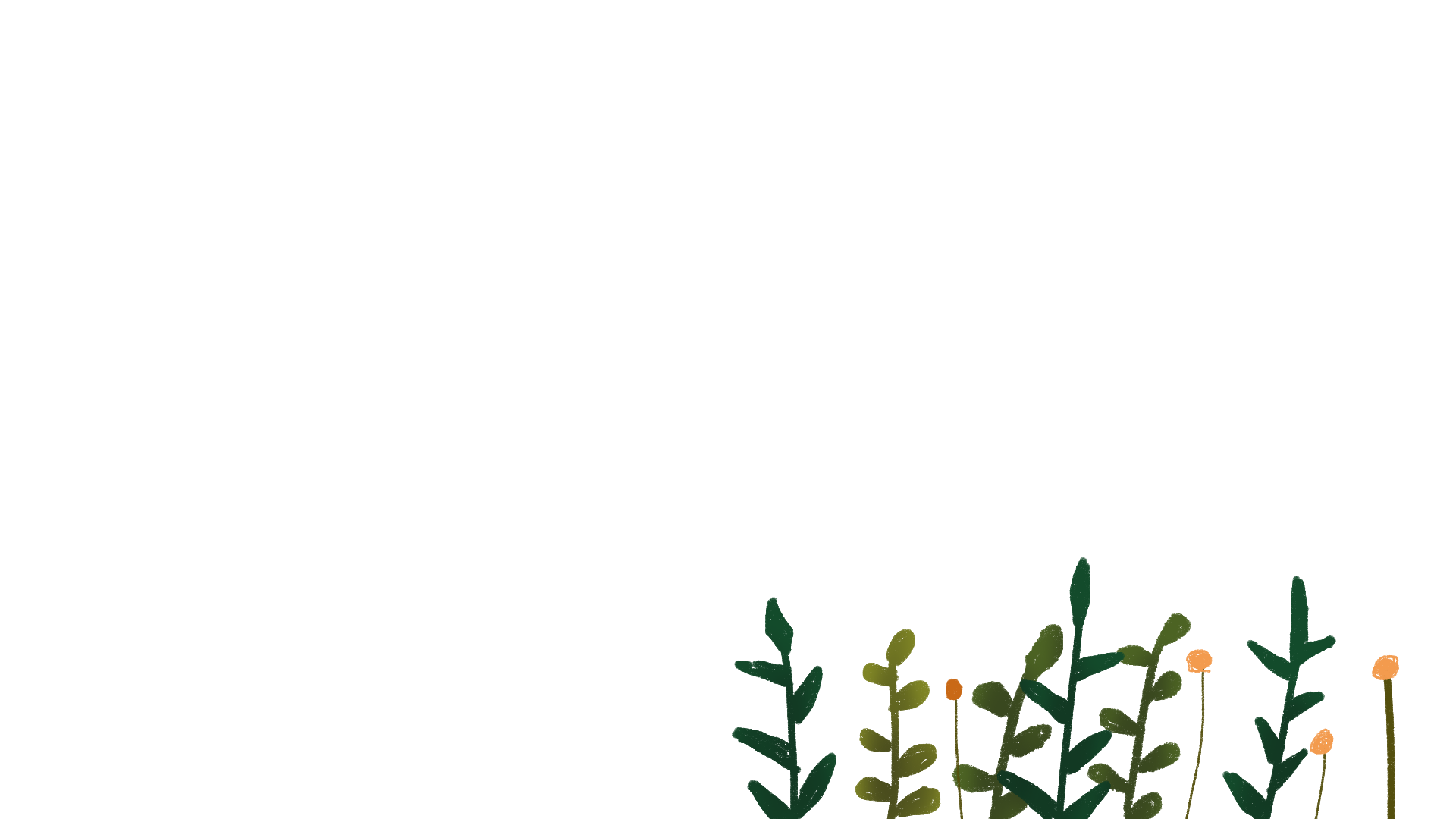 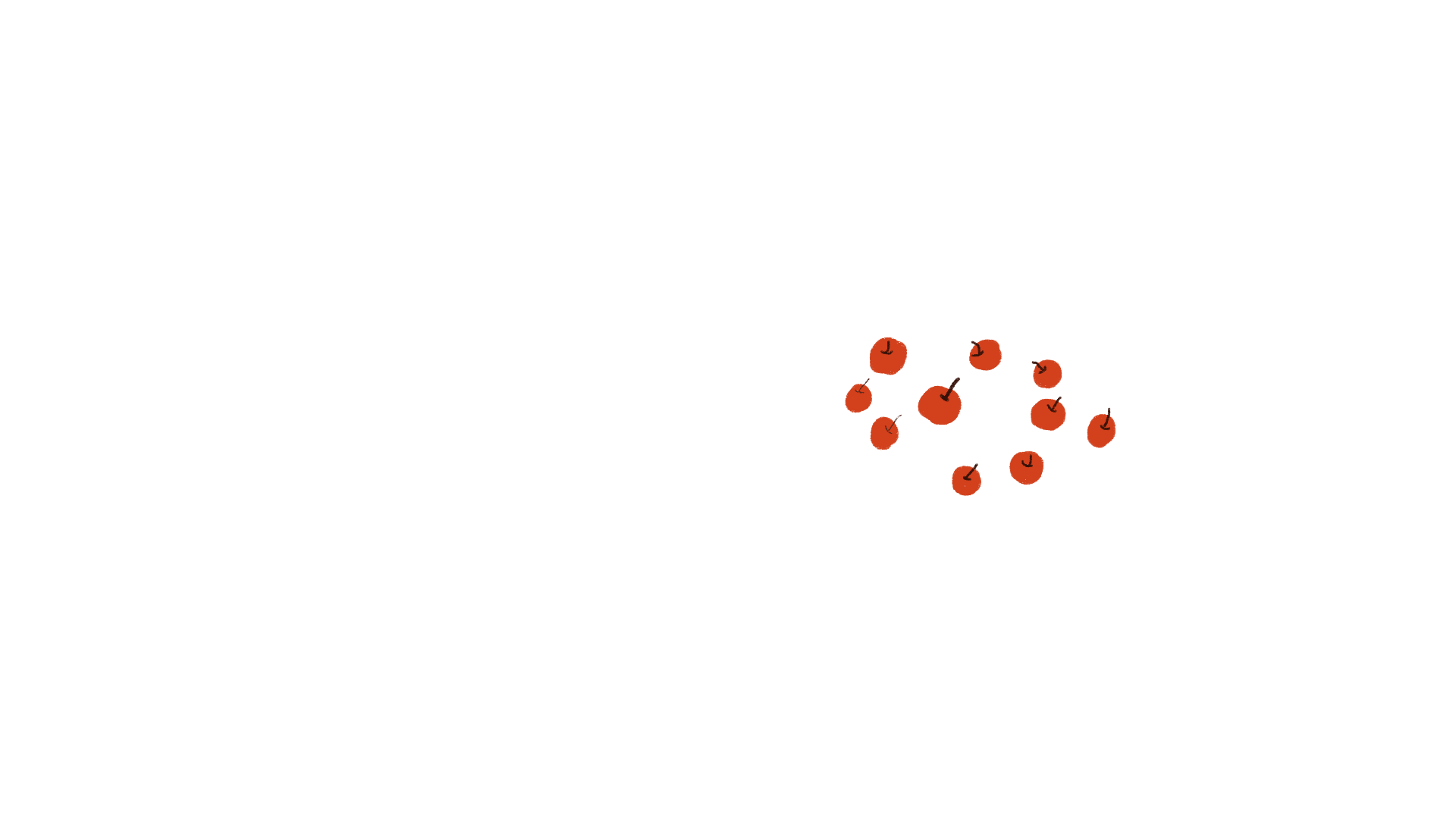 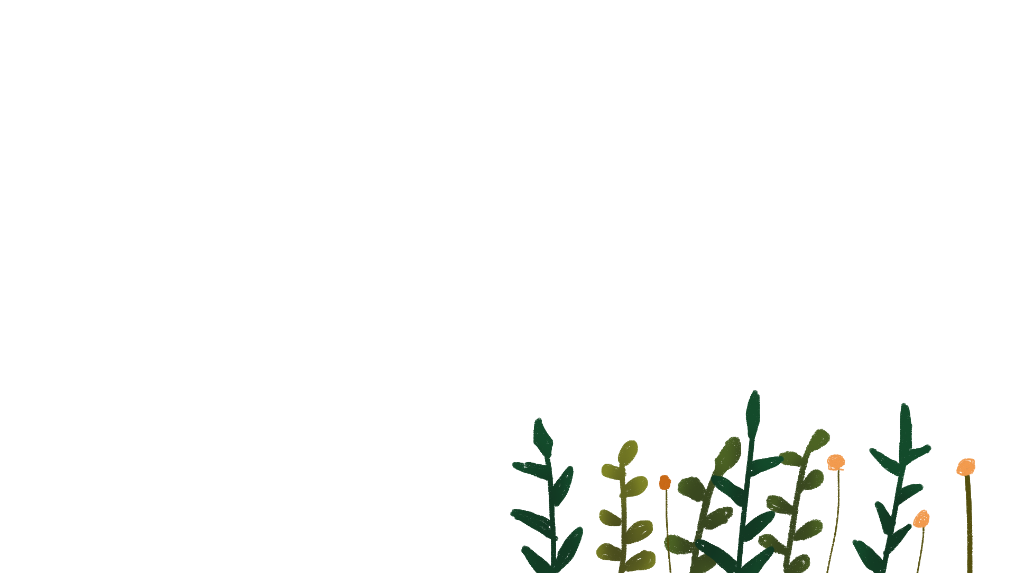 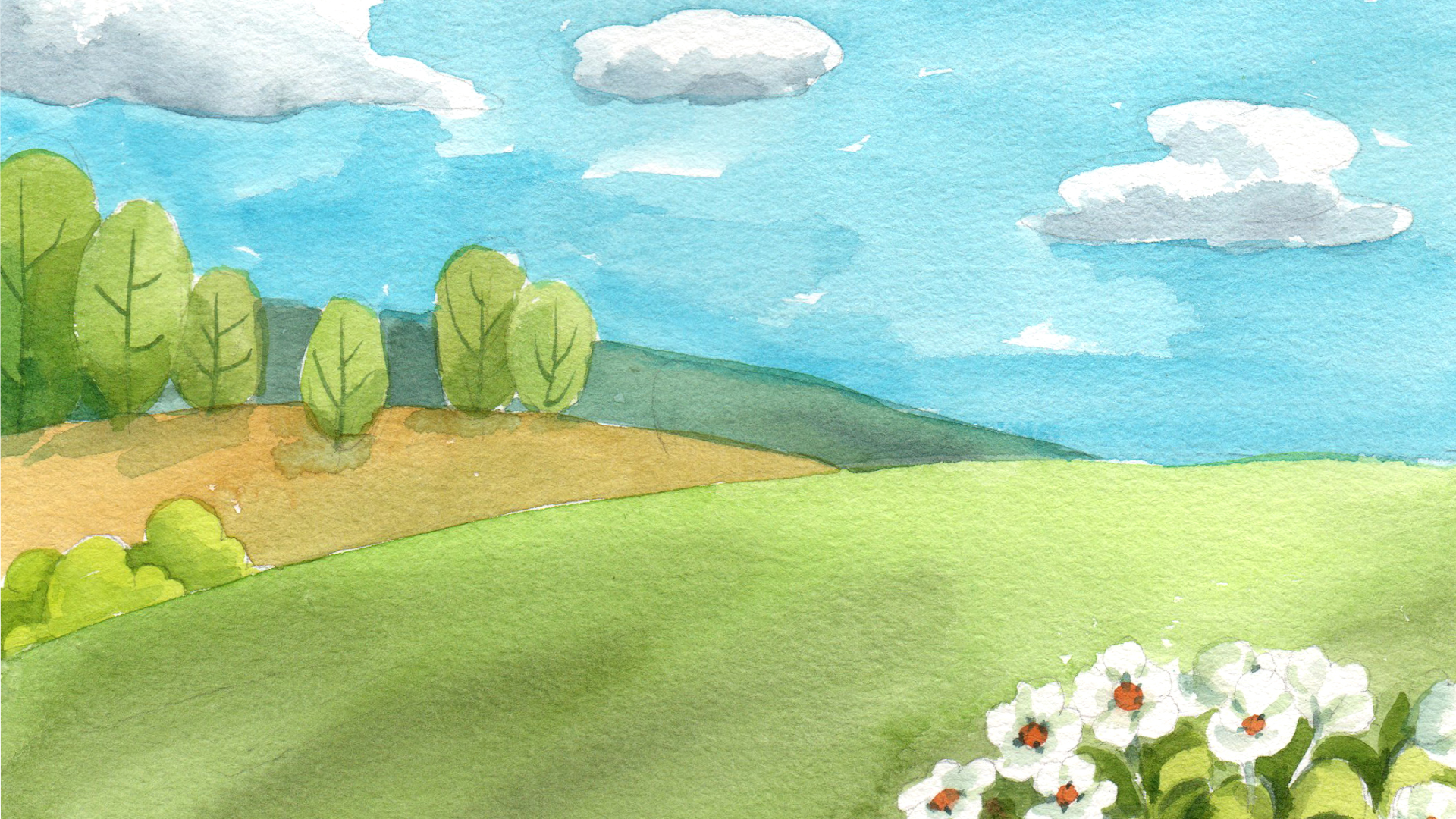 Dựa vào hình dưới đây, đóng vai hạt cam để kể về quá trình lớn lên của cây cam
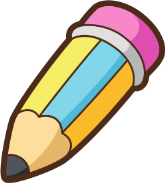 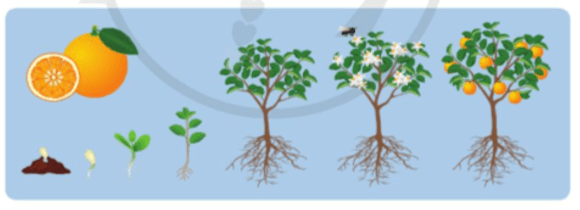 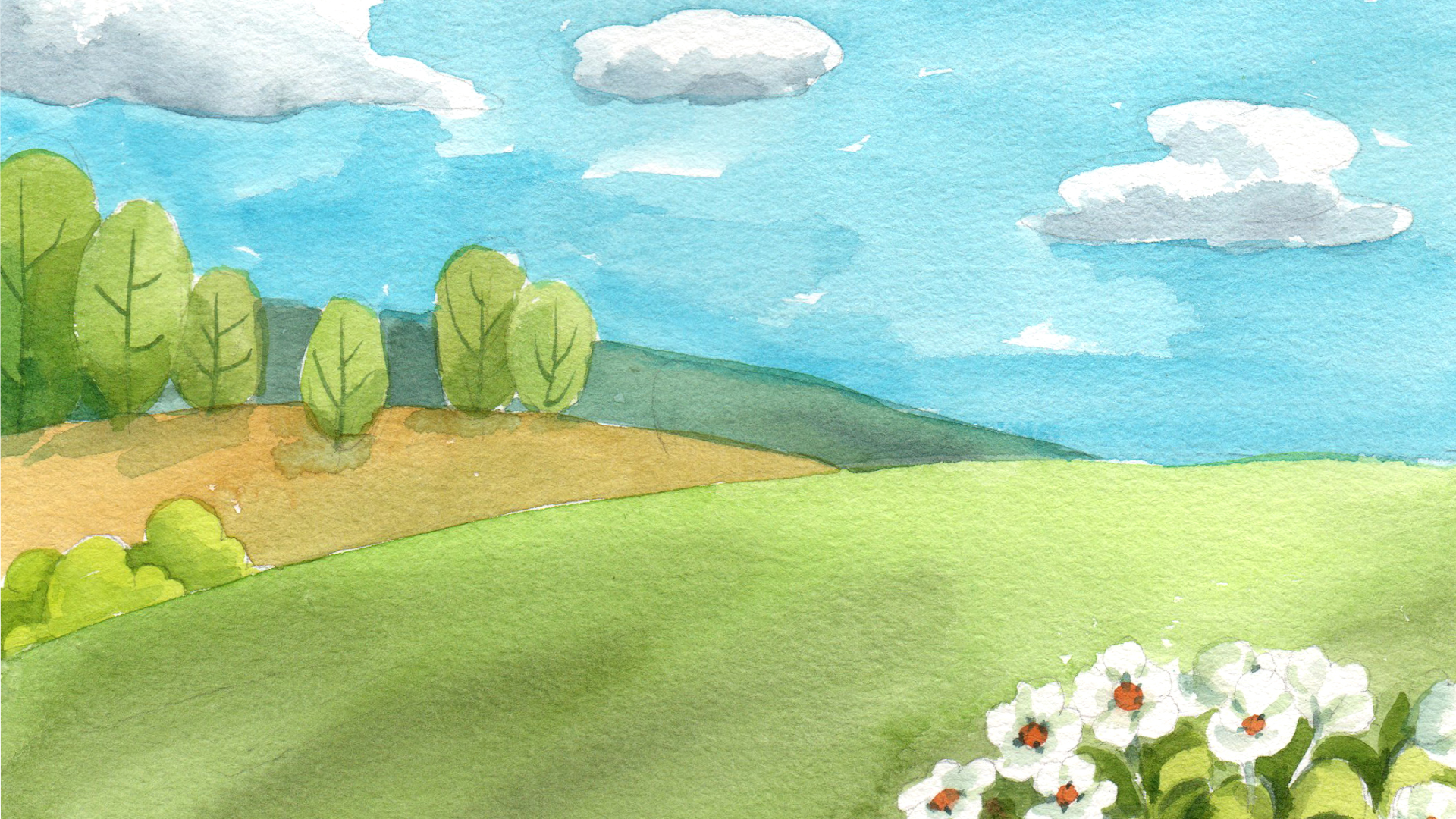 Nhiệm vụ của học sinh
Làm nội dung vào trong vở bài tập
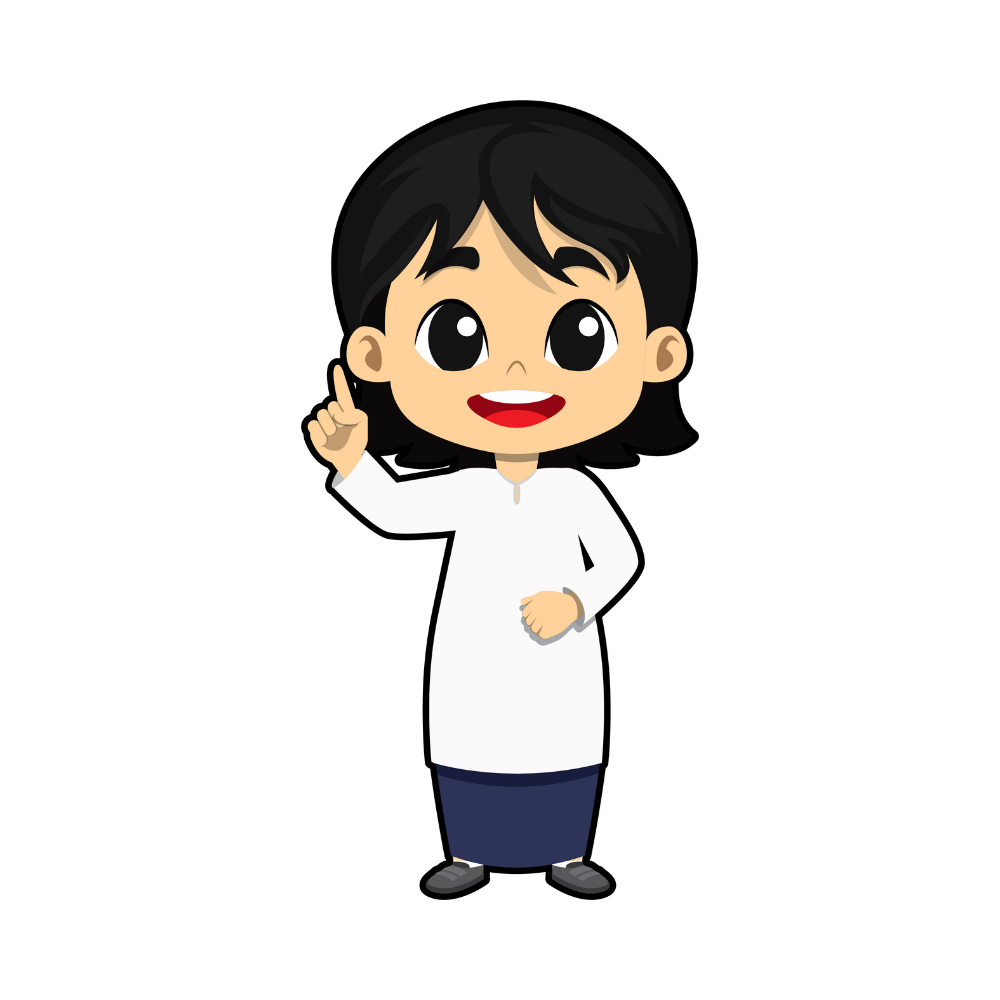 Trình bày nội dung đã chuẩn bị trước lớp
Lắng nghe, quan sát và nhận xét bài của các bạn
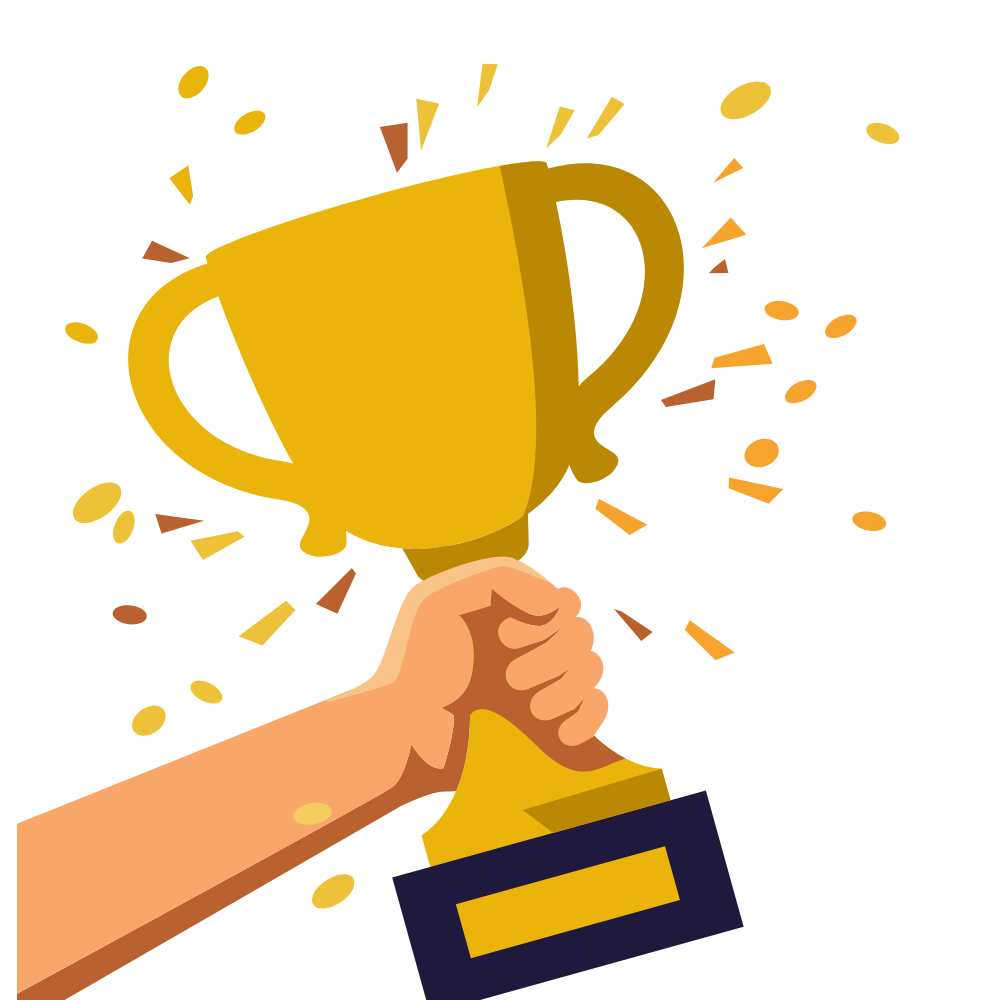 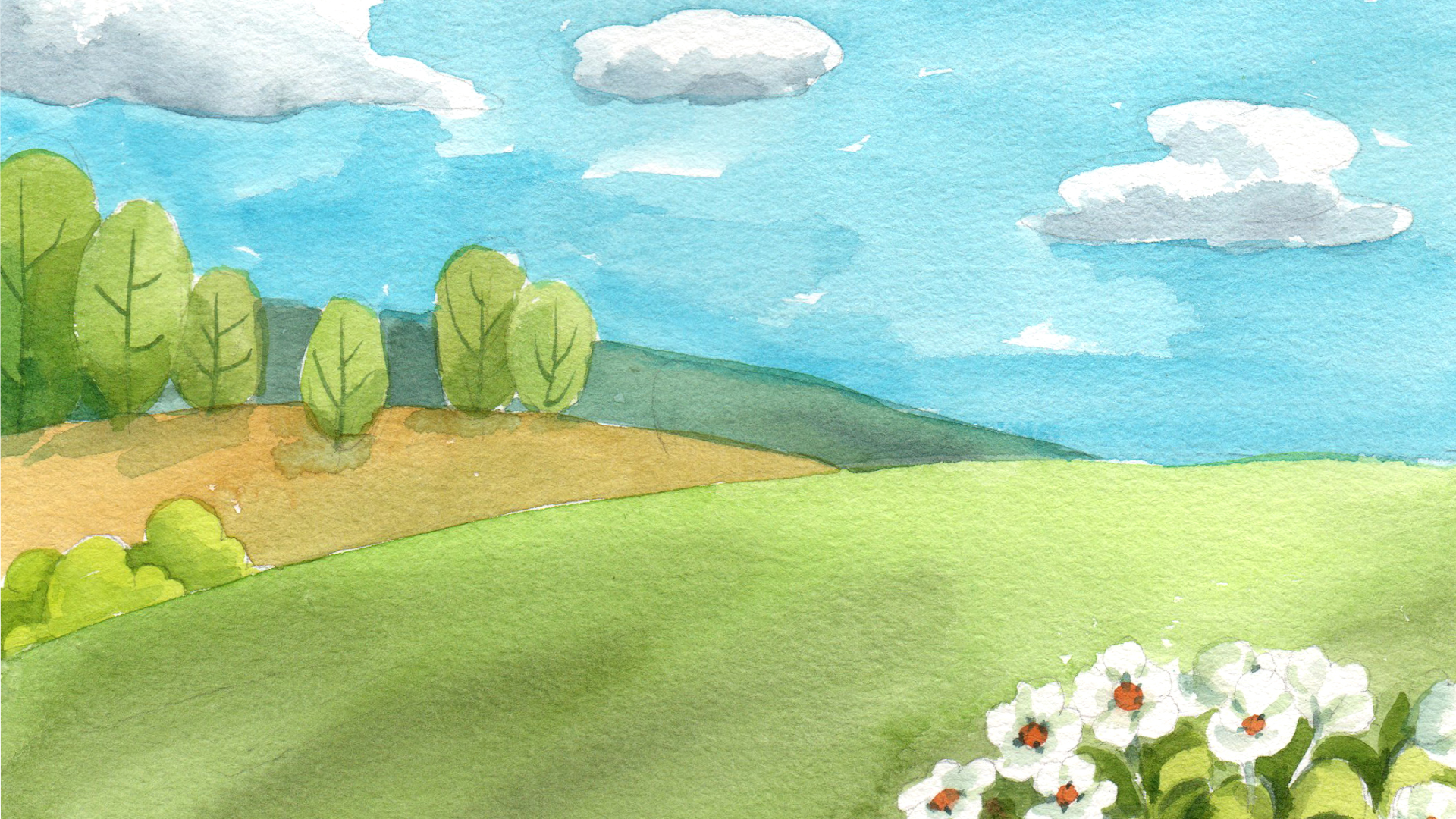 TIÊU CHÍ ĐÁNH GIÁ
Học sinh làm đủ nội dung vào trong vở bài tập.
Học sinh có phần trình bày đúng nội dung, lưu loát, và sáng tạo.
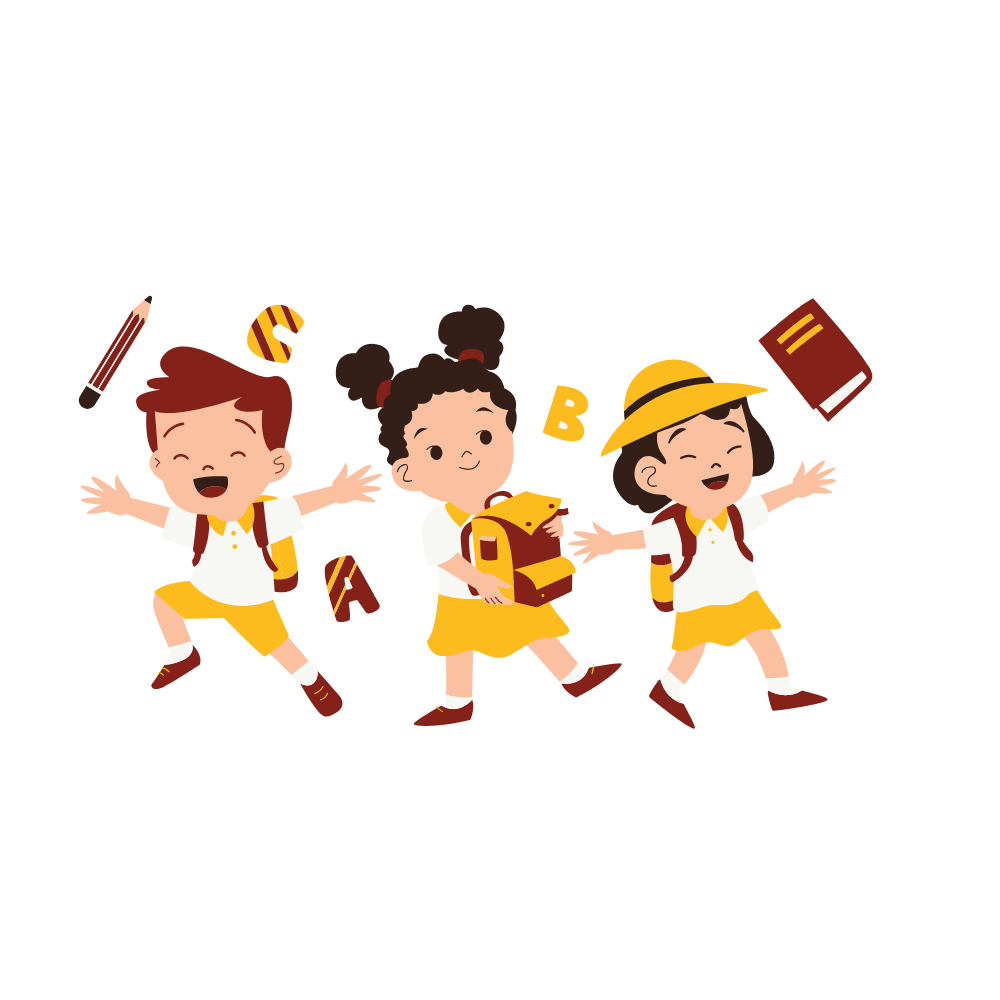 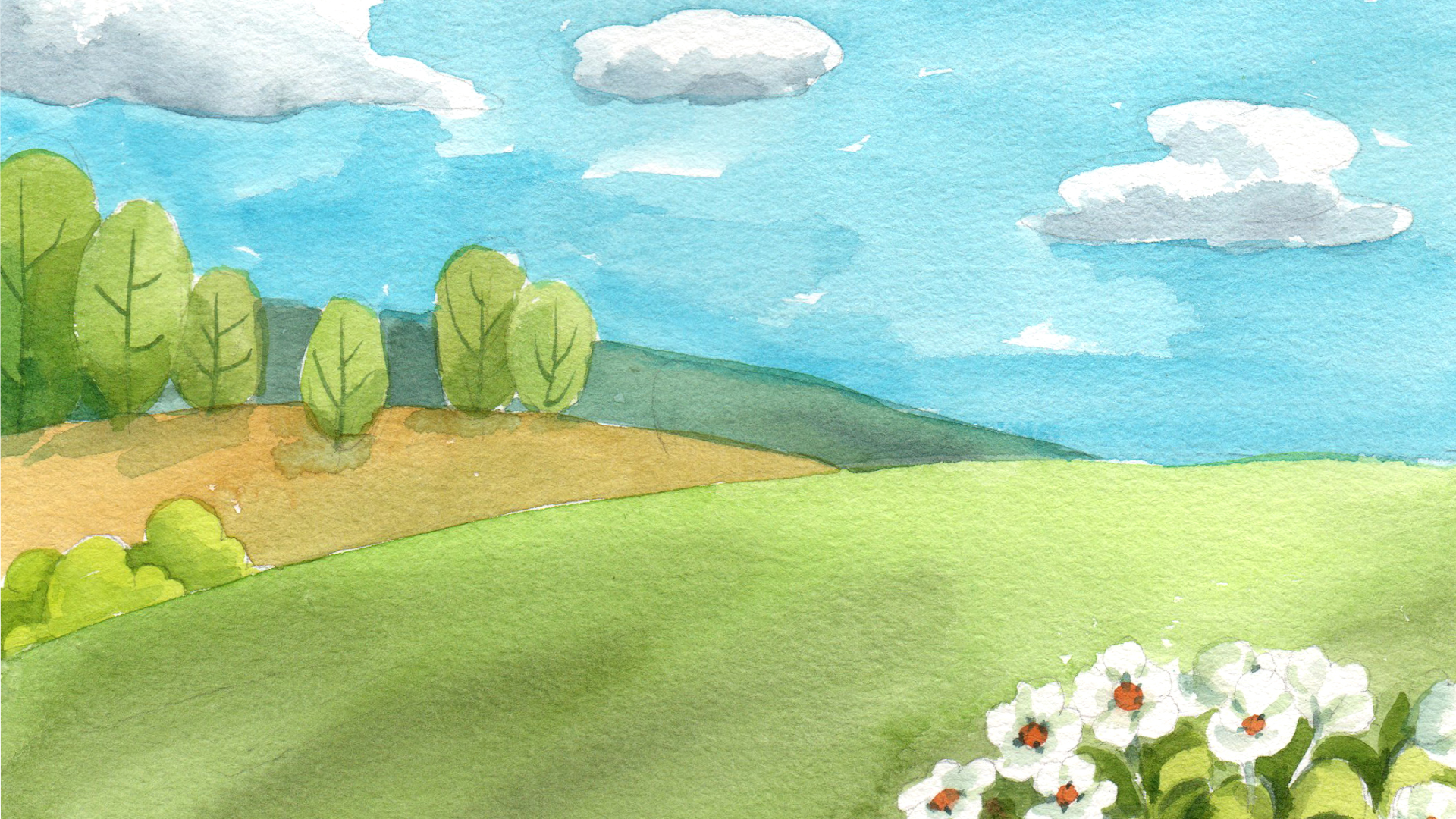 CÙNG NHAU
LẮNG NGHE – QUAN SÁT – NHẬN XÉT
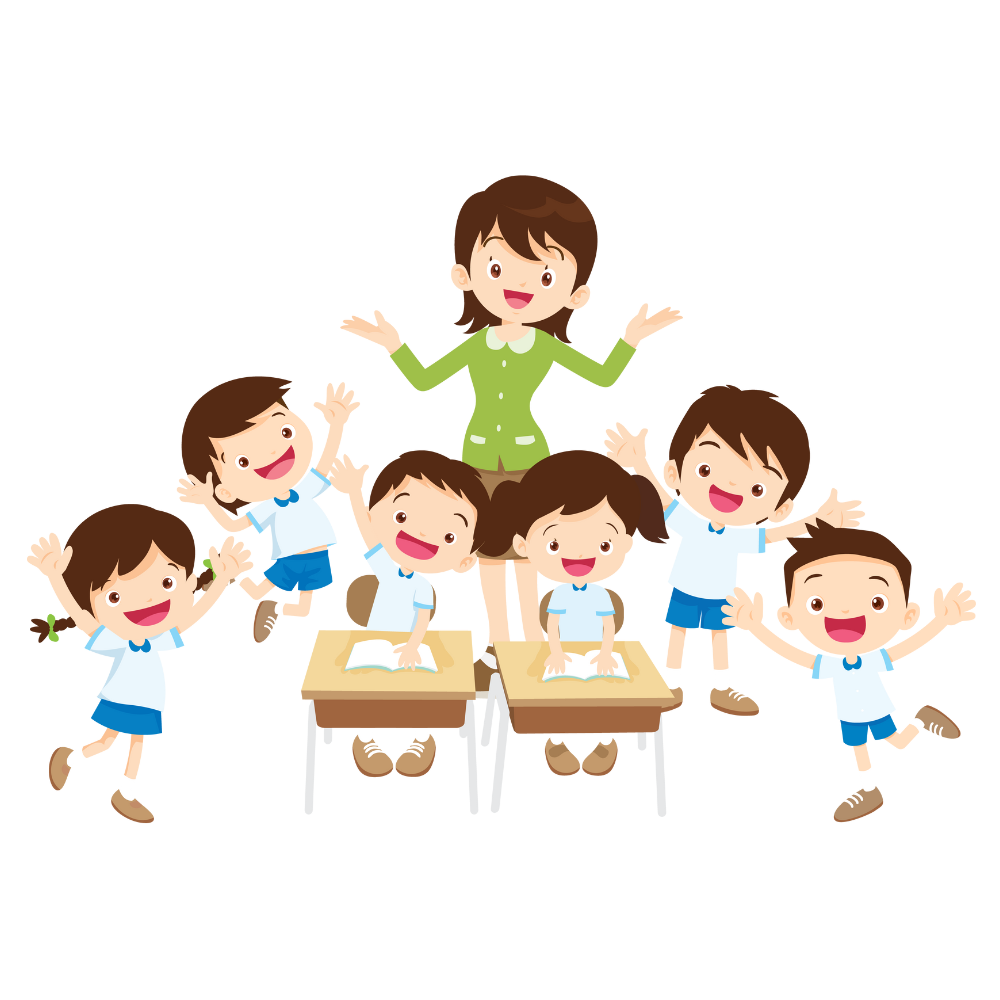 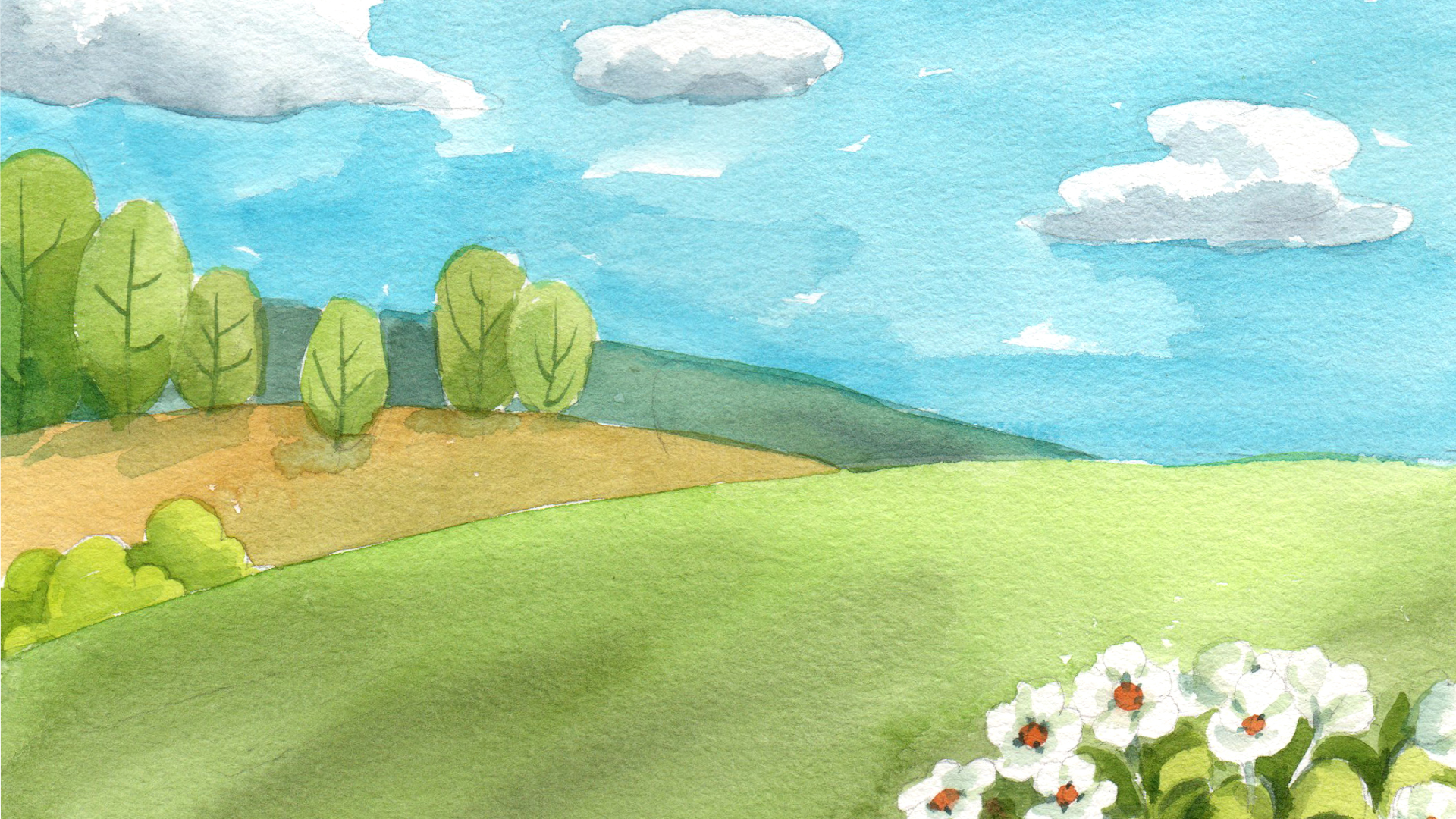 Đáp án tham khảo
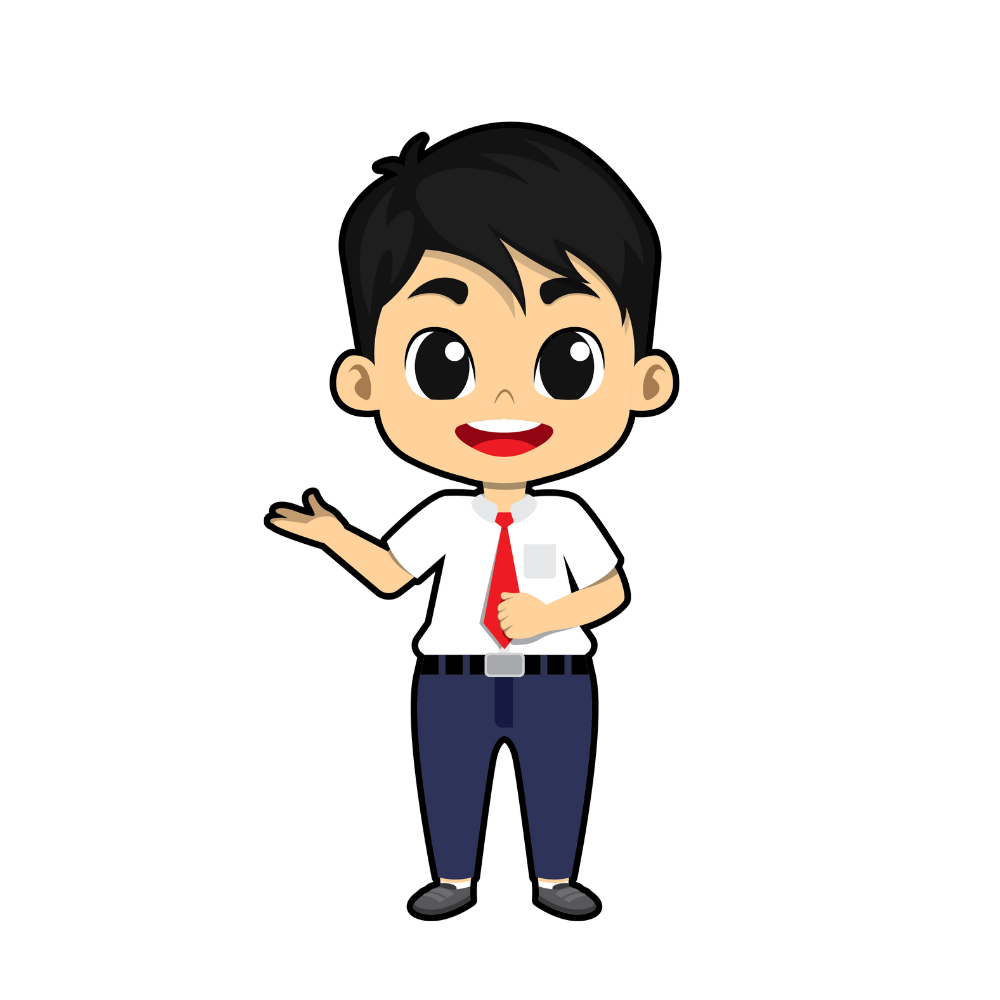 Xin chào các bạn, mình là hạt cam. Hôm nay mình sẽ kể cho các bạn nghe về quá trình lớn lên của cây cam. Hạt cam sau khi gieo xuống đất sẽ nẩy mầm thành cây non. Cây sẽ lớn dần theo thời gian xuất hiện nhiều lá, rễ dài đâm sâu xuống đất. Cây lớn dần tăng chiều cao, xuất hiện hoa. Từ hoa sẽ kết trái thành quả cam.
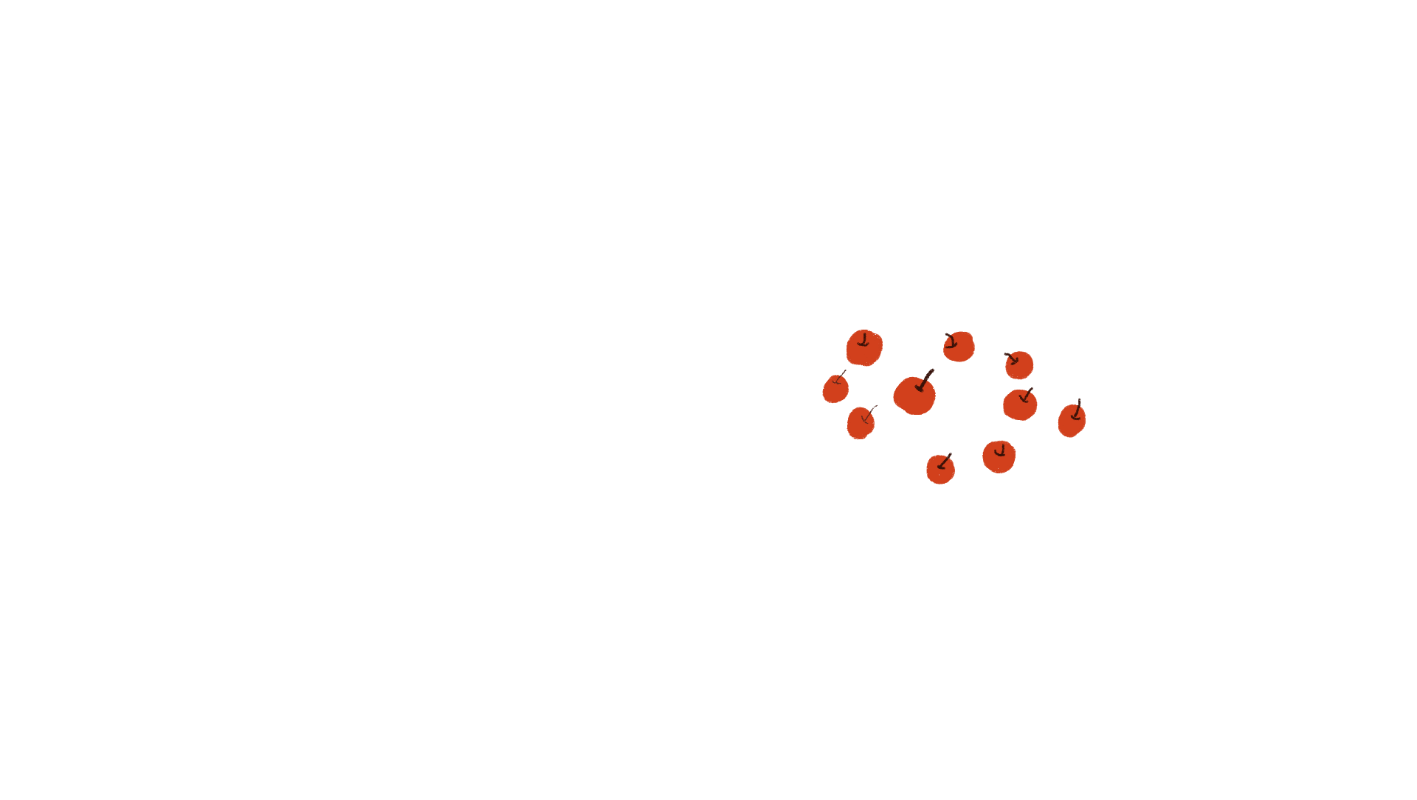 HOẠT ĐỘNG 3
Viết sơ đồ vòng đời 
của loài vật
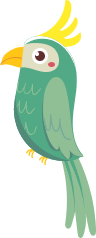 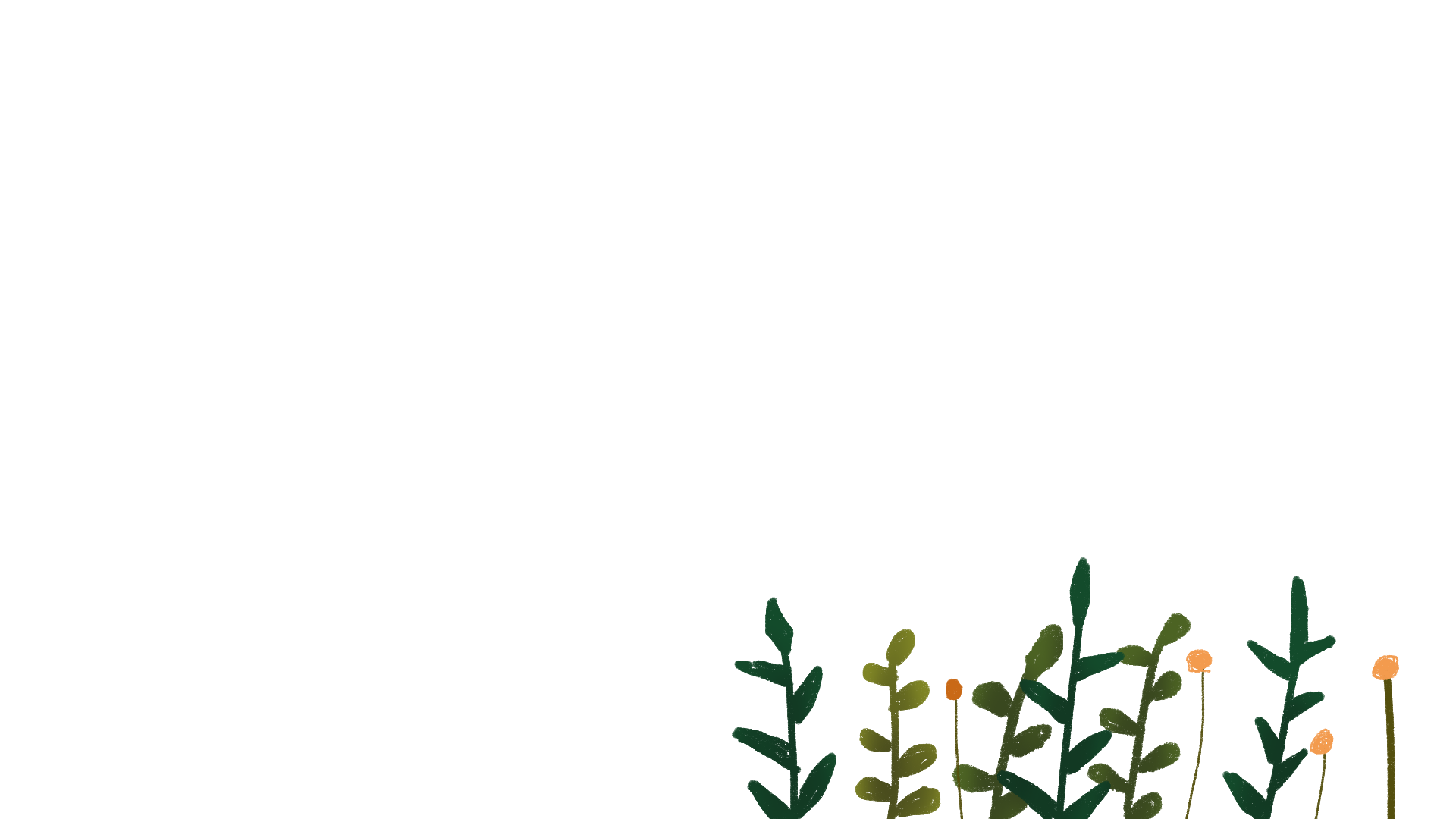 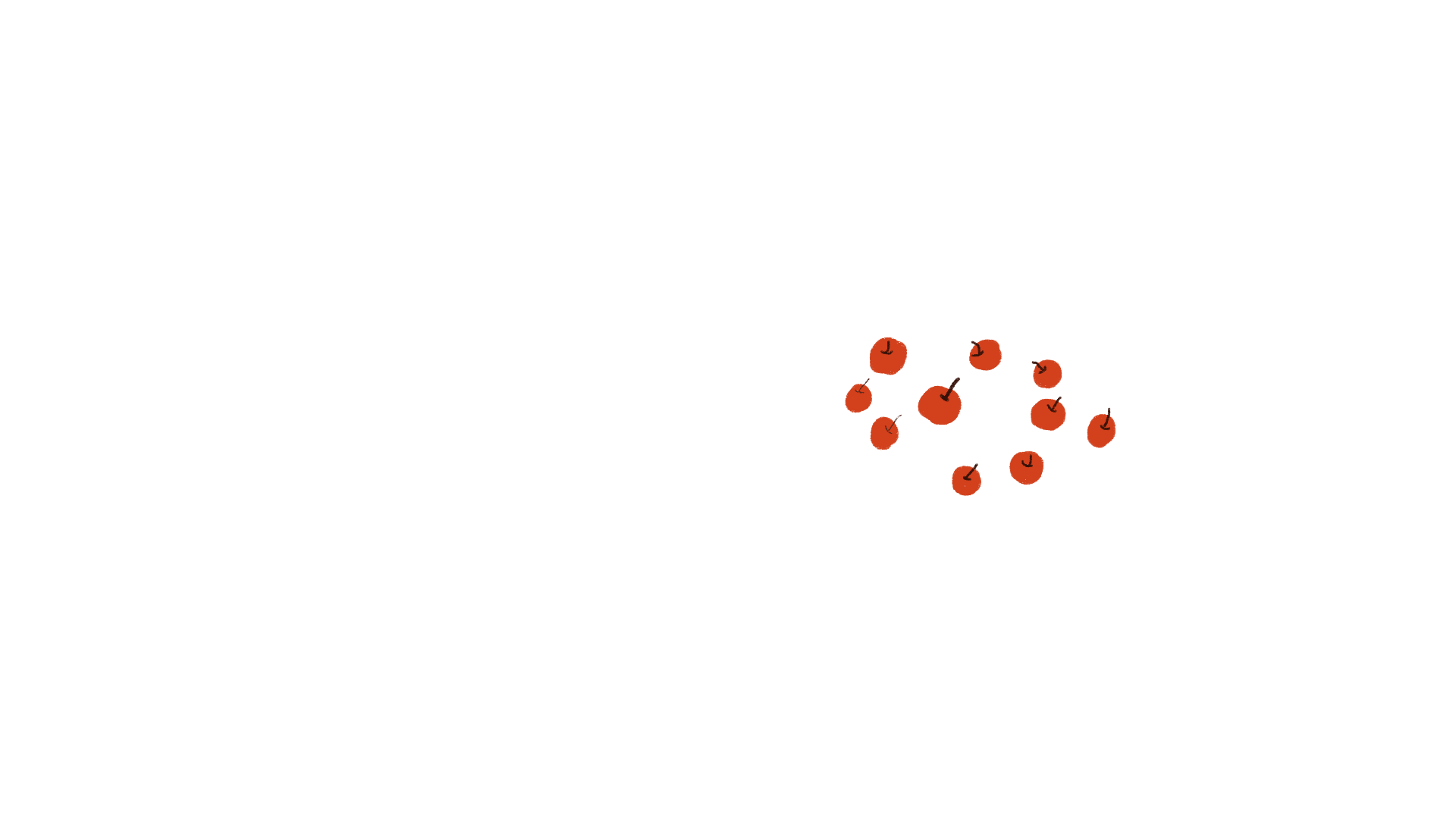 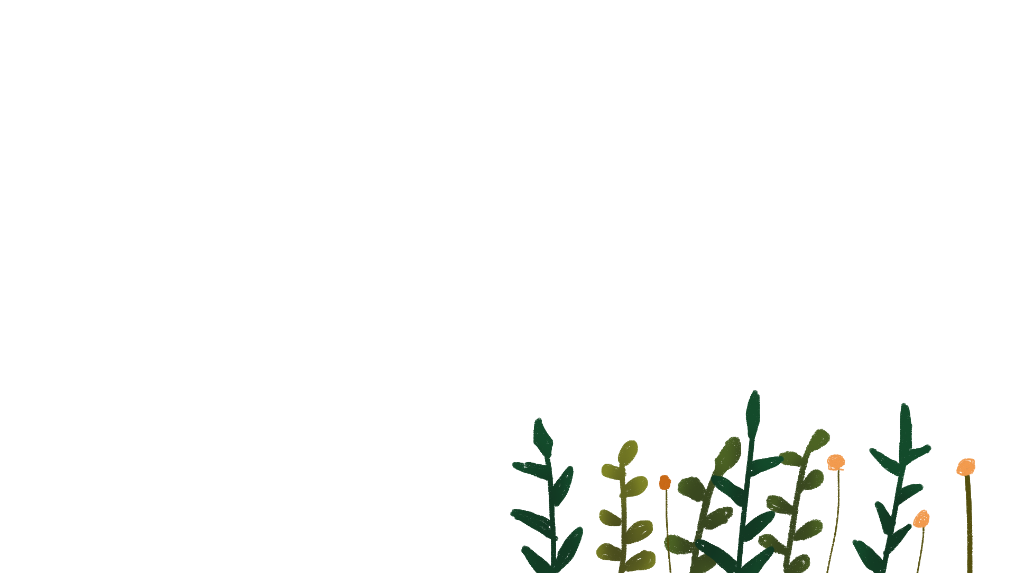 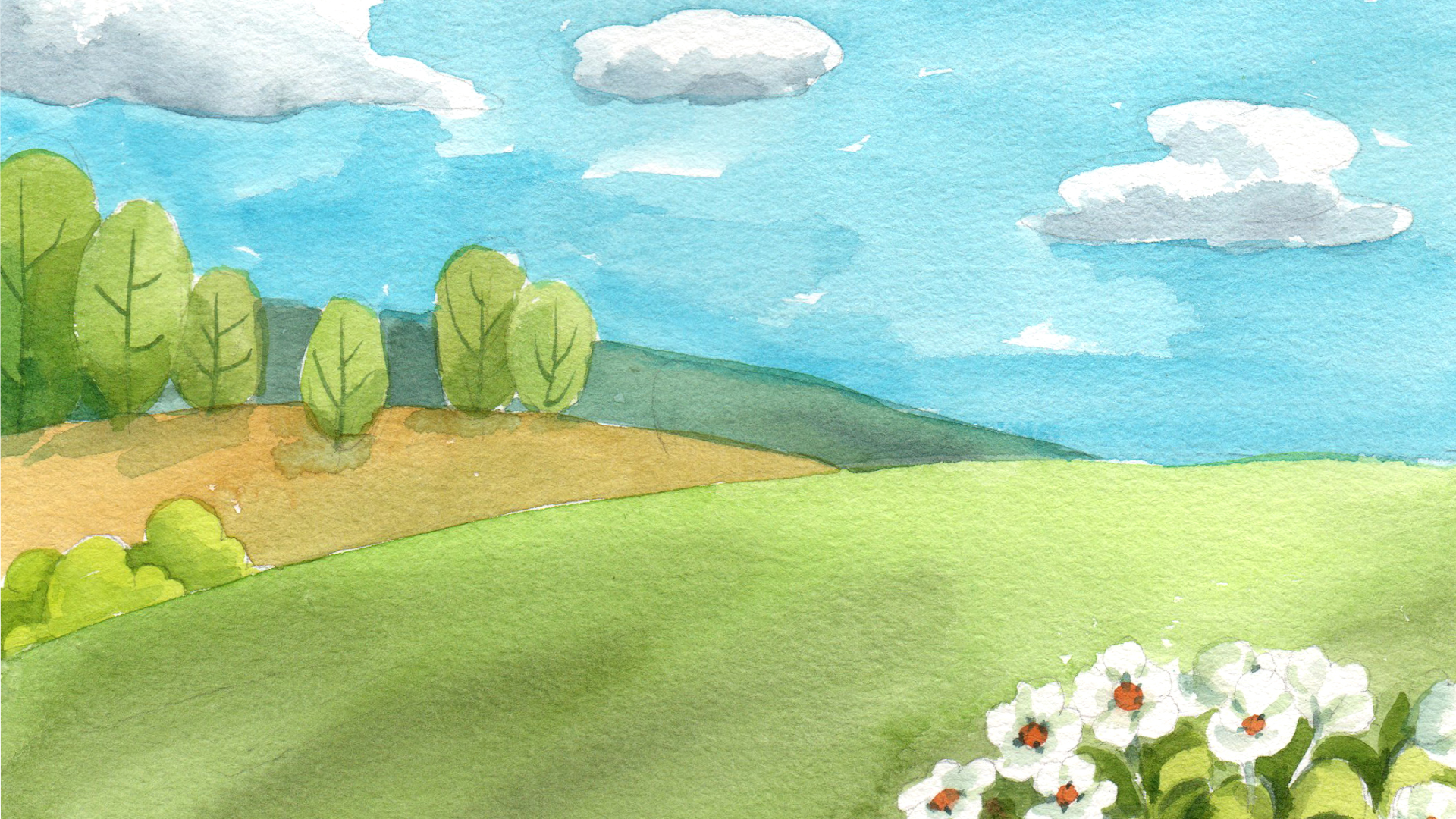 Tìm hiểu về vòng đời của một loài động vật có ở nơi em sống
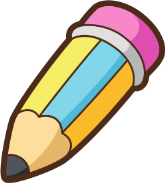 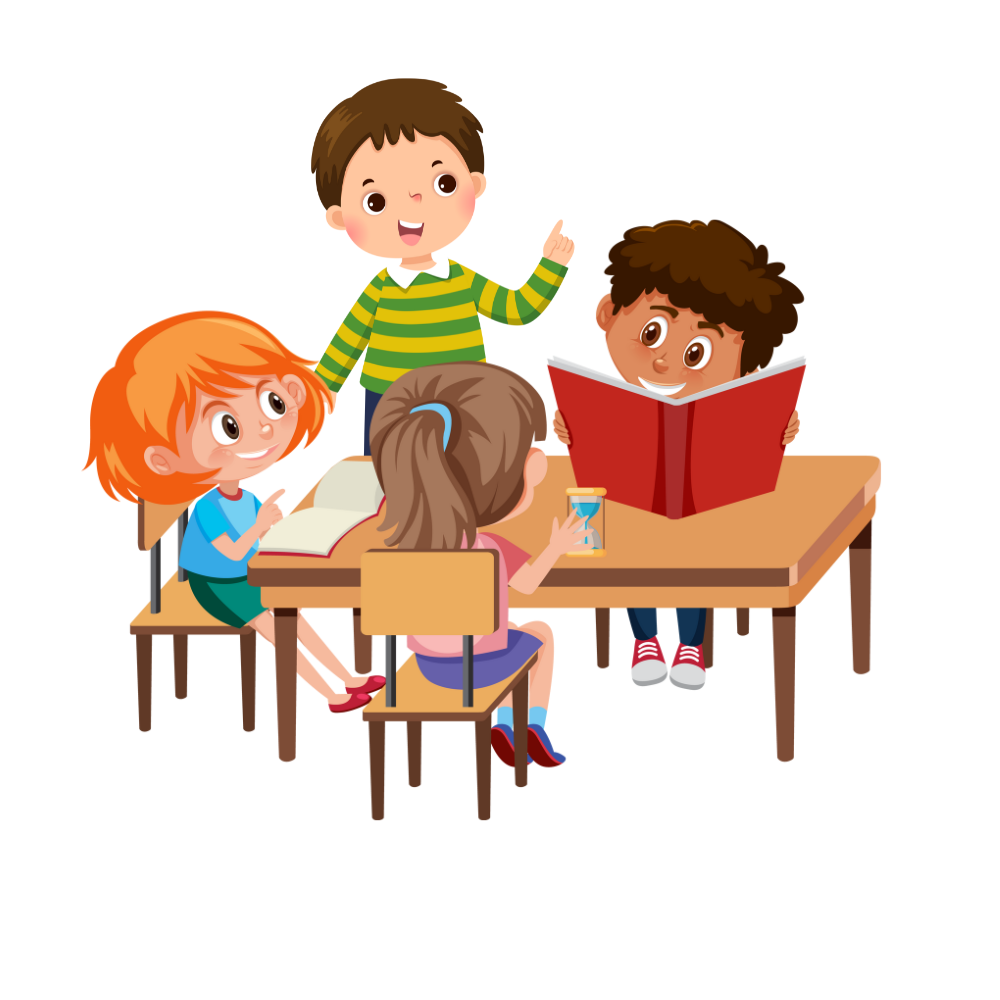 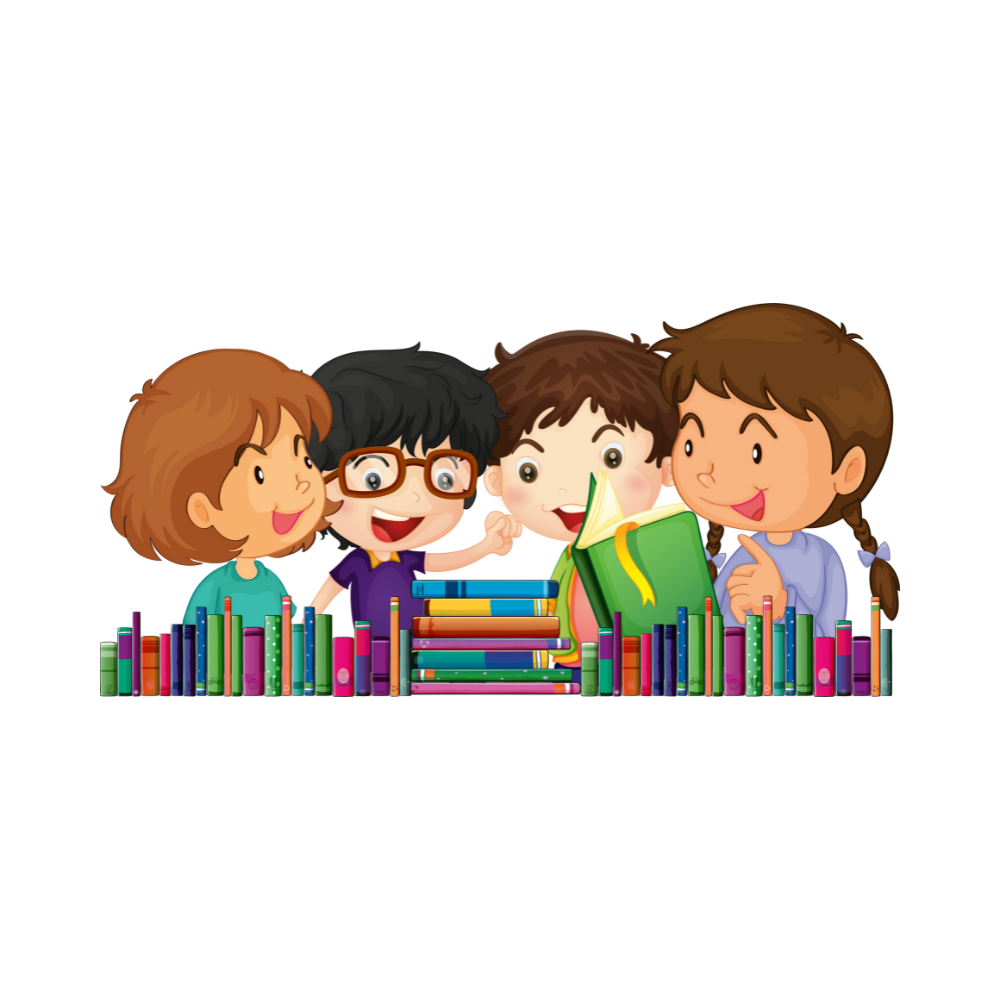 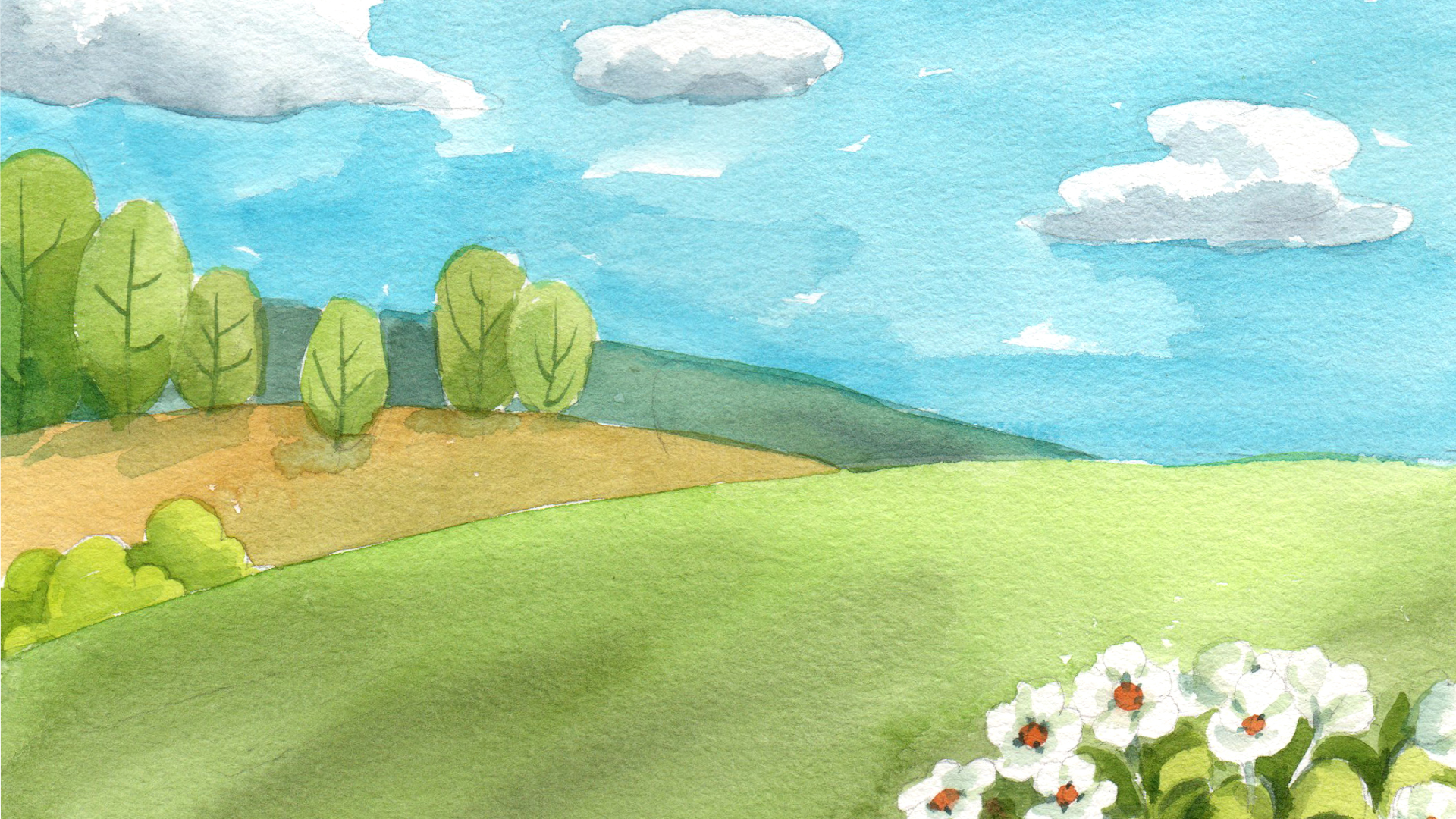 Nhiệm vụ của học sinh
Làm nội dung vào trong vở bài tập
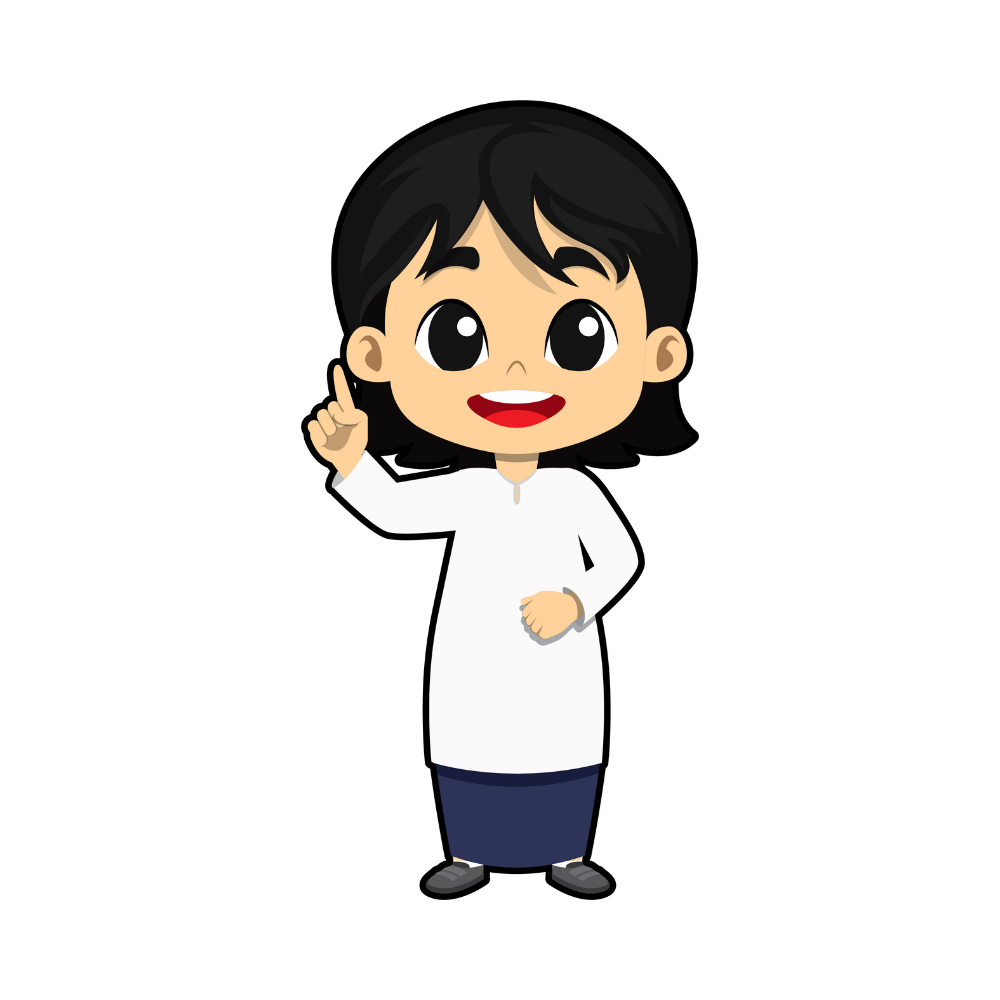 Trình bày sơ đồ đã chuẩn bị trước lớp
Lắng nghe, quan sát và nhận xét bài của các bạn
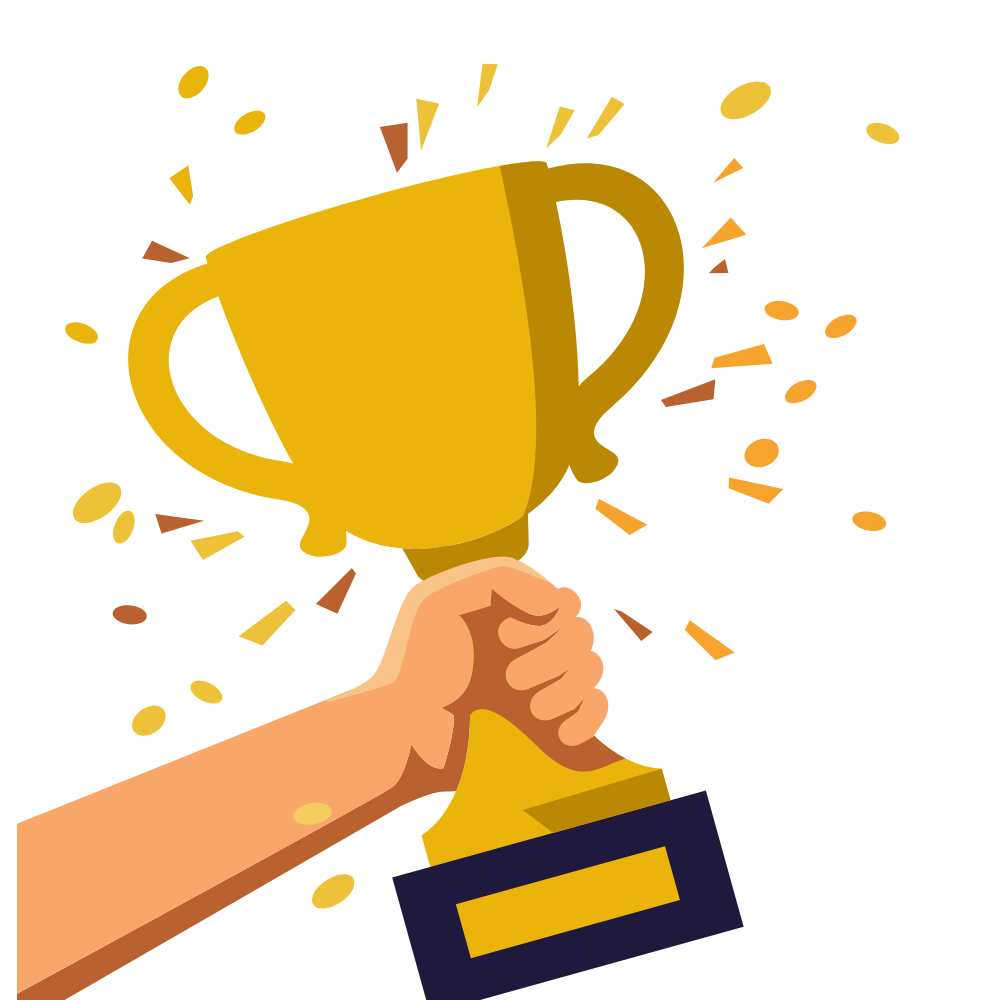 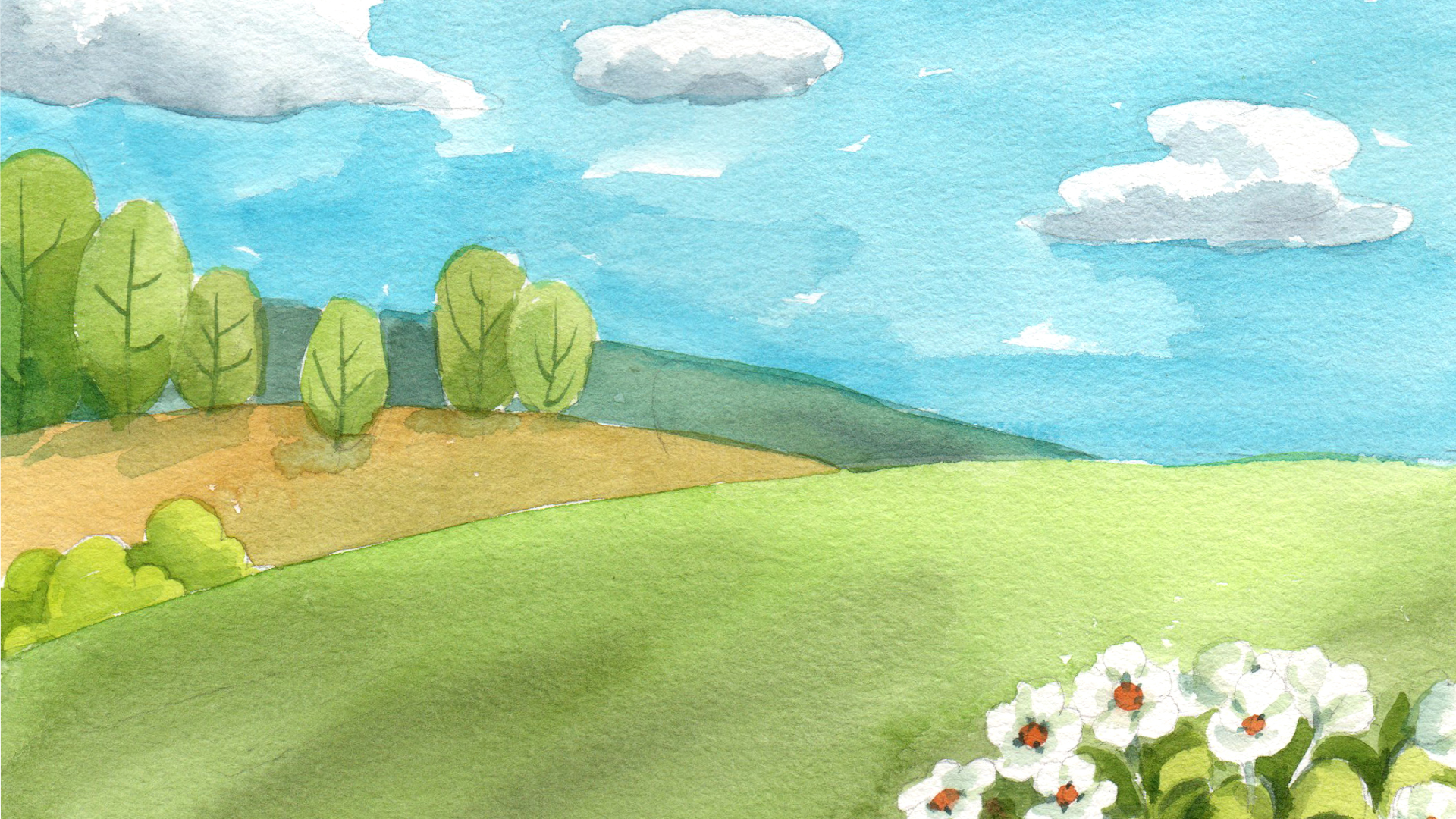 TIÊU CHÍ ĐÁNH GIÁ
Học sinh có phần trình bày sơ đồ trước lớp đúng nội dung, và sáng tạo.
Học sinh làm đủ nội dung vào trong vở bài tập.
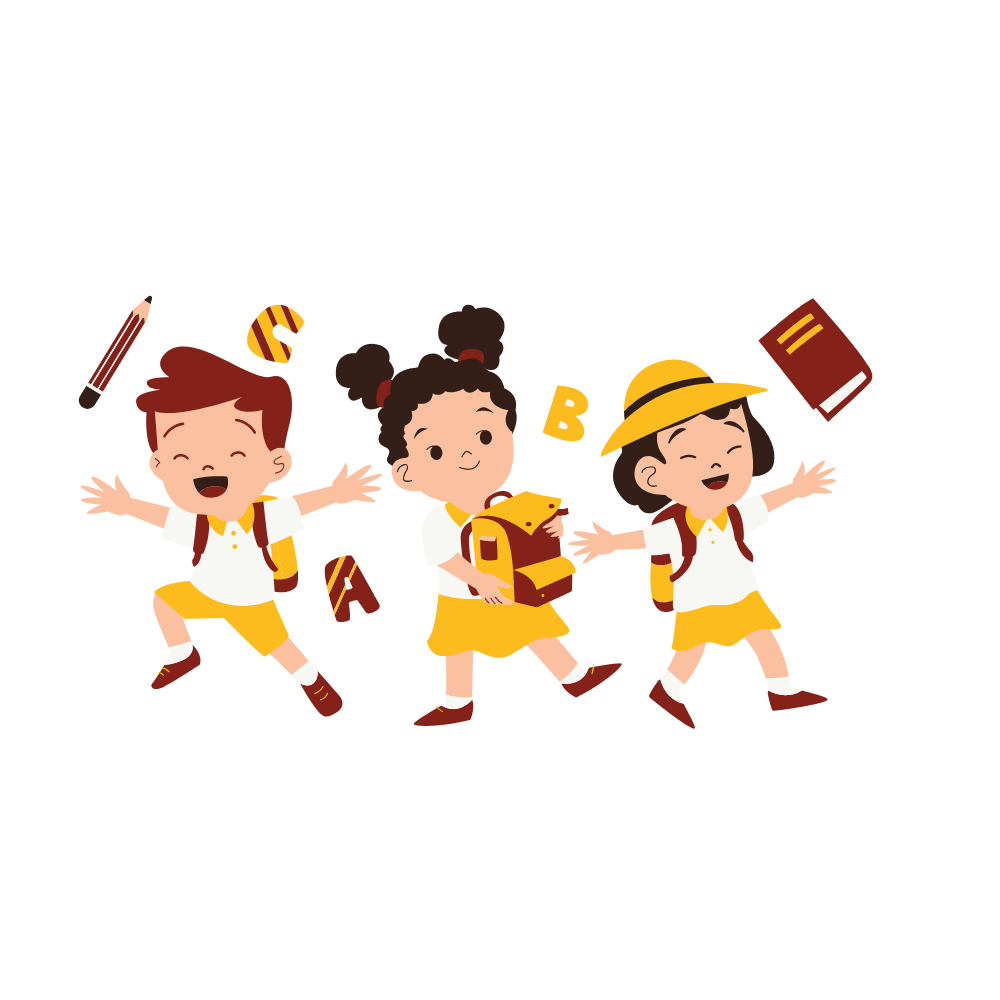 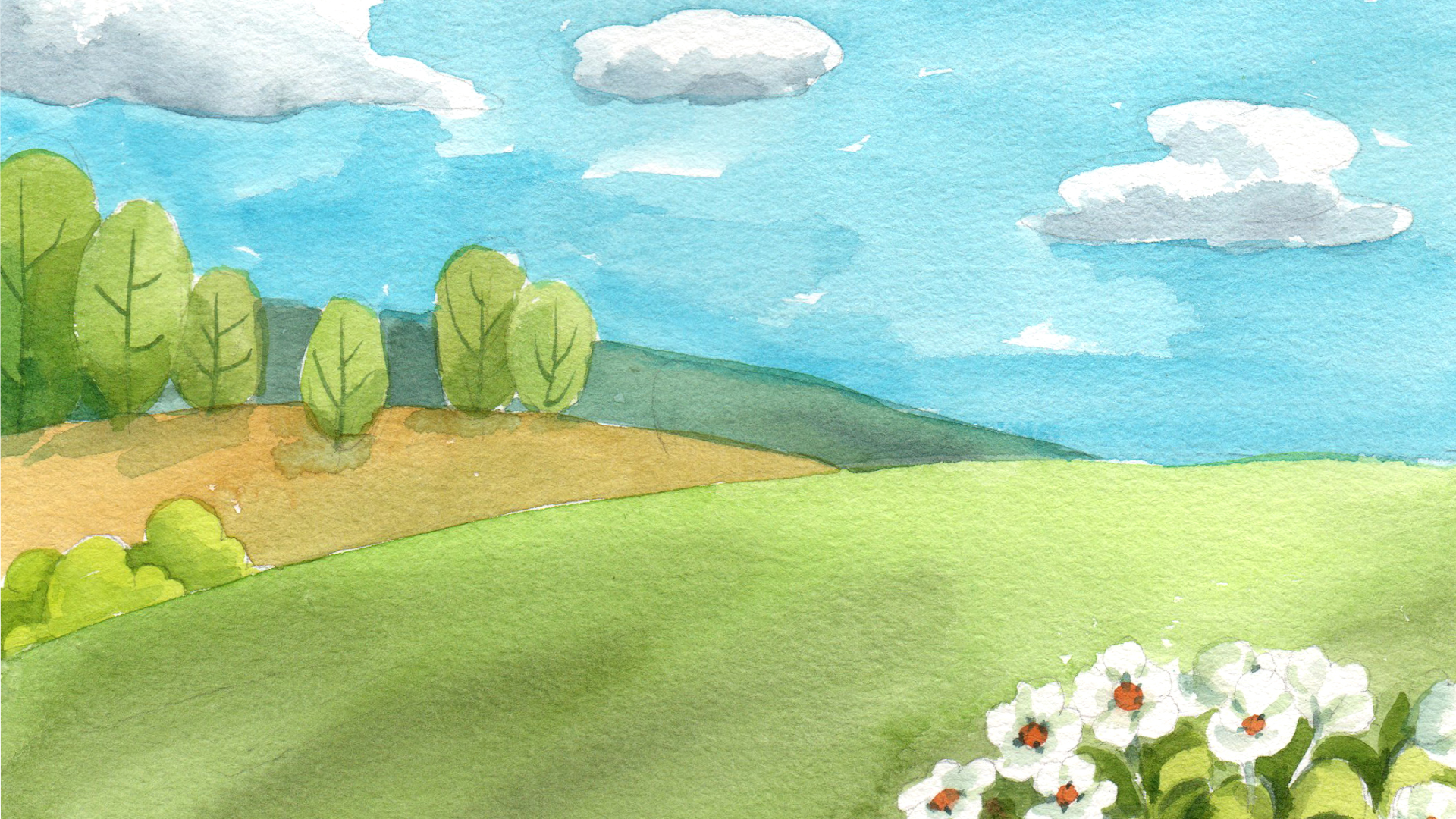 CÙNG NHAU
LẮNG NGHE – QUAN SÁT – NHẬN XÉT
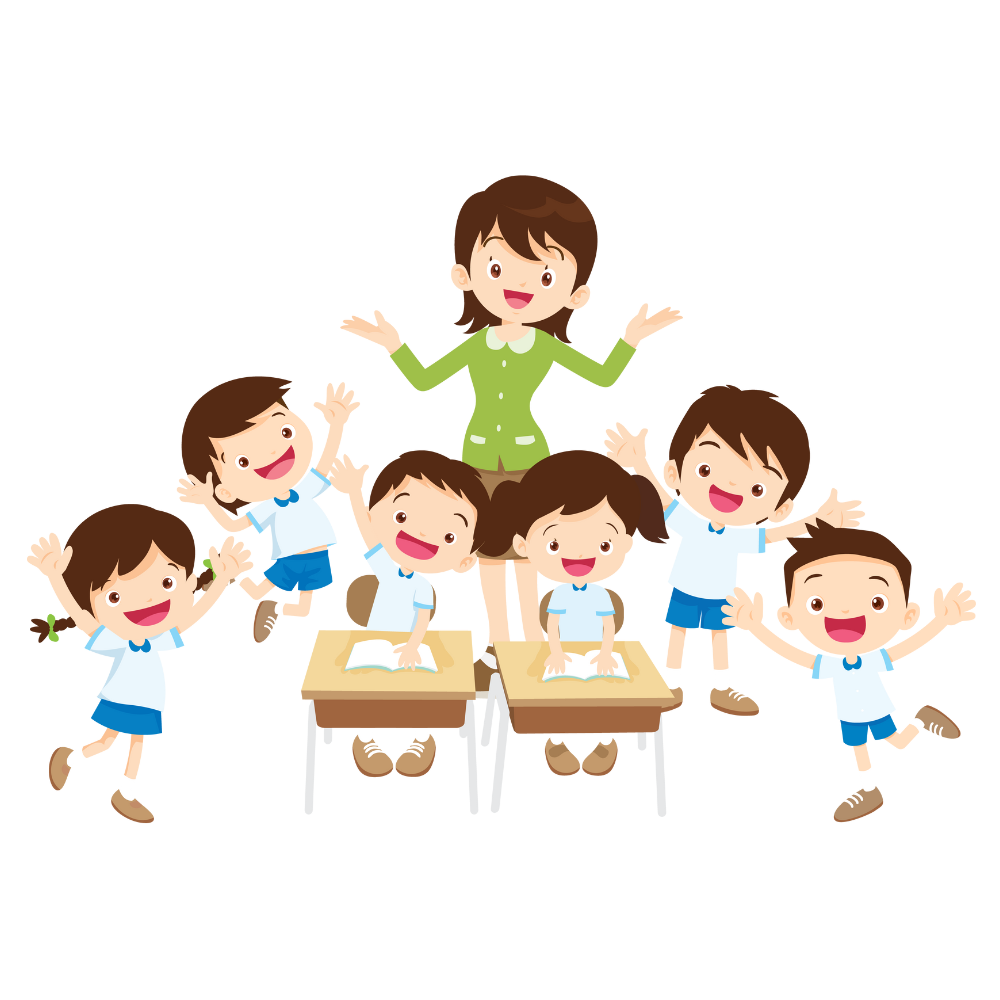 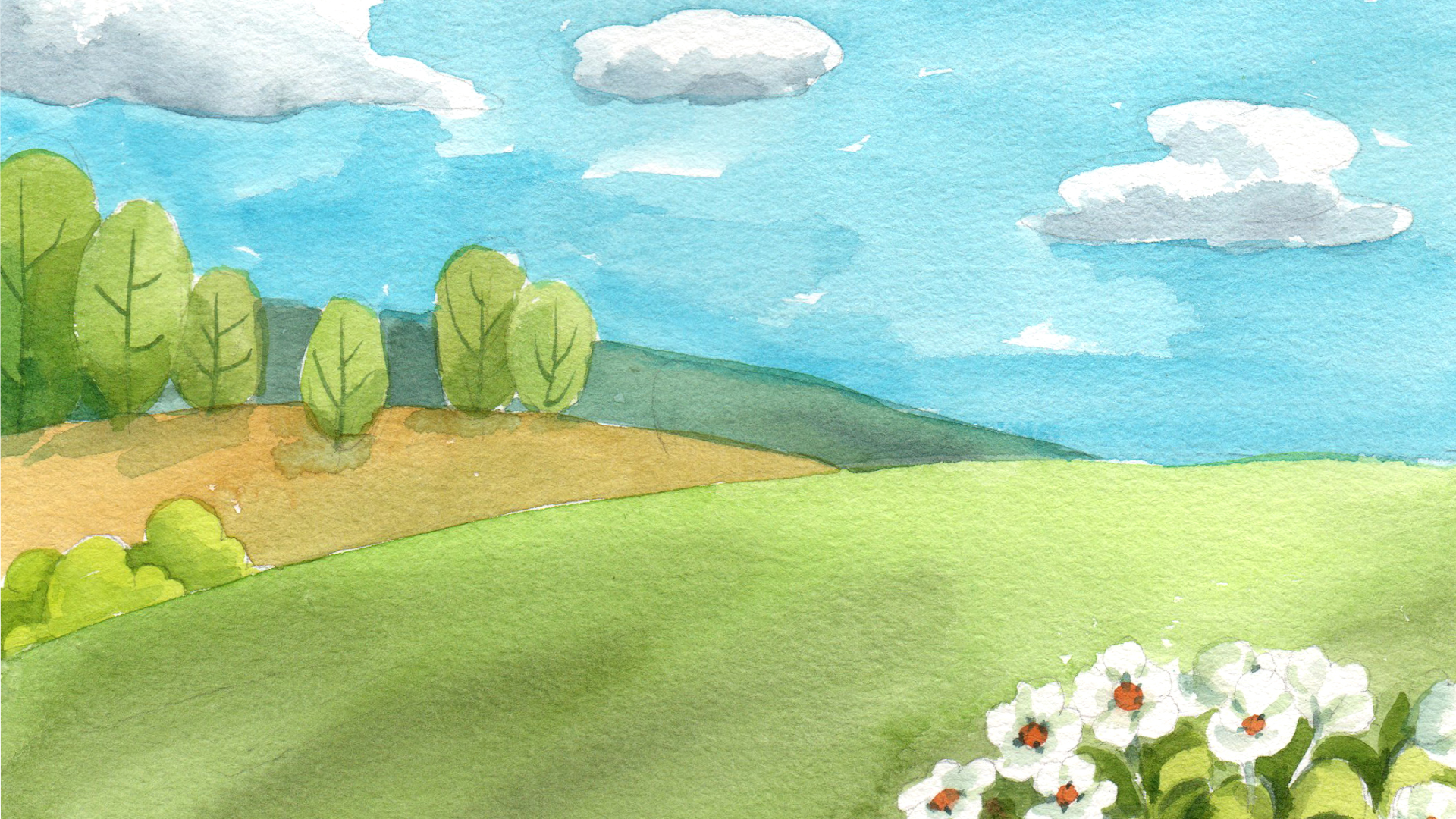 Đáp án tham khảo
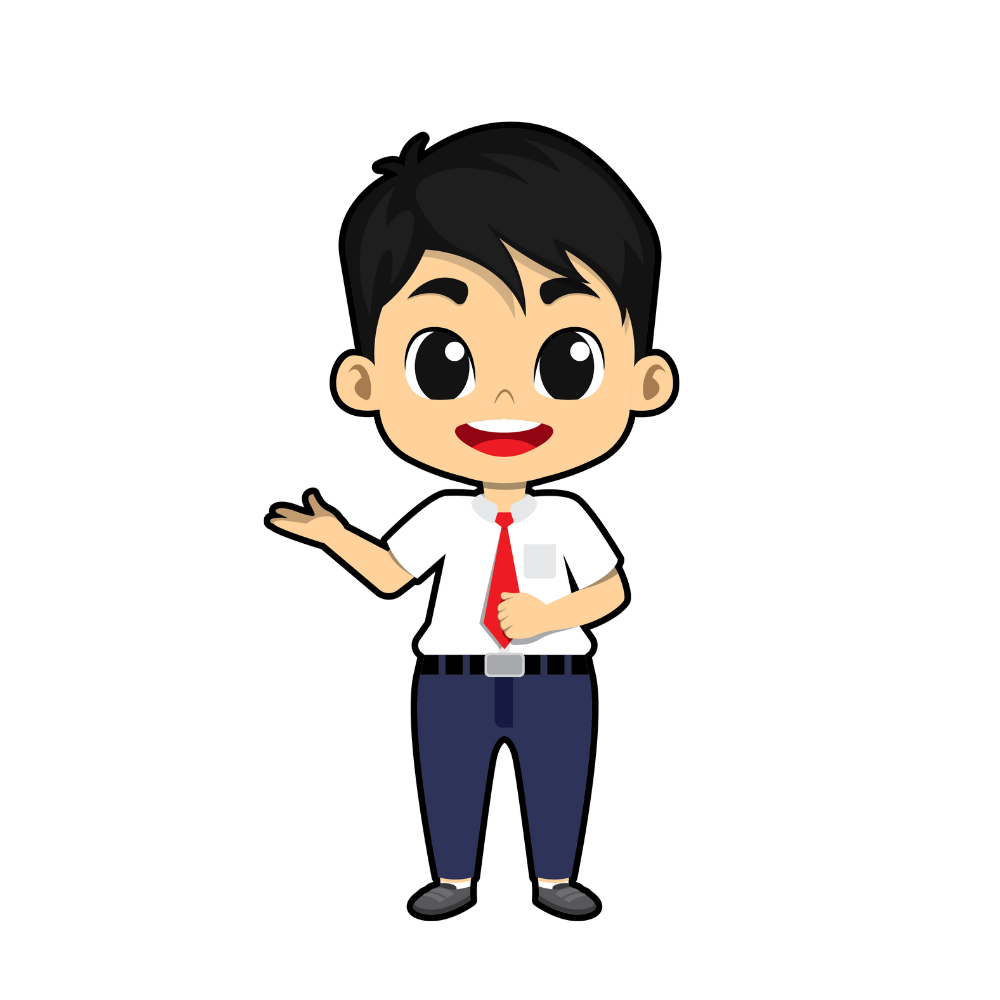 Vòng đời của con ếch trải qua 4 giai đoạn: Trứng – nòng nọc - ếch con - ếch trưởng thành.
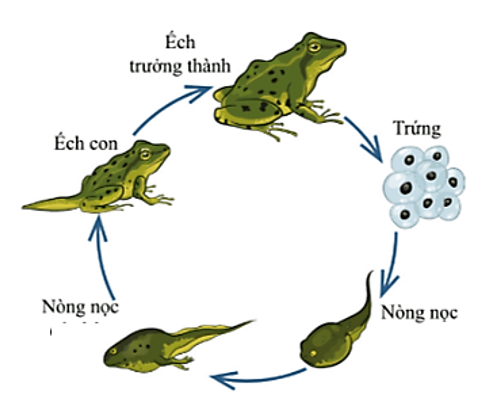 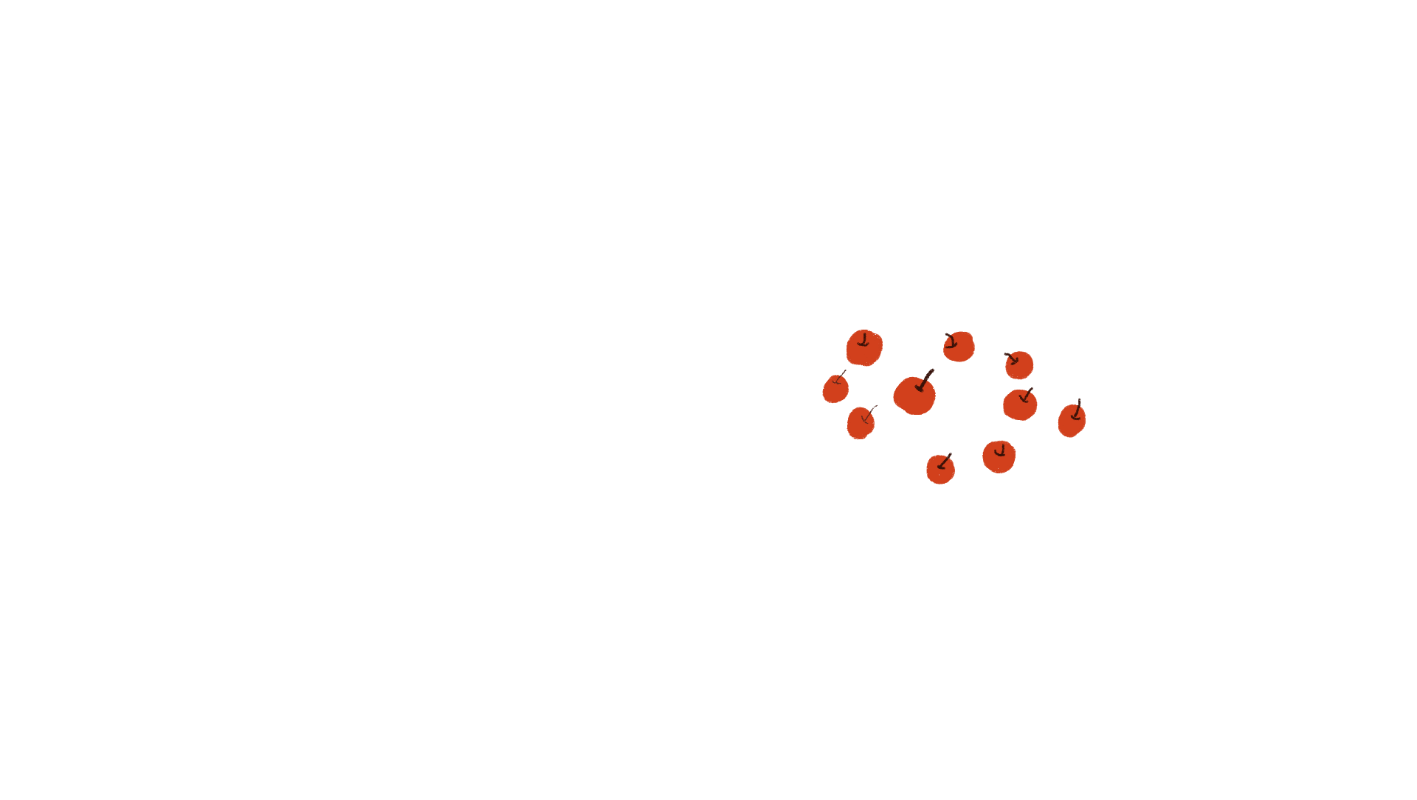 Chúc các em học tốt
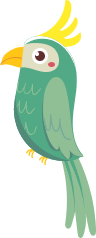 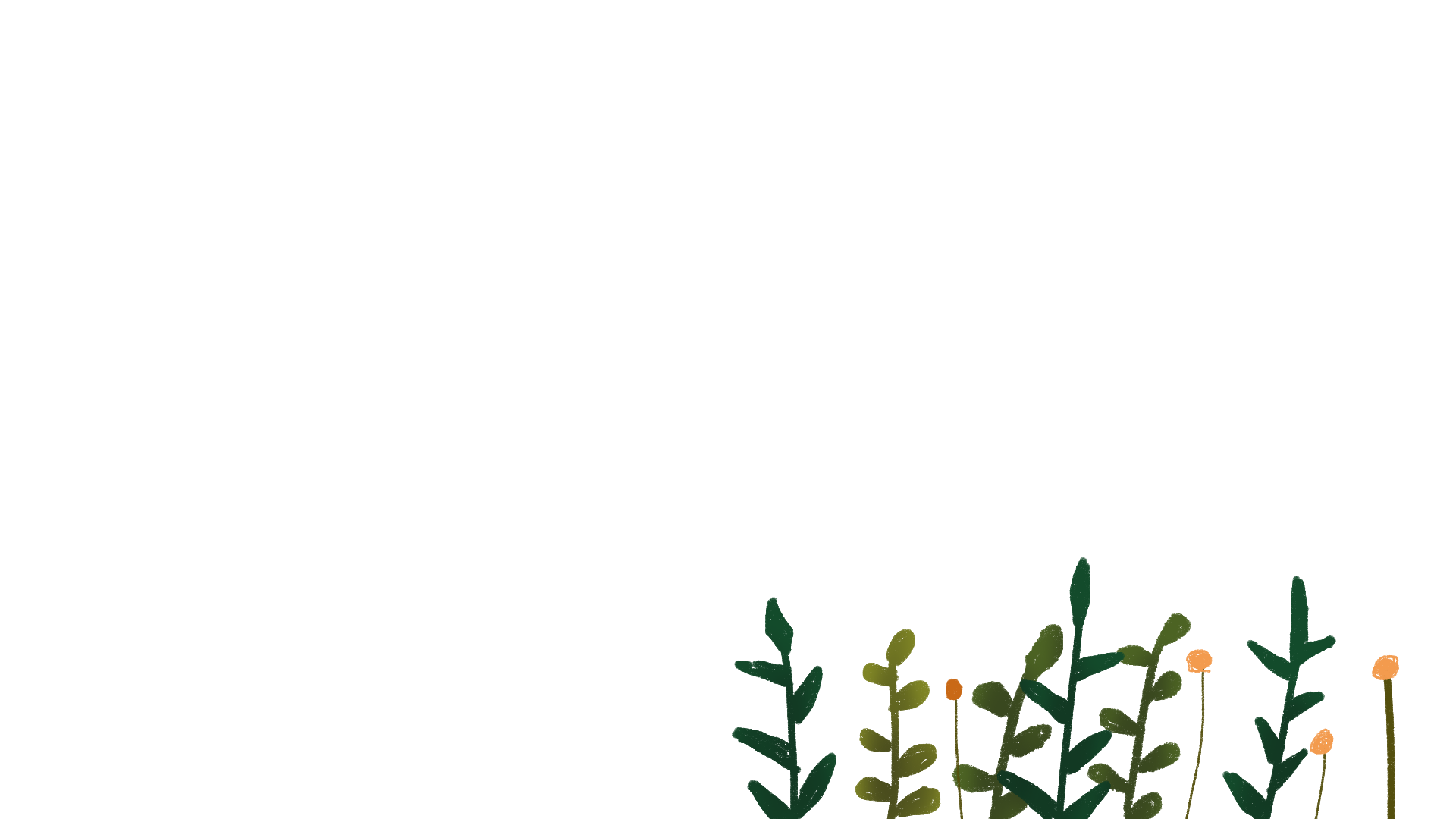 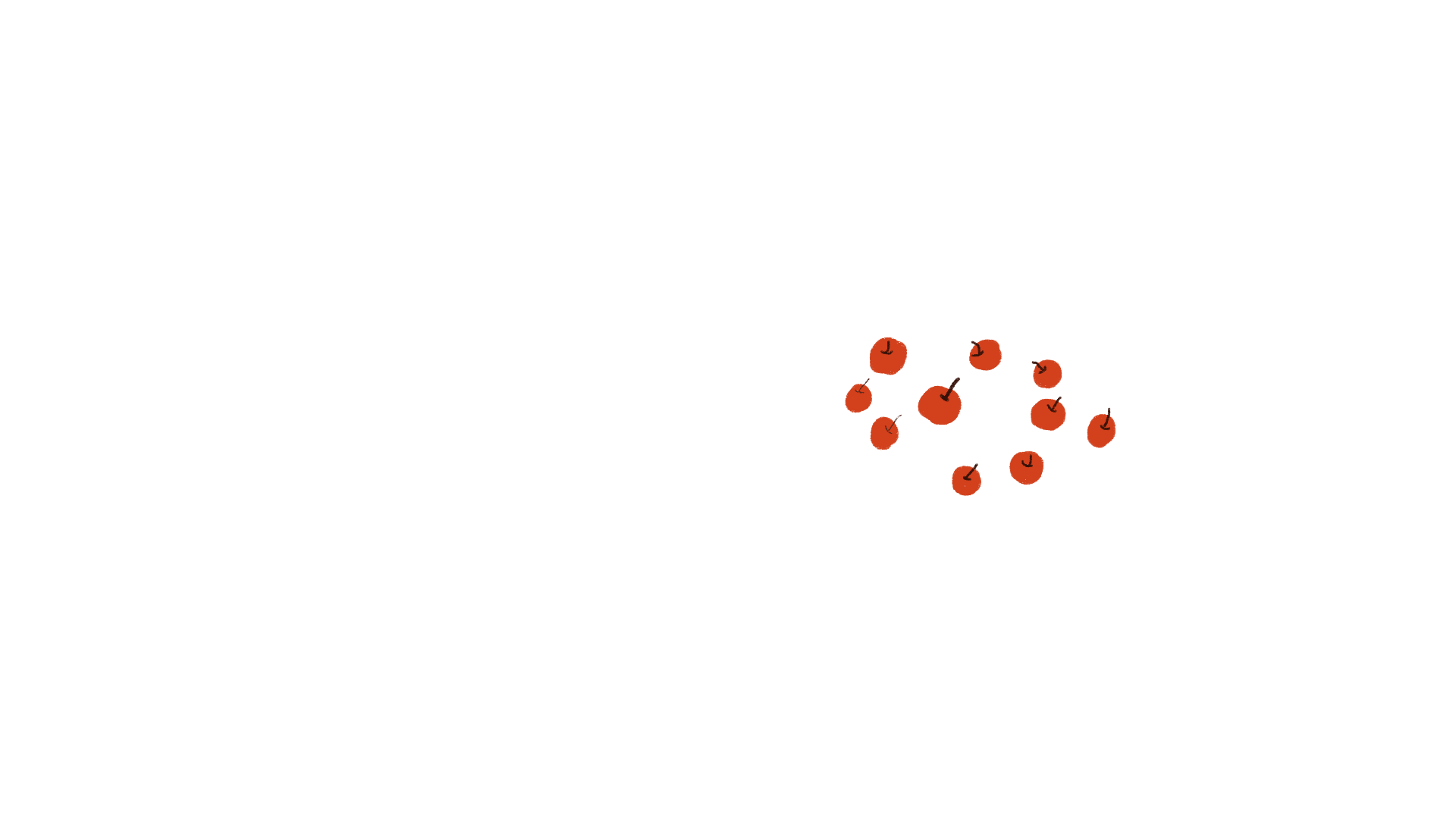 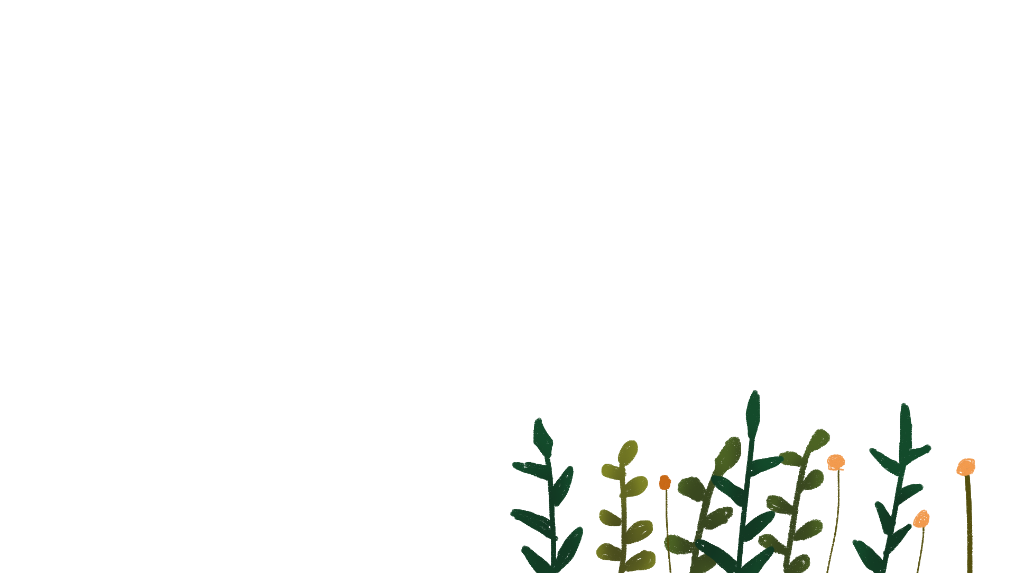